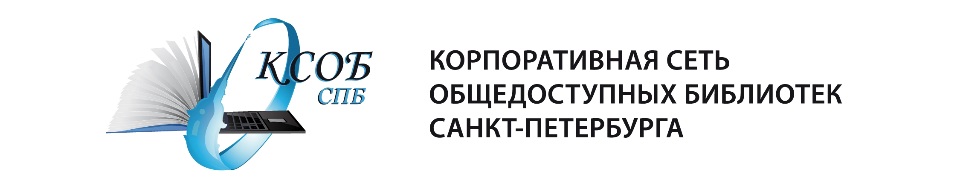 ФОТОПРОЕКТ
«ОДИН ДЕНЬ ИЗ ЖИЗНИ 
ПЕТЕРБУРГСКИХ БИБЛИОТЕК»
 2016
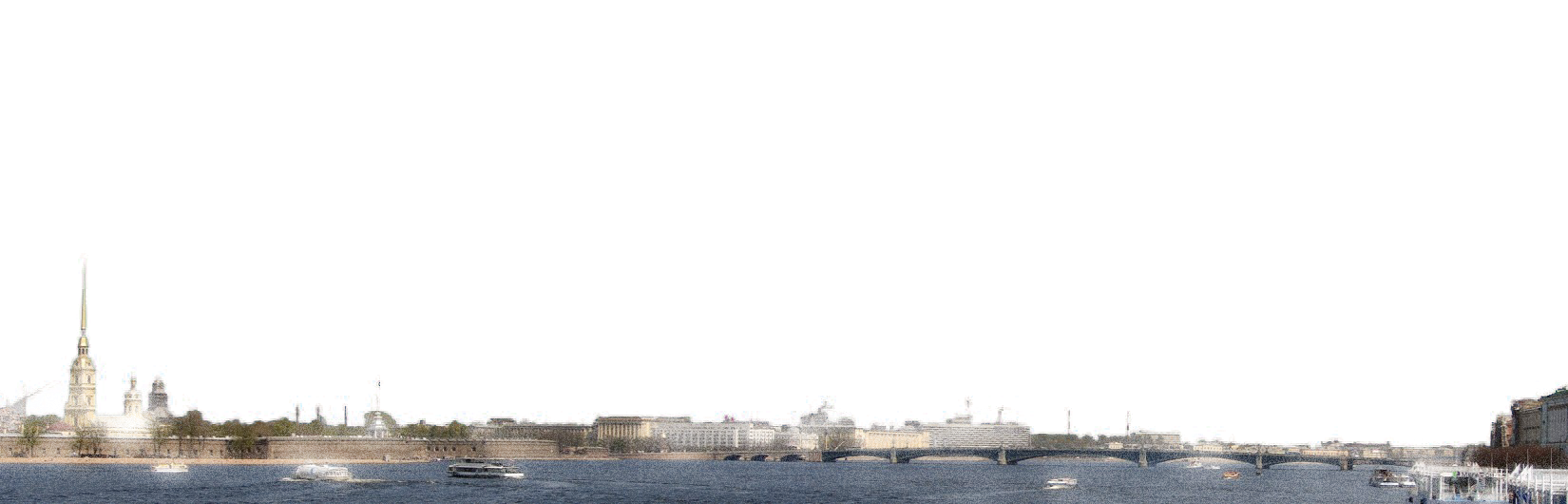 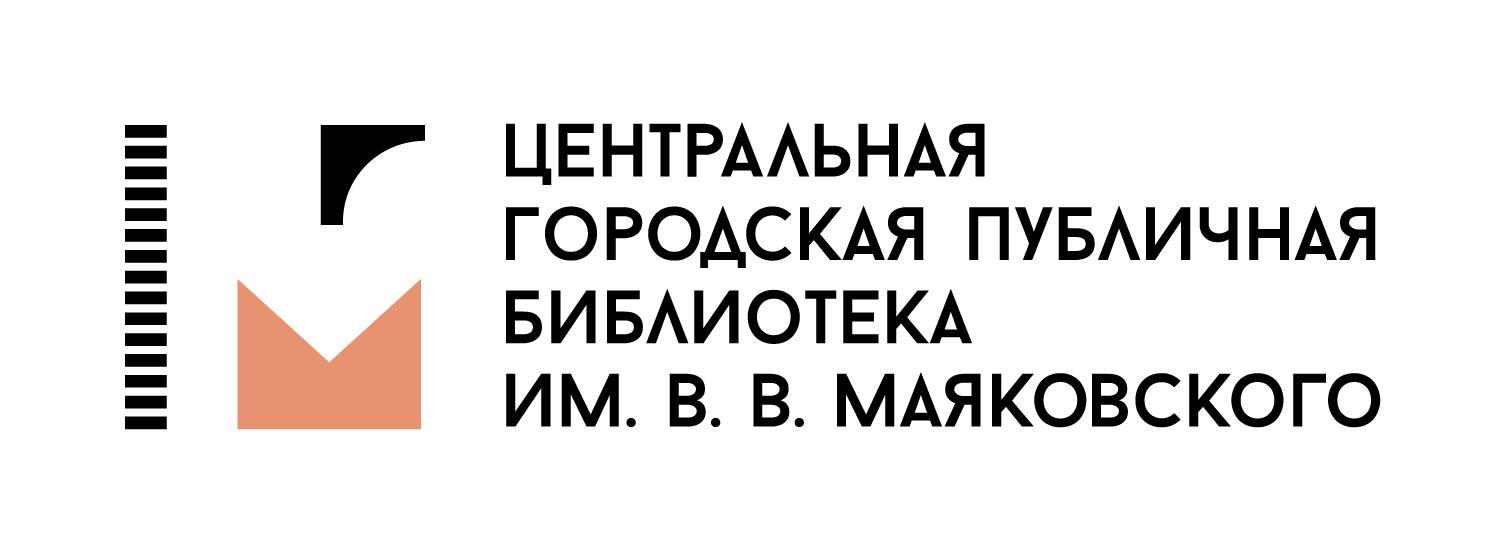 Цель Проекта – представить срез повседневной жизни общедоступных библиотек Санкт-Петербурга: 
один день – каждая библиотека – одна фотография
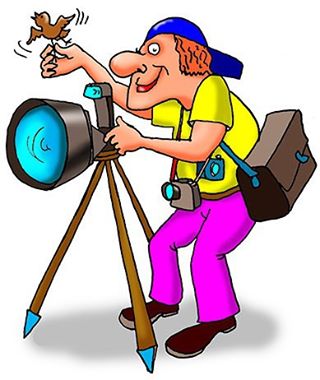 Организатор проекта – 
Центральная городская публичная библиотека имени В.В. Маяковского
В гостях у Библиотеки Захар Прилепин
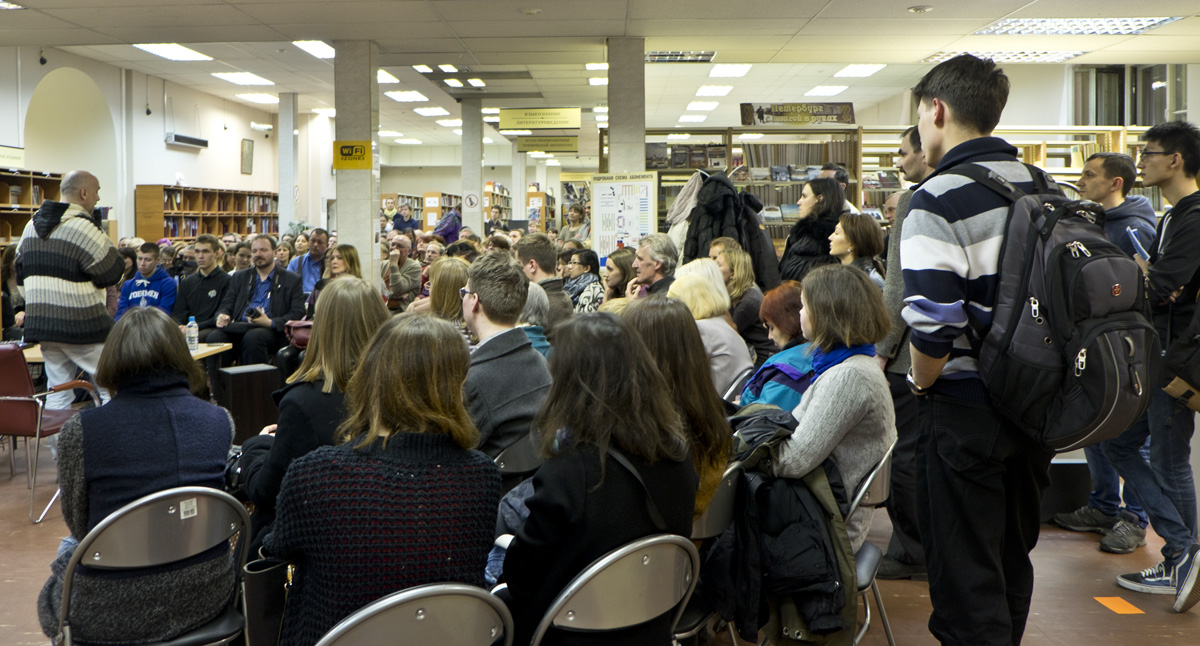 Центральная городская публичная библиотека 
им. В.В. Маяковского
«День молодой семьи»
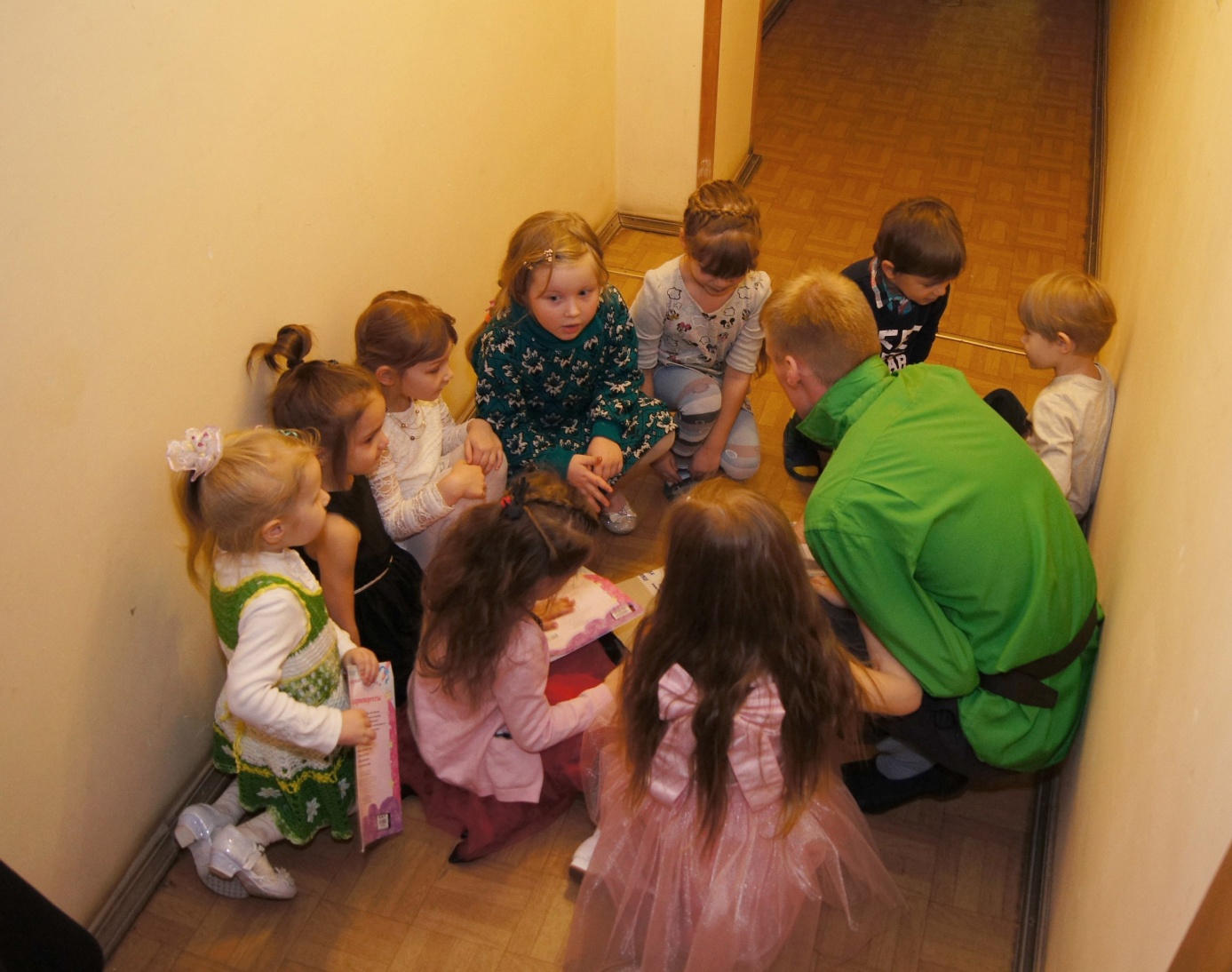 Отдел по работе                                    с юношеством
ЦГПБ им. В.В. Маяковского
«Не только книги…»
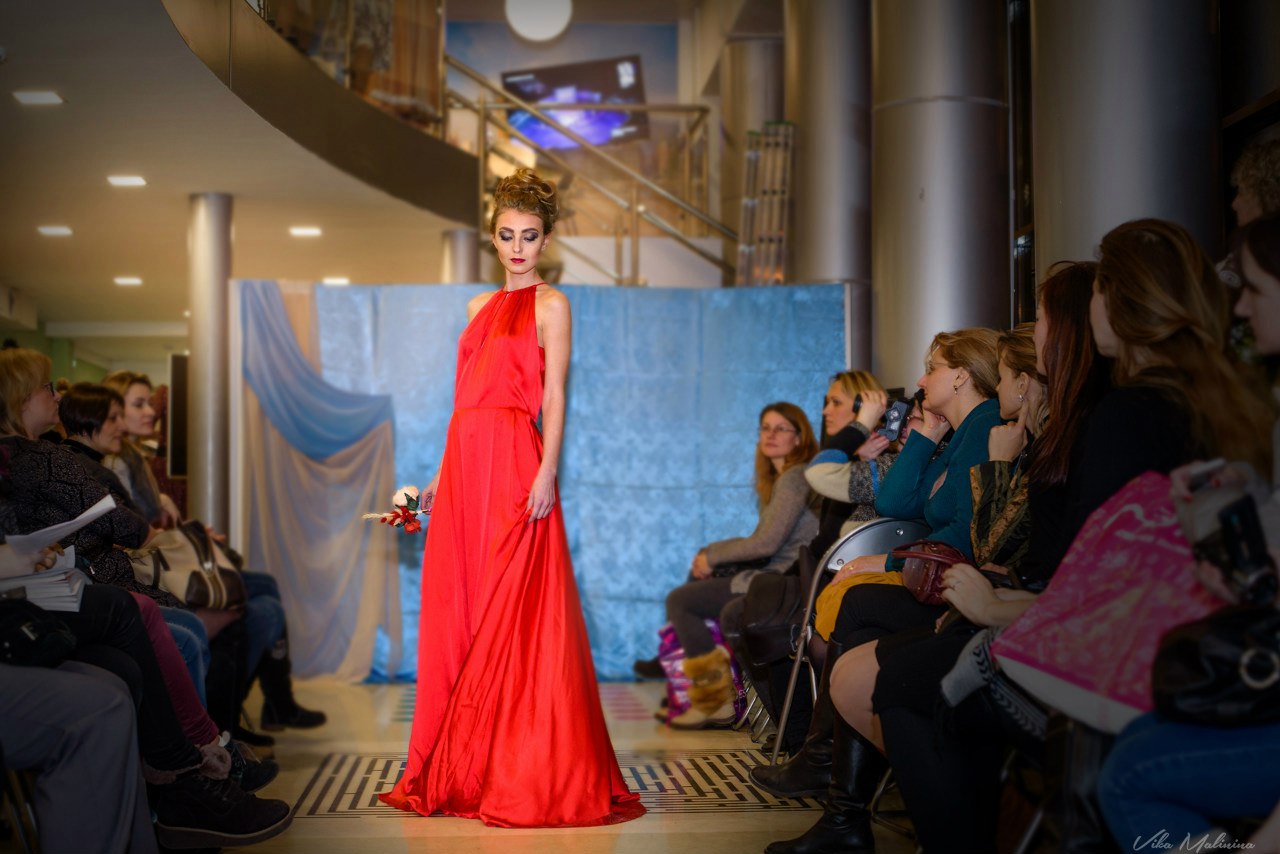 Информационно-досуговый центр «М-86» 
ЦГПБ им. В.В. Маяковского
«Книга – источник ЗНАНИЙ!» (участник интеллектуальной игры «Петр Первый - архитектор истории»)
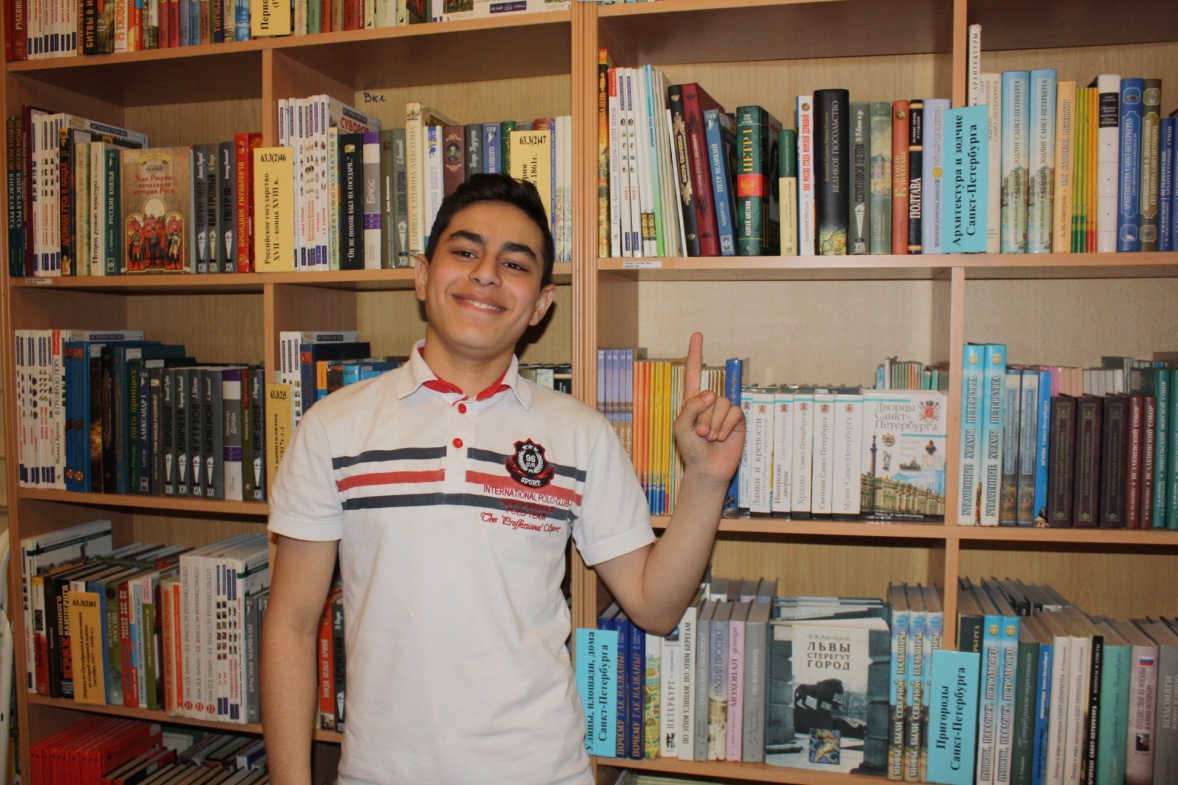 Центральная городская детская библиотека 
им. А.С. Пушкина
«Веселая библиотечная компания» (участники литературной игры)
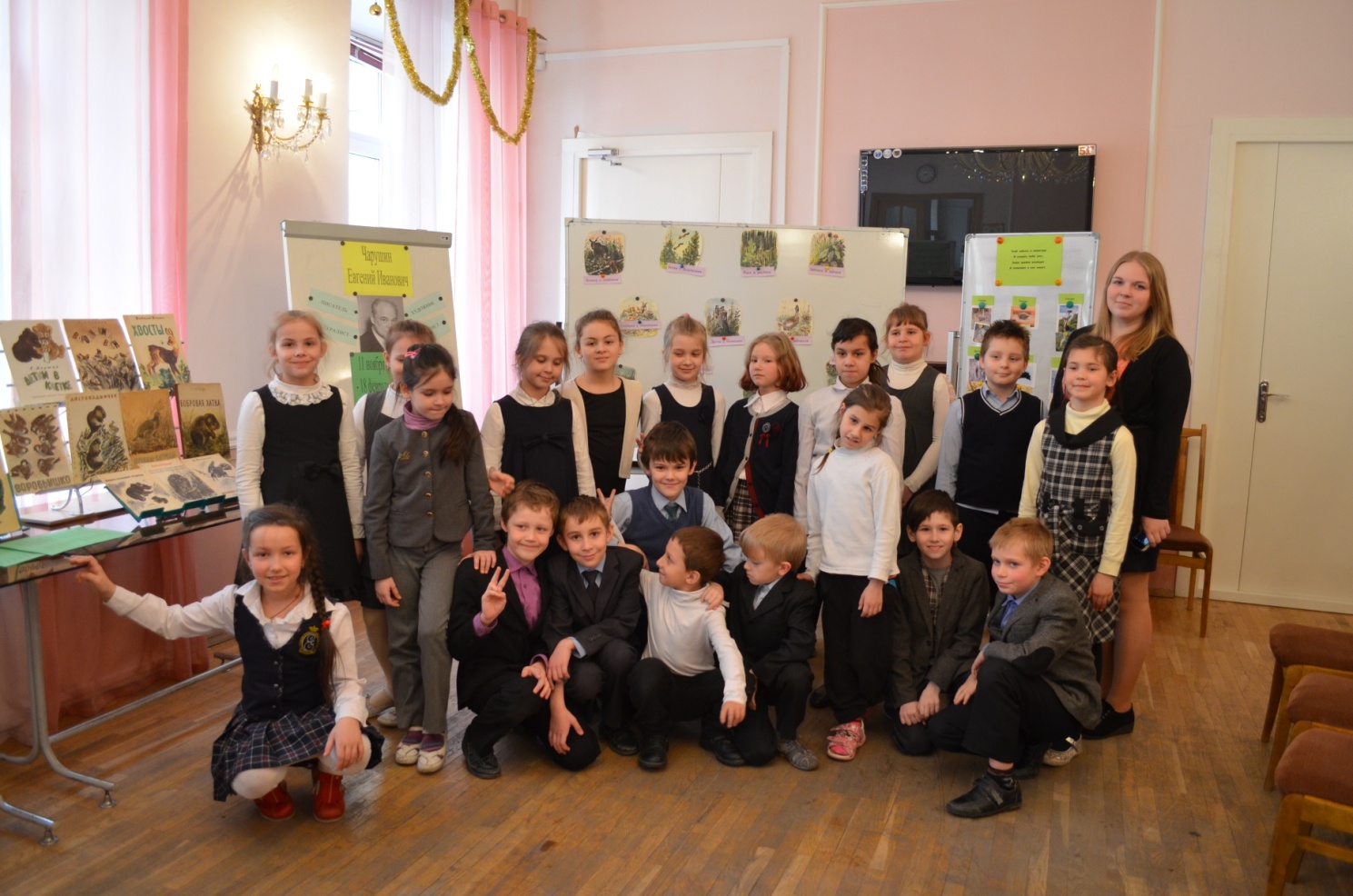 Филиал №1 
ЦГДБ им. А.С. Пушкина
«Как пройти в библиотеку, или за пять минут до концерта» 
(игра в «Лабиринт»)
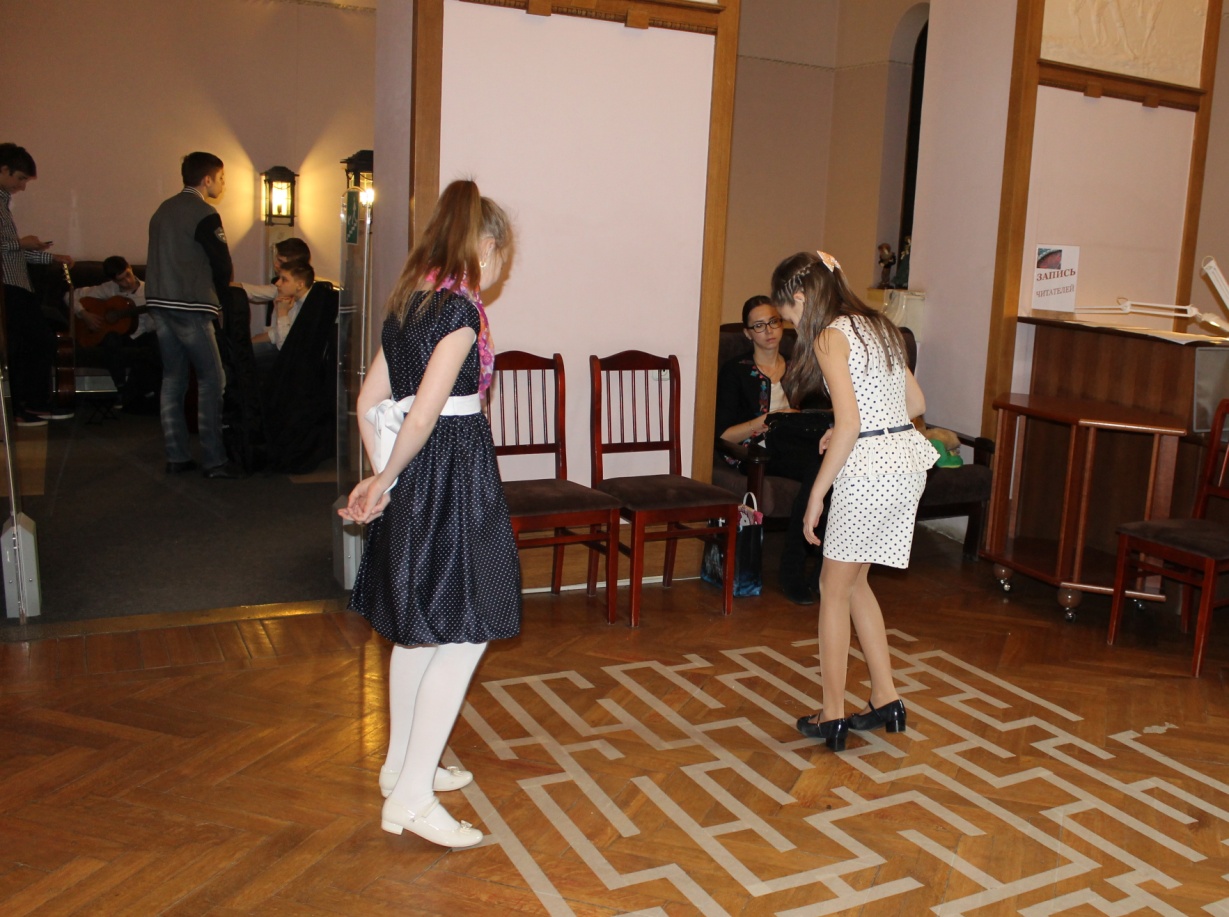 Филиал №2
ЦГДБ им. А.С. Пушкина
Занятия волонтерского центра «Серебряный возраст» в творческой мансарде (участники проекта вяжут крючком «носогрейки» для благотворительной акции «Упсала-цирка)
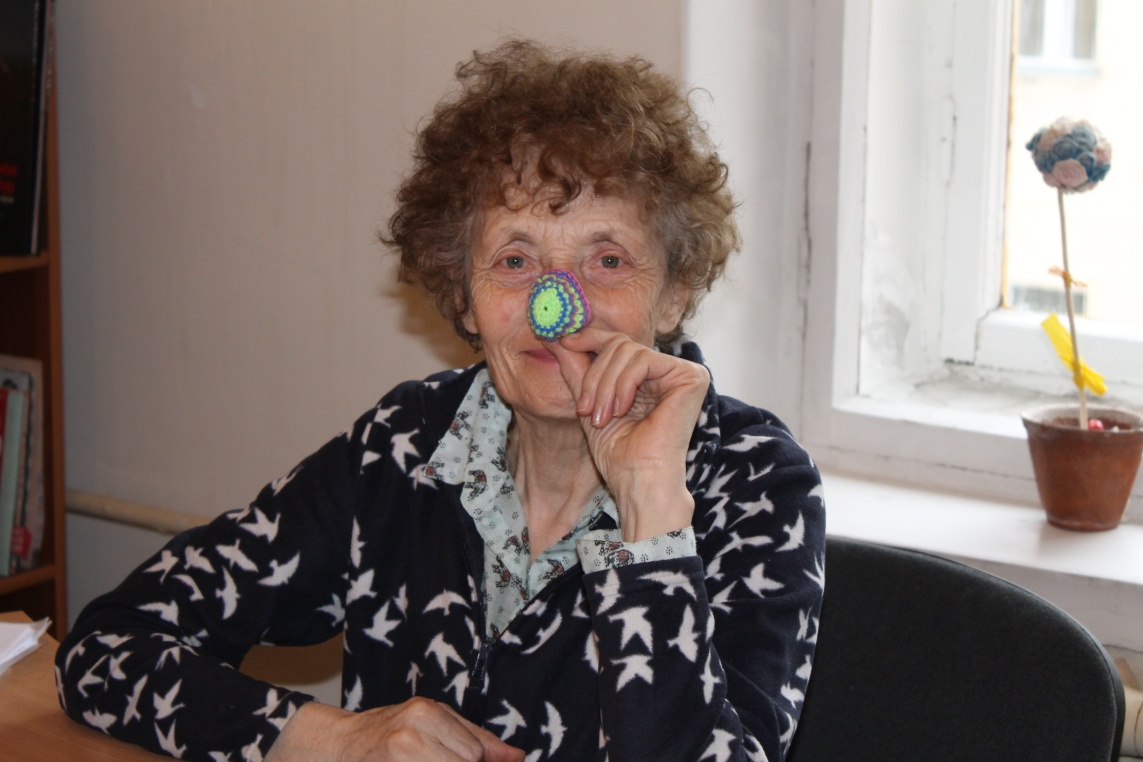 Филиал №3
ЦГДБ им. А.С. Пушкина
«Не уверен, что этого хватит на выходные…»
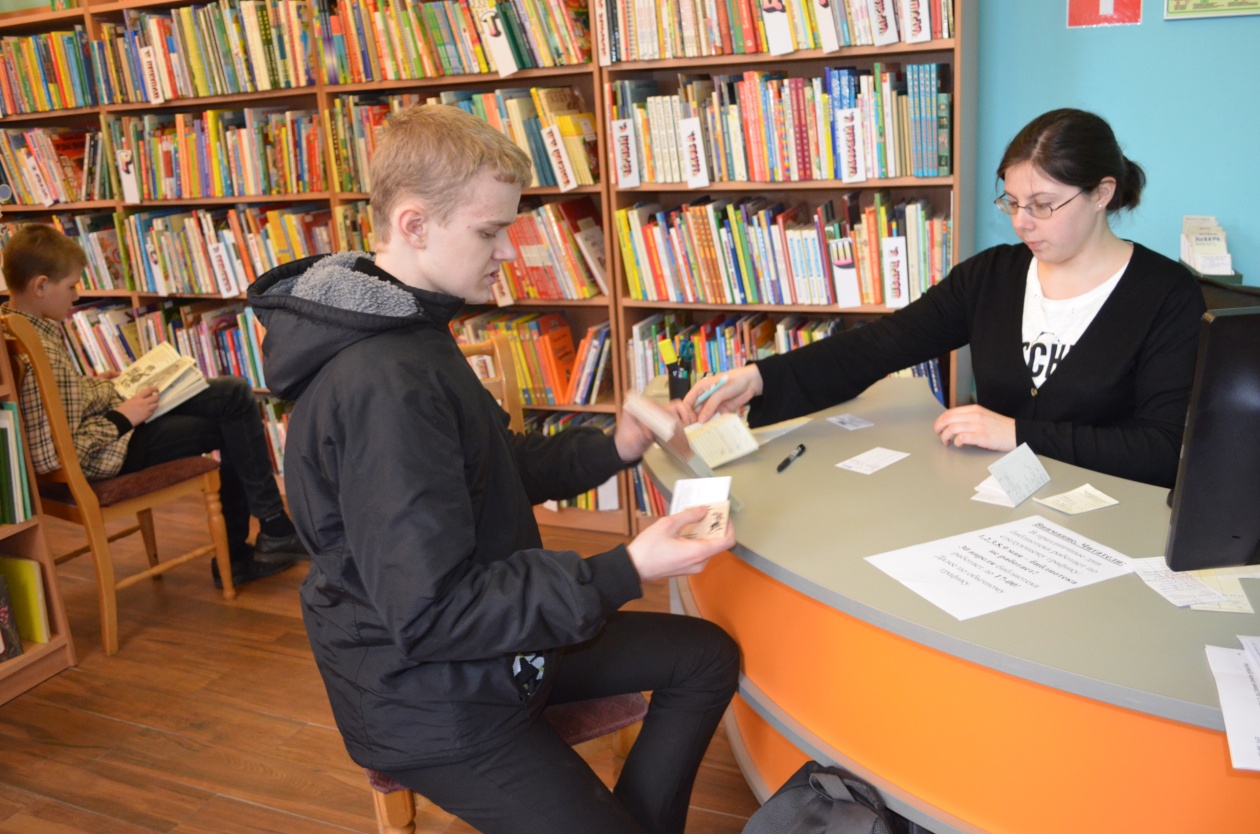 Филиал №4
ЦГДБ им. А.С. Пушкина
«Сейчас споем…» (члены клуба литературного  творчества готовятся к выступлению)
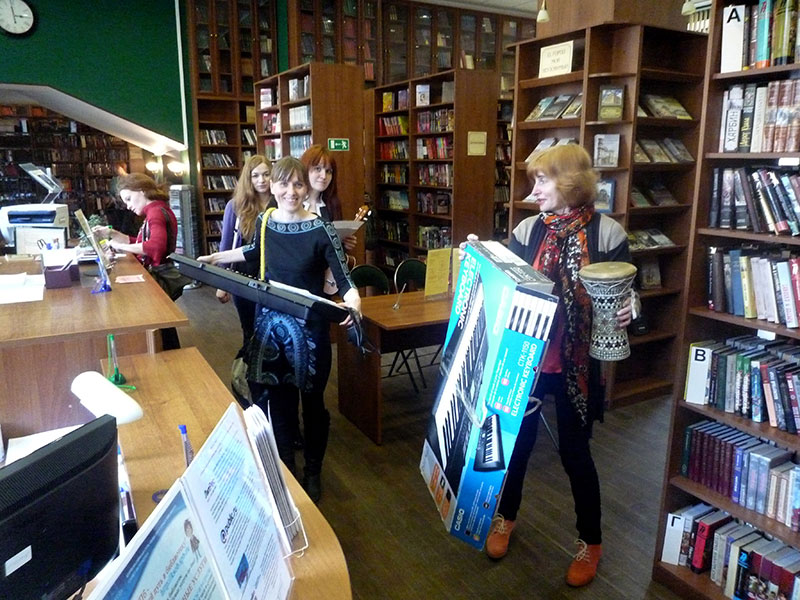 ЦБС Василеостровского района
ЦРБ им. М. В. Ломоносова
«А что это Вы тут делаете?» (студенты Горного университета заполняют единый договор обслуживания )
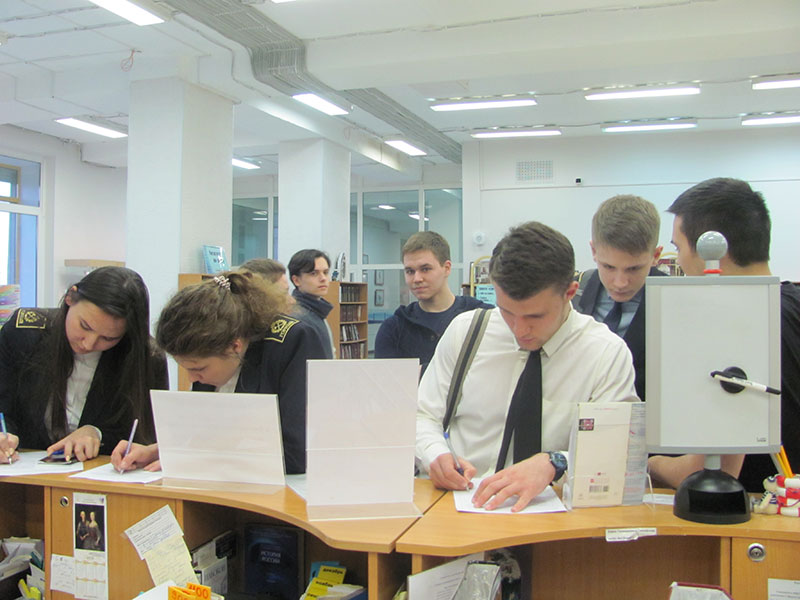 ЦБС Василеостровского района                                    Библиотека «На Морской»
«Эх, жаль! Тележка маловата, все новинки не войдут…»
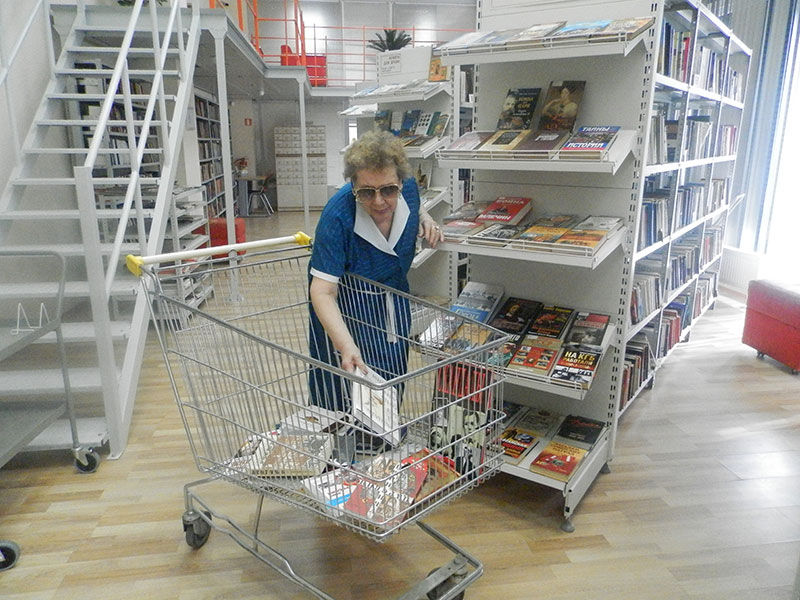 ЦБС Василеостровского района
Библиотека №1 
им. Н. Г. Чернышевского
«Воскресенье в библиотеке: новая встреча»
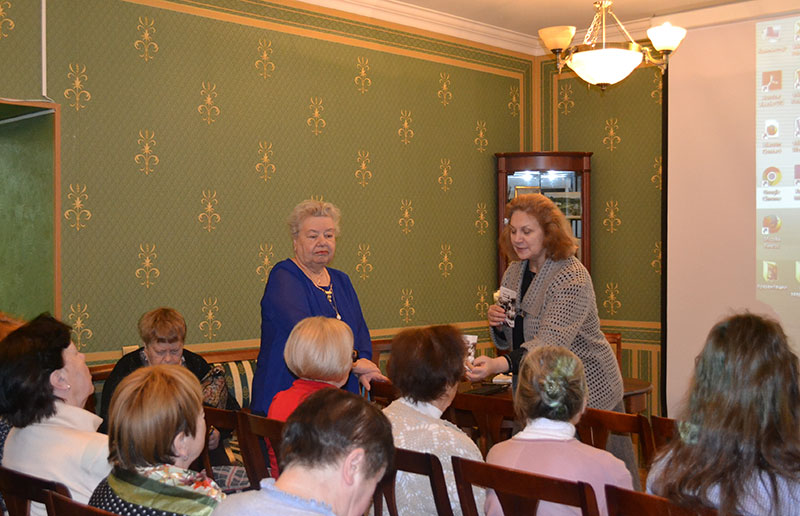 ЦБС Василеостровского района
Библиотека №2 им. Л.Н. Толстого
«Продлись, продлись, очарованье!» (мастер - класс по макияжу 
в рамках проекта «Цветущая зрелость»)
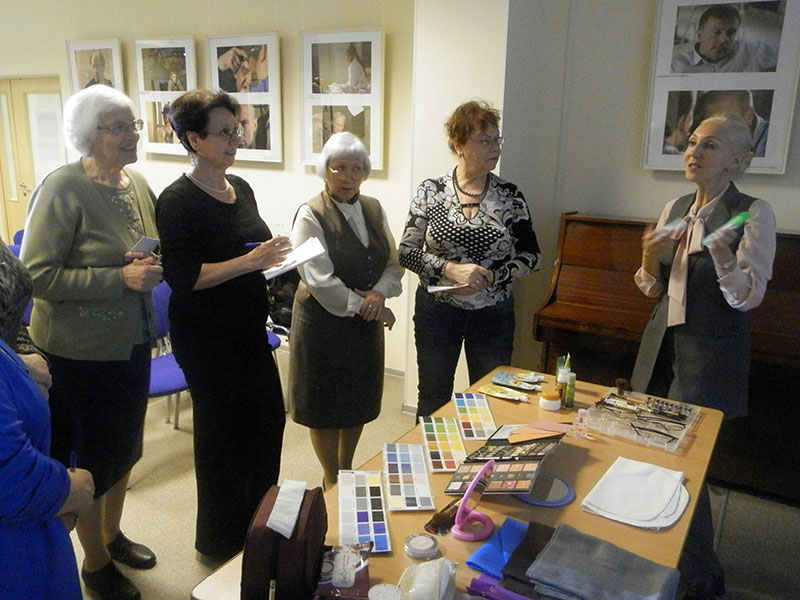 ЦБС Василеостровского района
Юношеская библиотека №3 им. Н. Островского
«В библиотеке - царстве книг - случиться чудо может вмиг!Здесь столько книг наперебой поговорить хотят с тобой...»
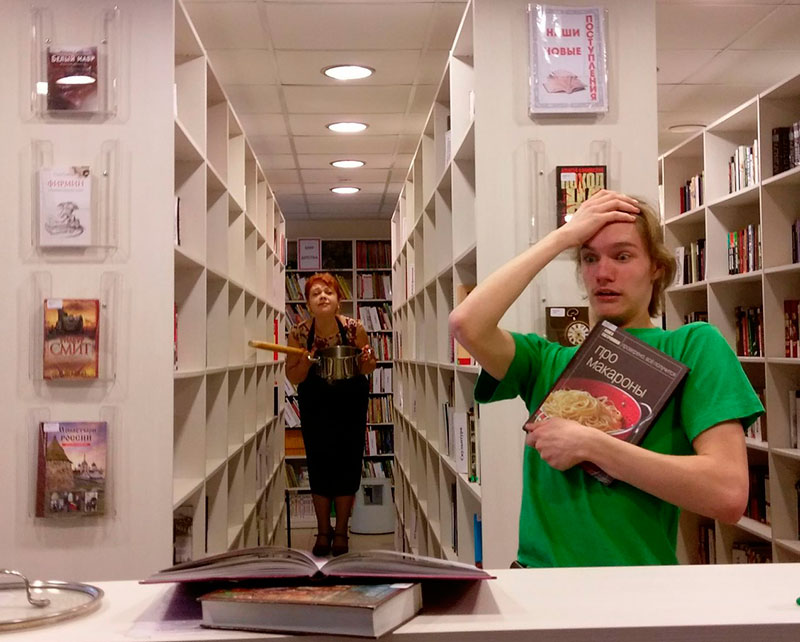 ЦБС Василеостровского района
Библиотека №4
«Сказочные царевны нашей библиотеки» (викторина для детей «Сказка ложь, да в ней намек...»)
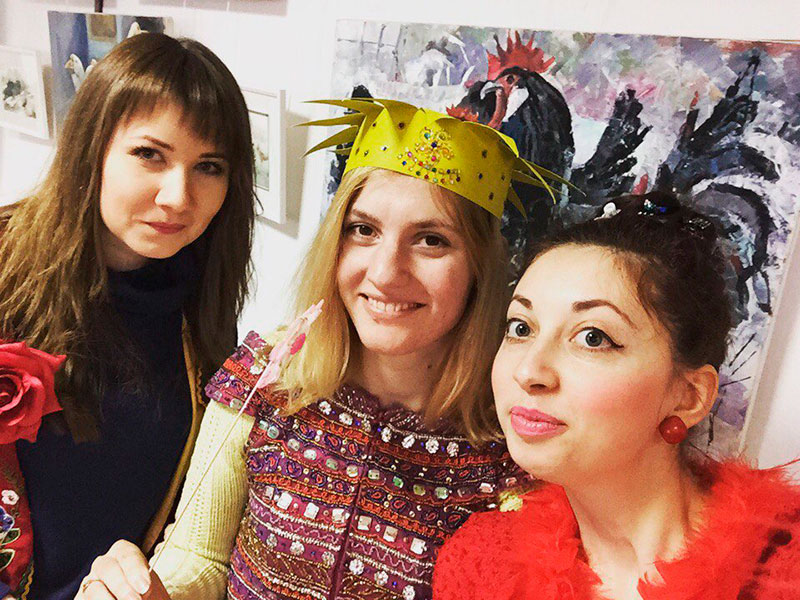 ЦБС Василеостровского района
Библиотека №5
«Как хорошо уметь читать, могу я зайку обучать!»
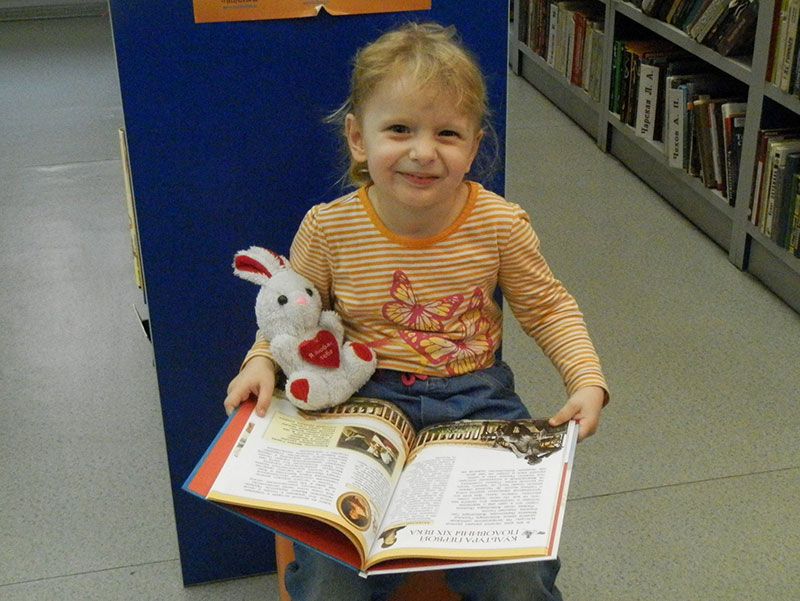 ЦБС Василеостровского района
Центральная  детская библиотека
«К нам опять пришли малышки за своей любимой книжкой»
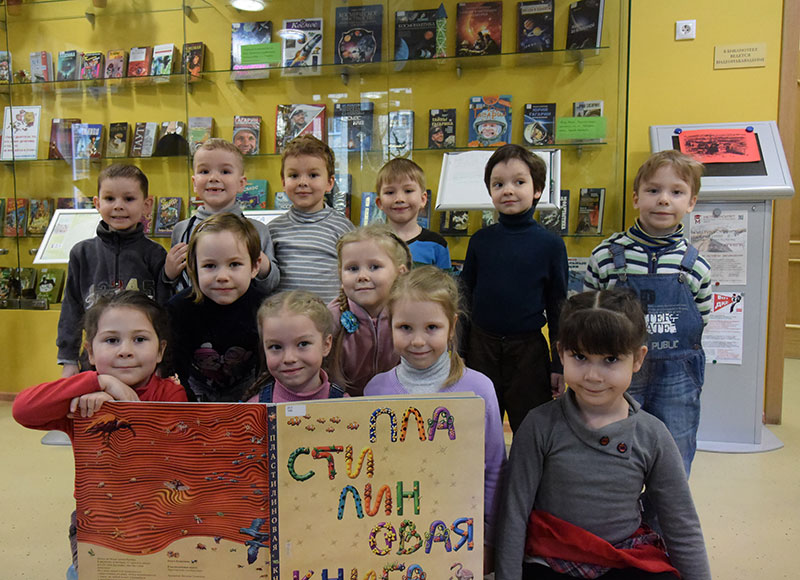 ЦБС Василеостровского района
Детская библиотека №6
«Ужасно интересно всё то, что неизвестно» (пока мама работает за компьютером)
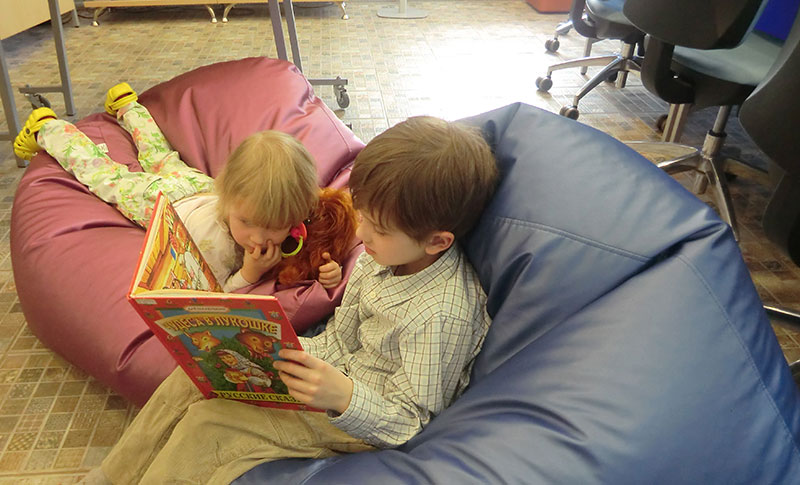 ЦБС Василеостровского района
Детская библиотека №7
«В ногу со временем…»
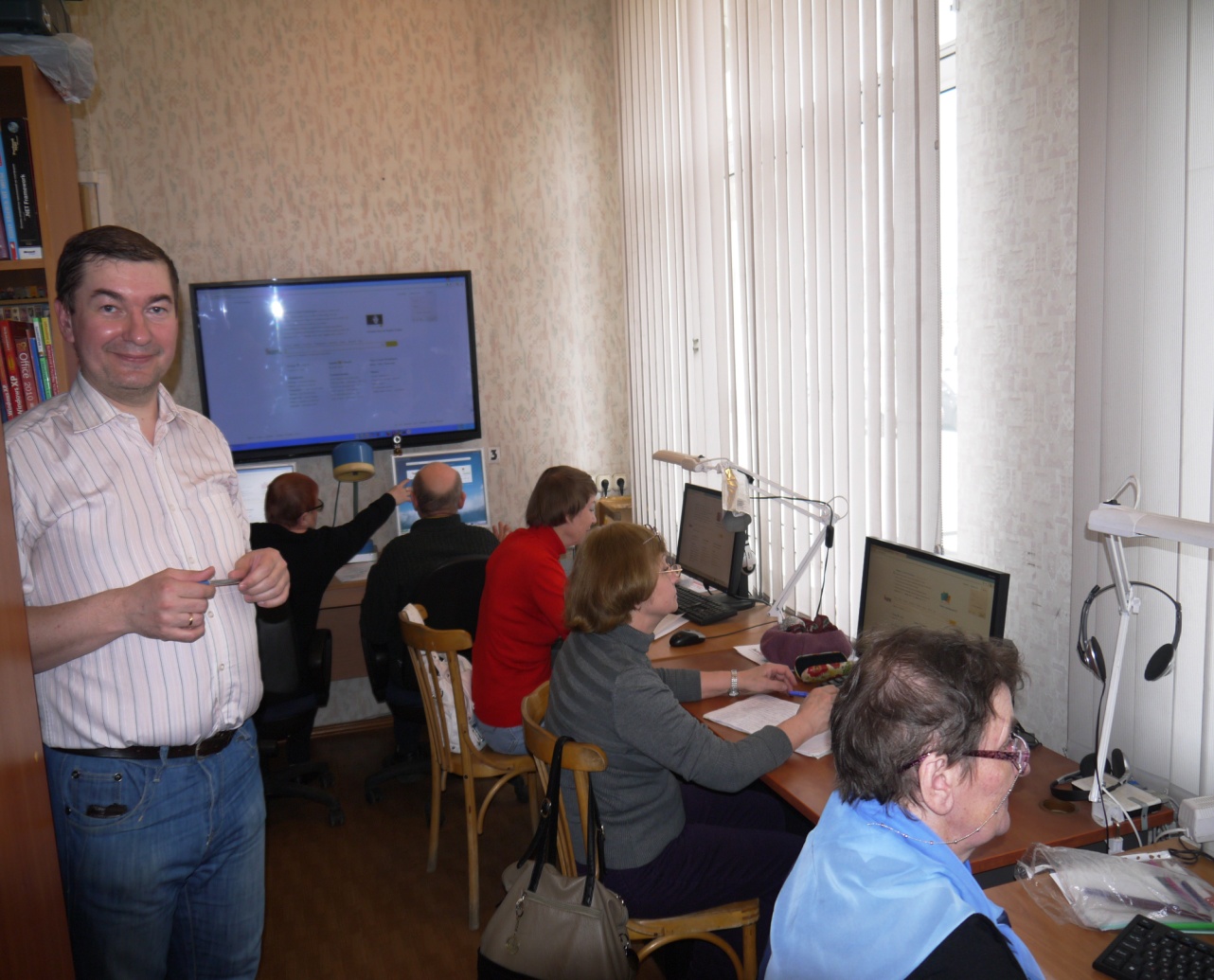 ЦБС Выборгского района
Центральная детская библиотека
«Сквозь миры, пространство, время смотрит книголюбов племя»
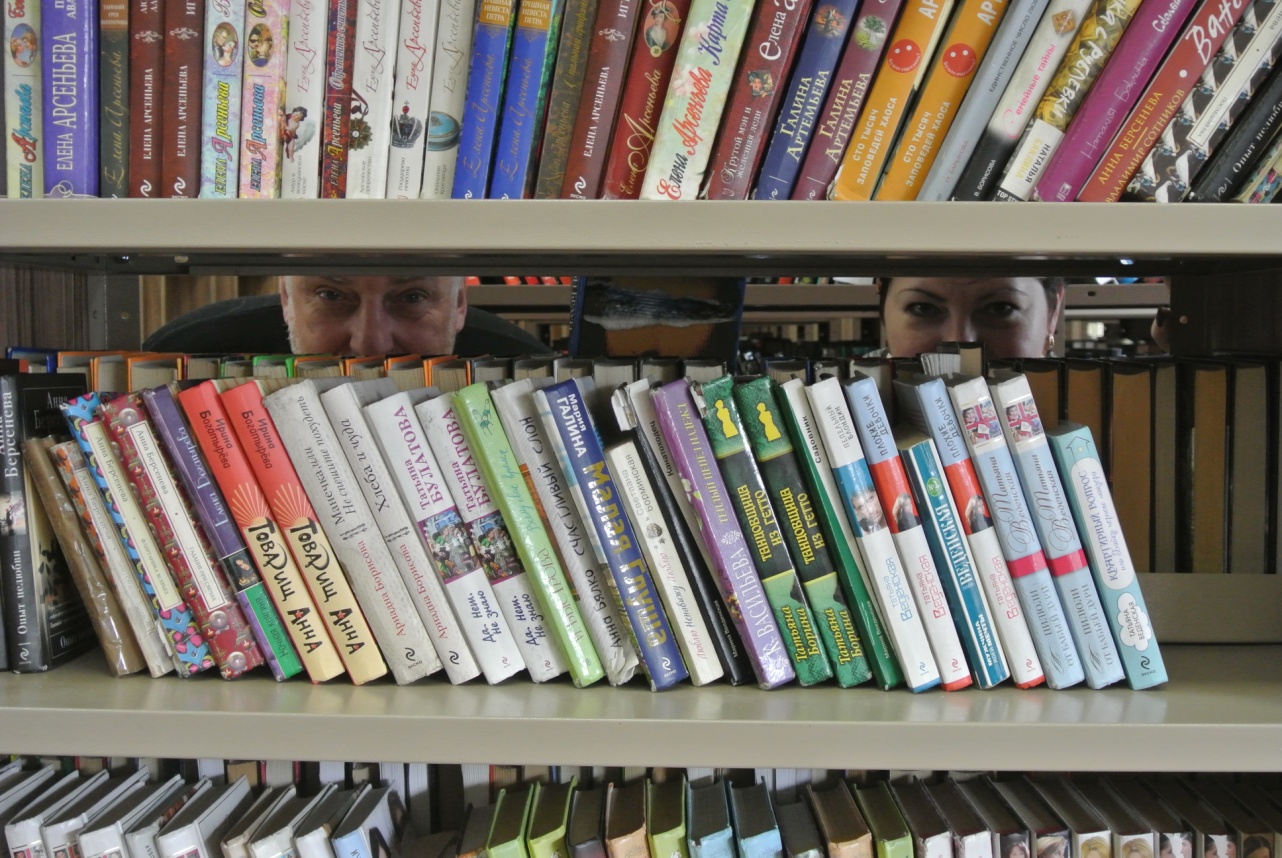 ЦБС Выборгского района
Библиотека № 1
«Встреча» с творчеством Р. Брэдбери»
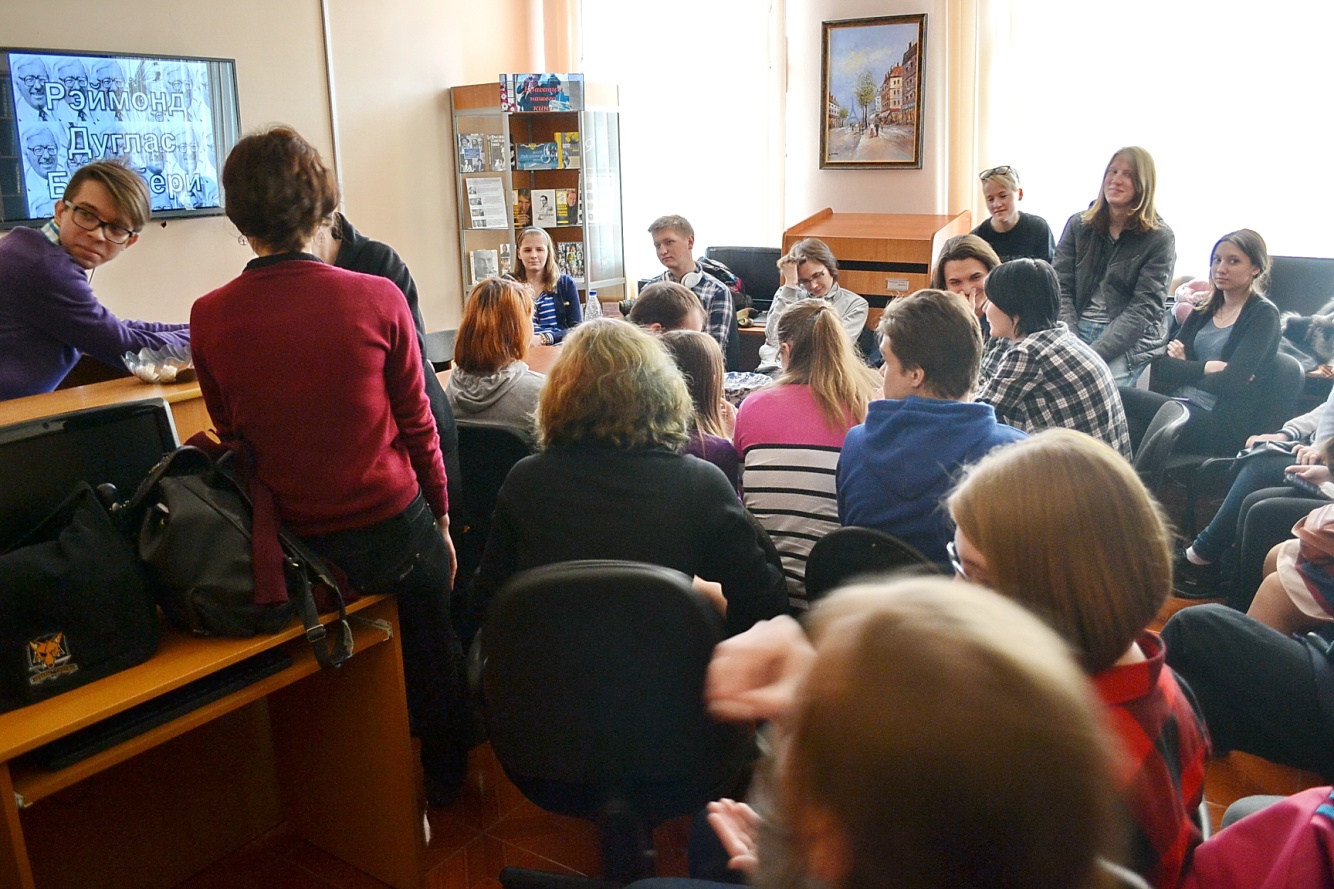 ЦБС Выборгского района
Библиотека № 4
«Ой, какая старая киска! Бедная, у нее такая большая лысина»
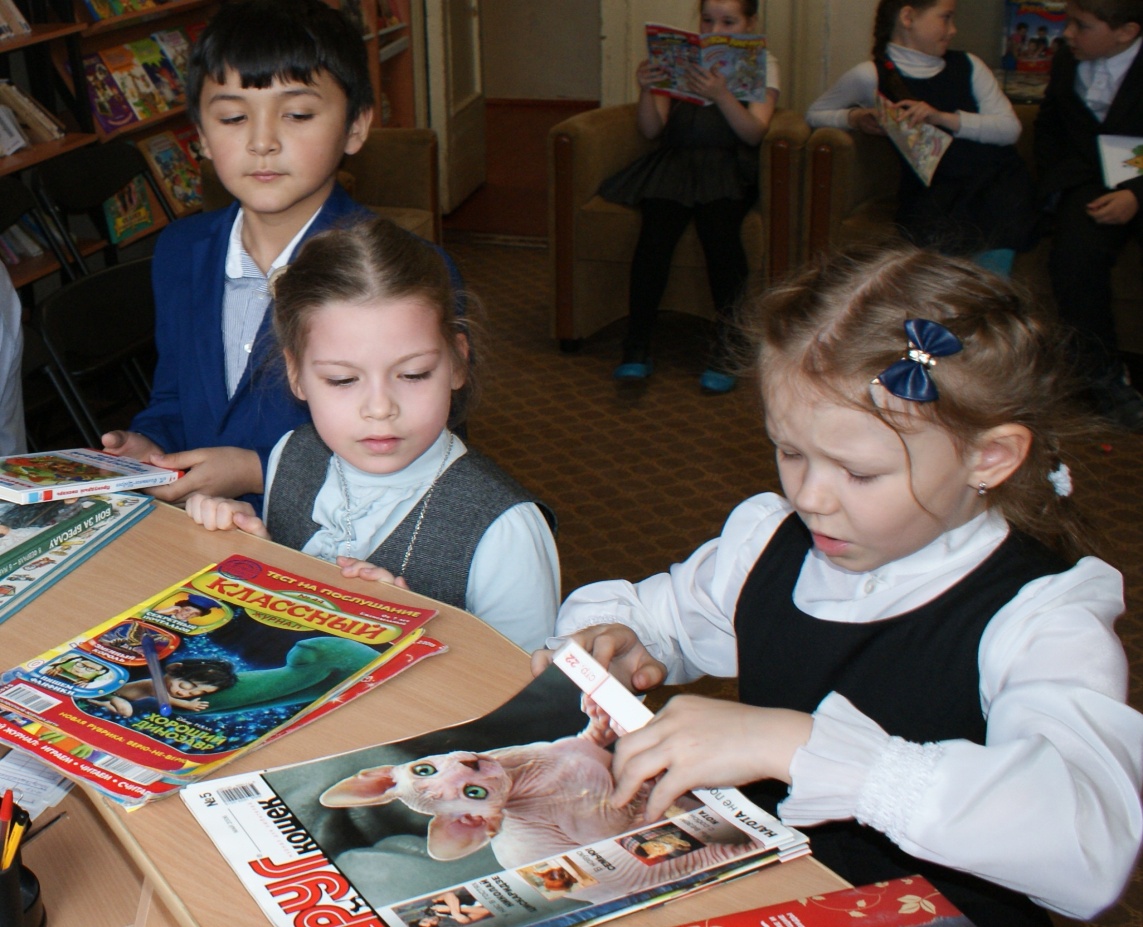 ЦБС Выборгского района
Библиотека № 5
«Орешек  знанья тверд, но все же мы не привыкли отступать…»
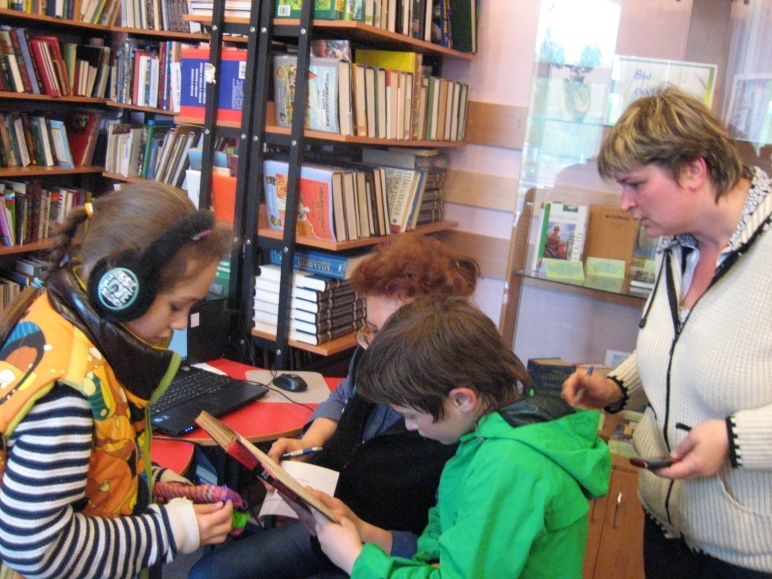 ЦБС Выборгского района
Библиотека № 6
«Читаем по ролям!» (проект «Читайка» - дети читают вслух собаке, а голден ретривер Лада внимательно слушает)
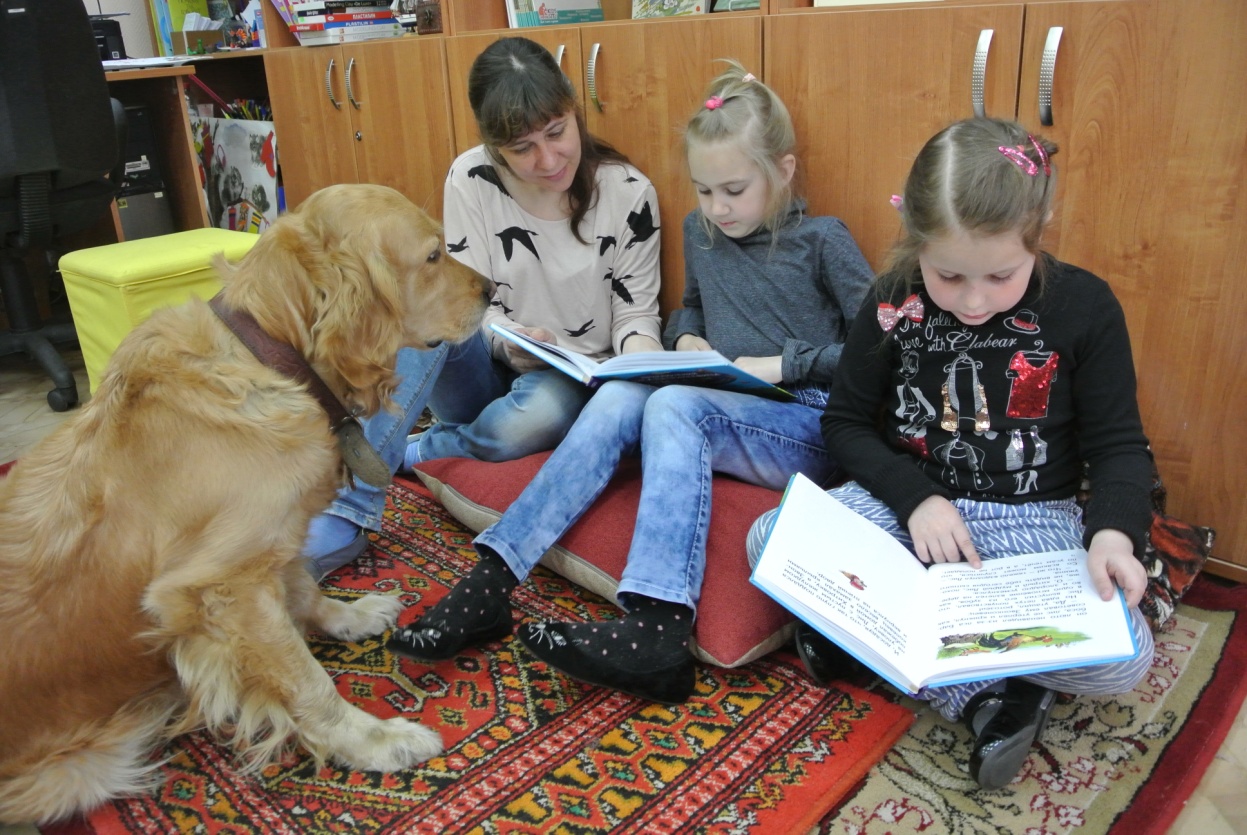 ЦБС Выборгского района
Детская библиотека №7
«Тайны книжных полок…»
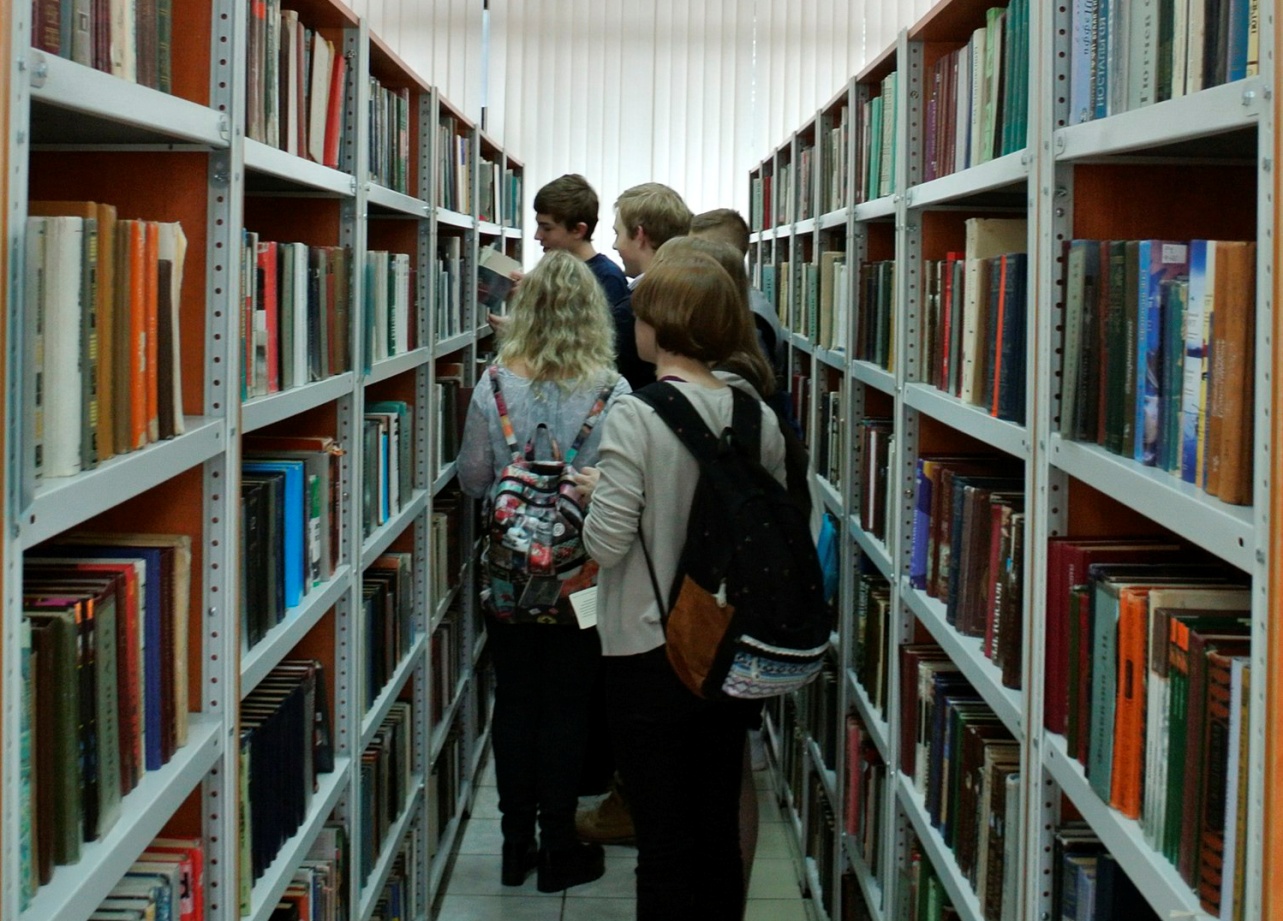 ЦБС Калининского района   
  ЦРБ им. В.Г. Белинского
Игра по станциям «Все это мой Калининский район»
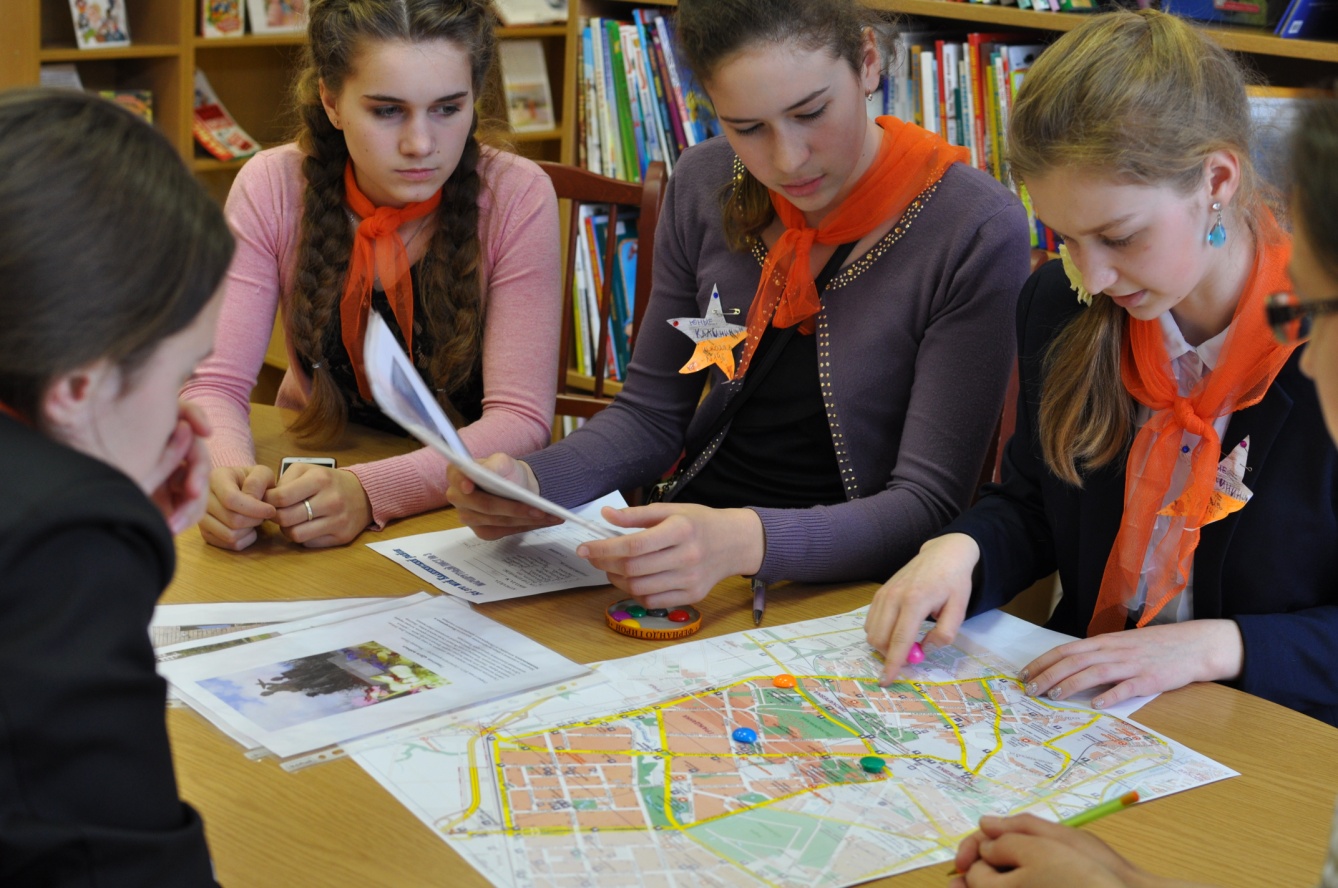 ЦБС Калининского района
Центральная детская библиотека
«Место встречи – библиотека»
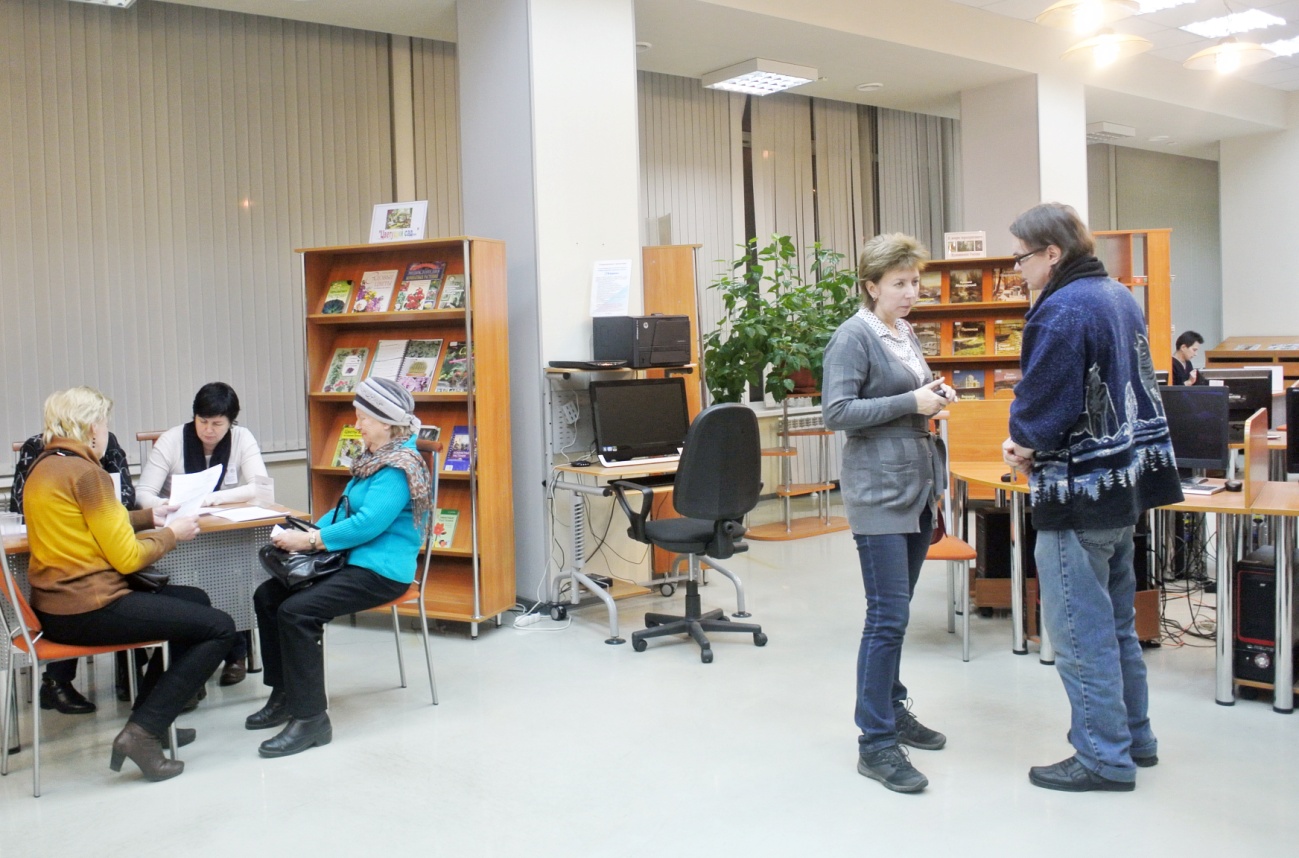 ЦБС Калининского района
 Библиотека-филиал № 1
« Что посоветуете почитать?»
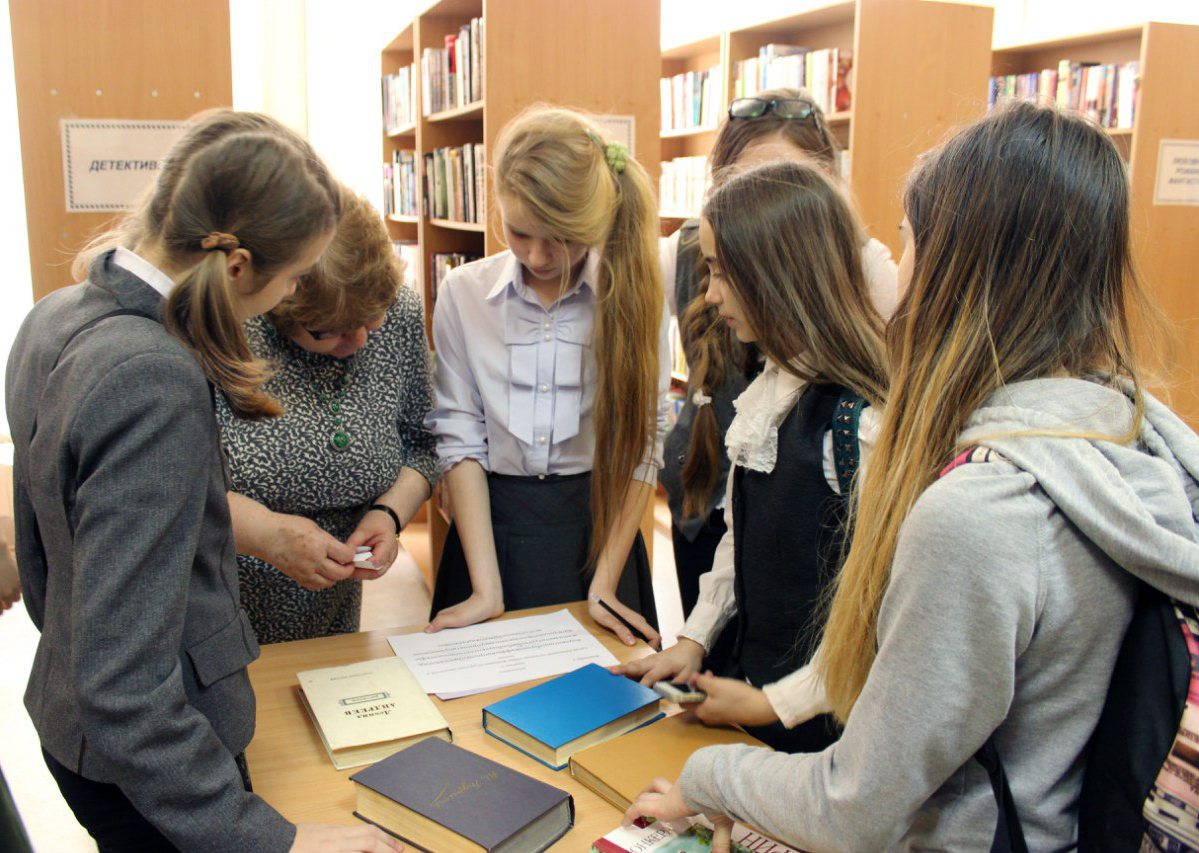 ЦБС Калининского района
Библиотека-филиал № 2
«Заполняем единый договор обслуживания…»
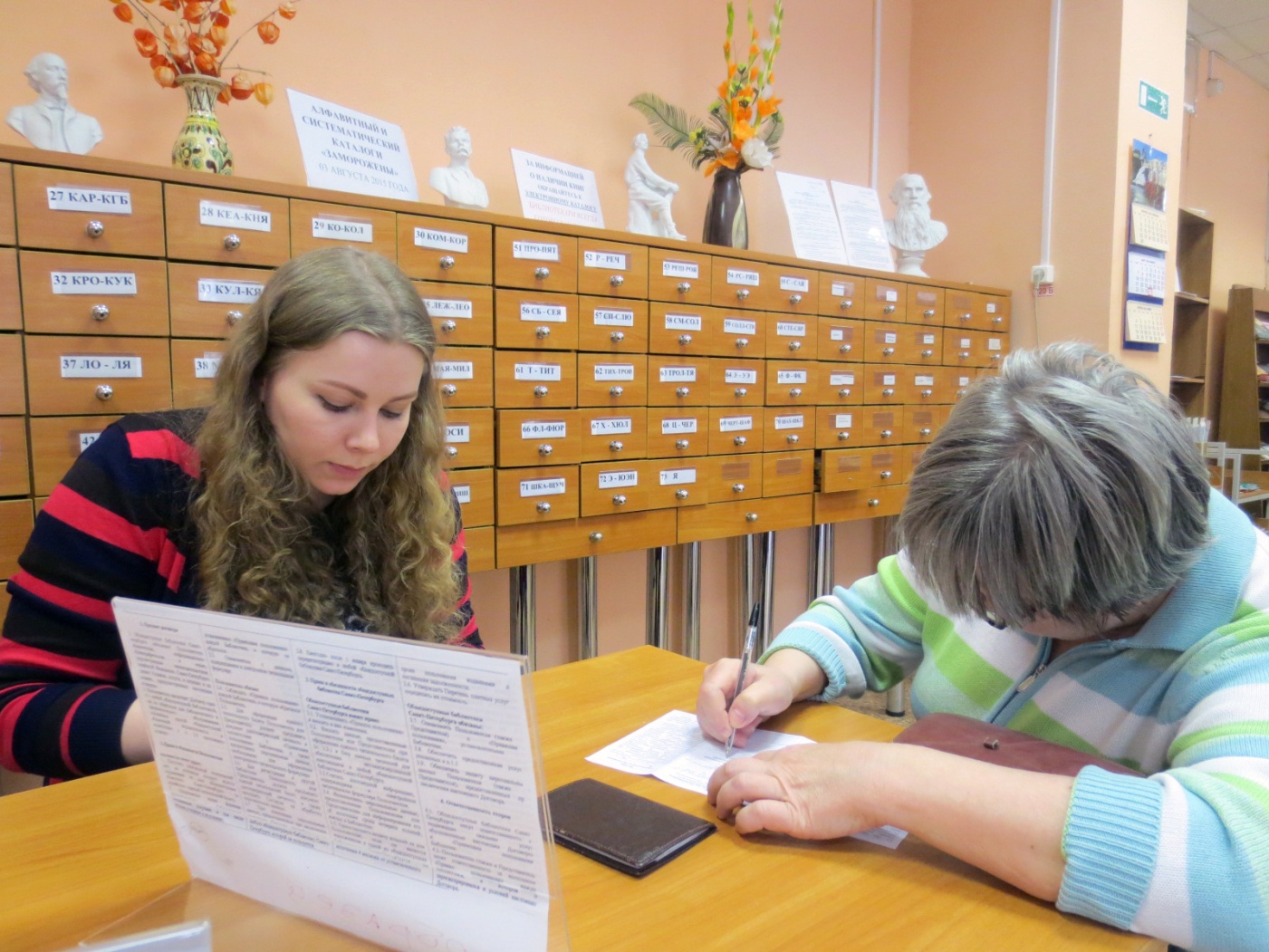 ЦБС Калининского района
Библиотека-филиал № 3
«Классической в библиотеке бывает не только литература»
ЦБС Калининского района
Библиотека-филиал № 4
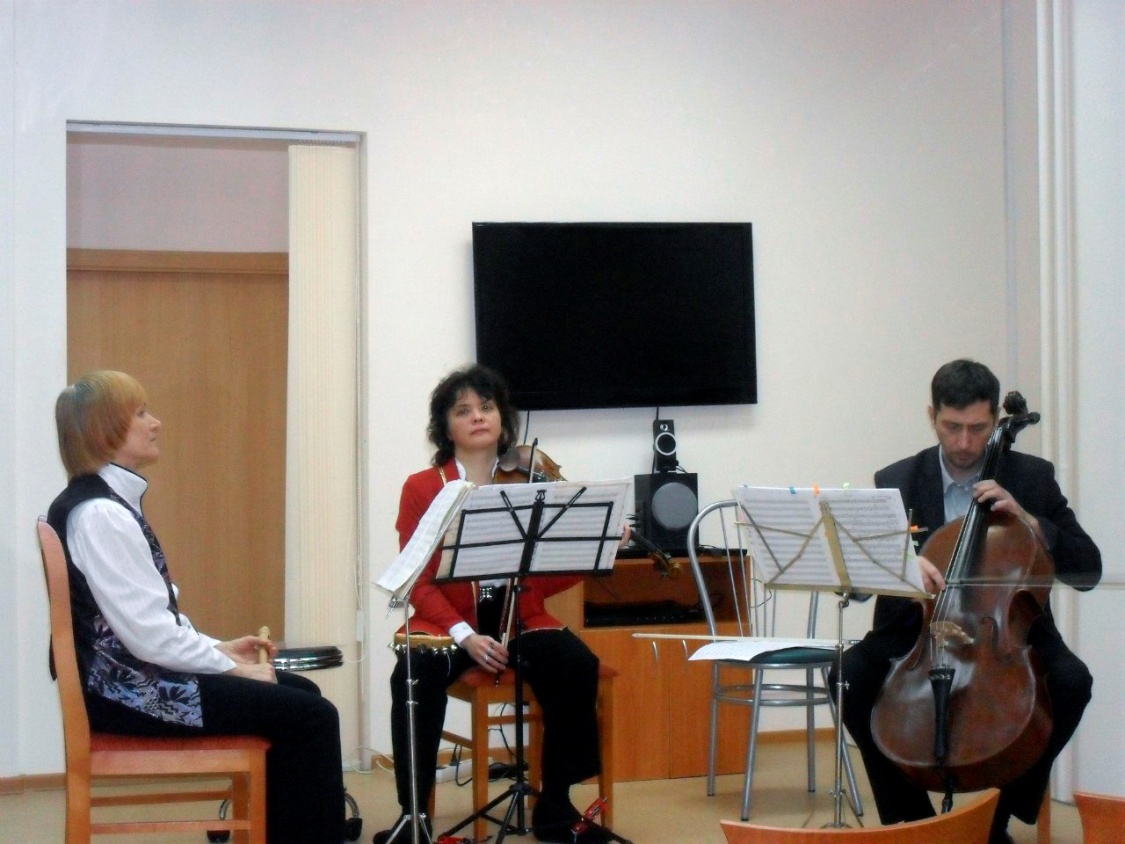 Играем в настольную экологическую игру «Весна без огня 
– лето без дыма»
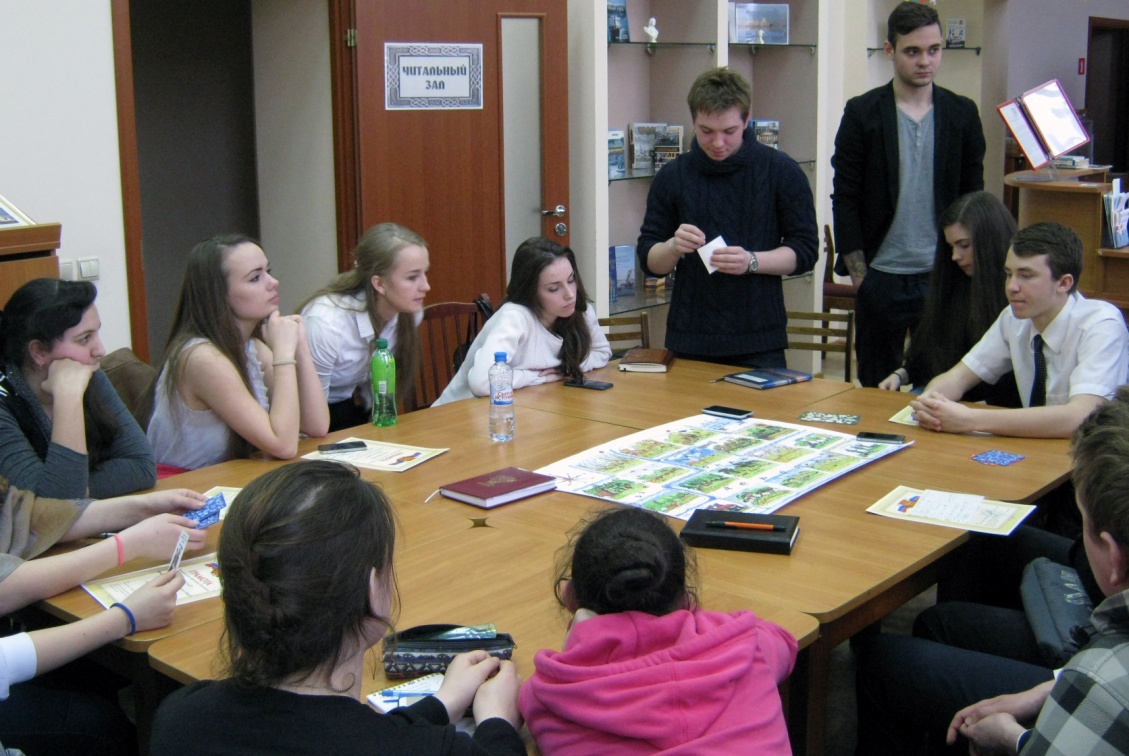 ЦБС Калининского района
Библиотека-филиал № 5
Студентки Аня и Влада готовятся к экзамену по философии
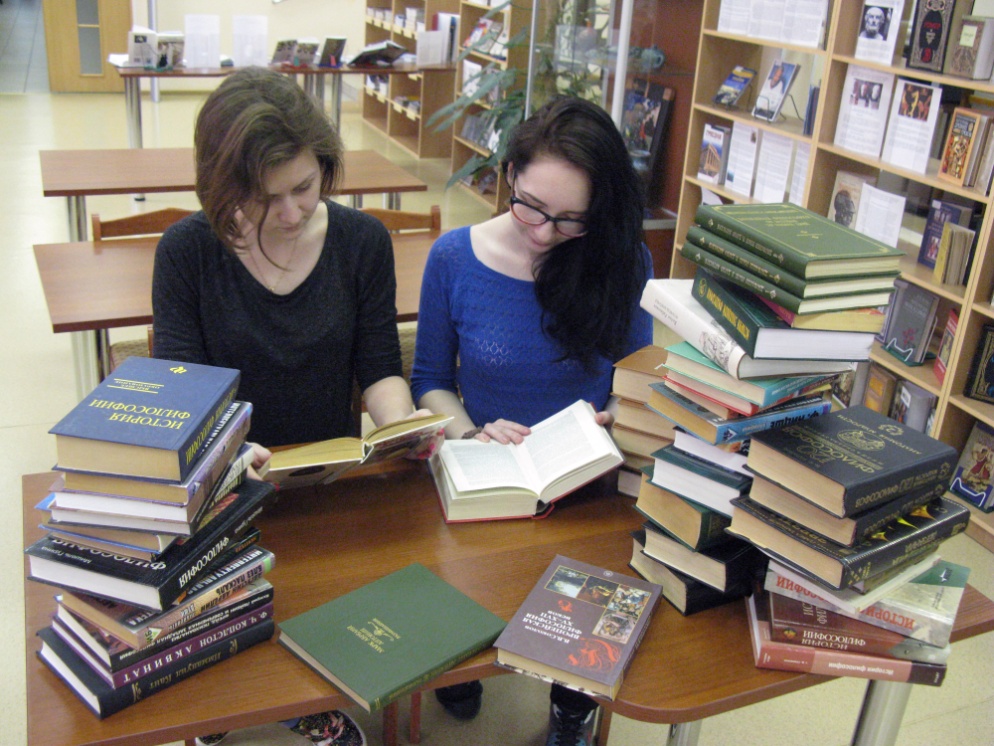 ЦБС Калининского района
Библиотека-филиал №6
«Мимо Пушкина не пройти!»
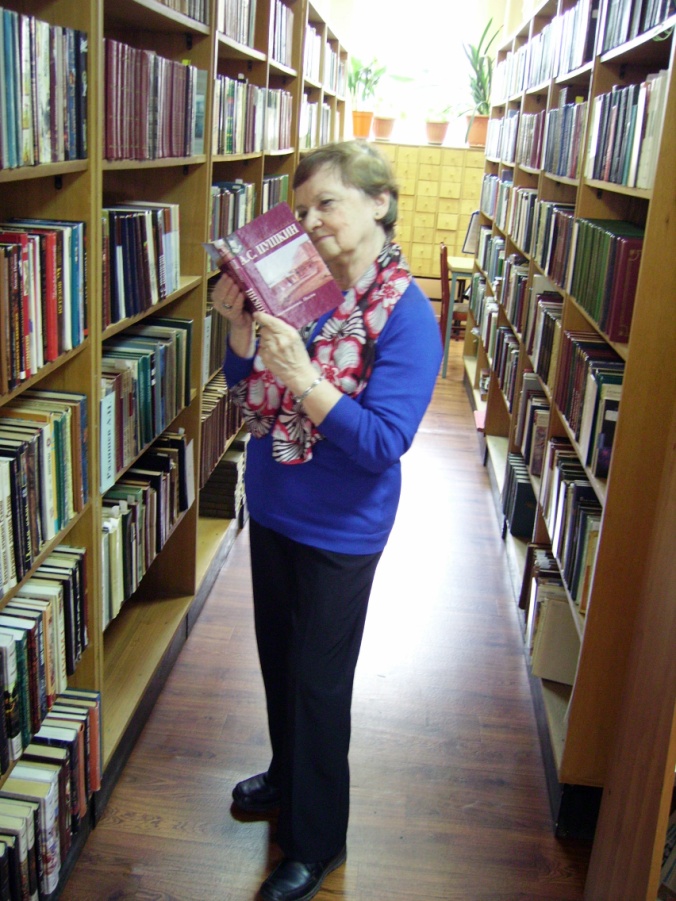 ЦБС Калининского района
Библиотека-филиал № 7
«Ты представь себе на миг, как бы жили мы без книг?!»
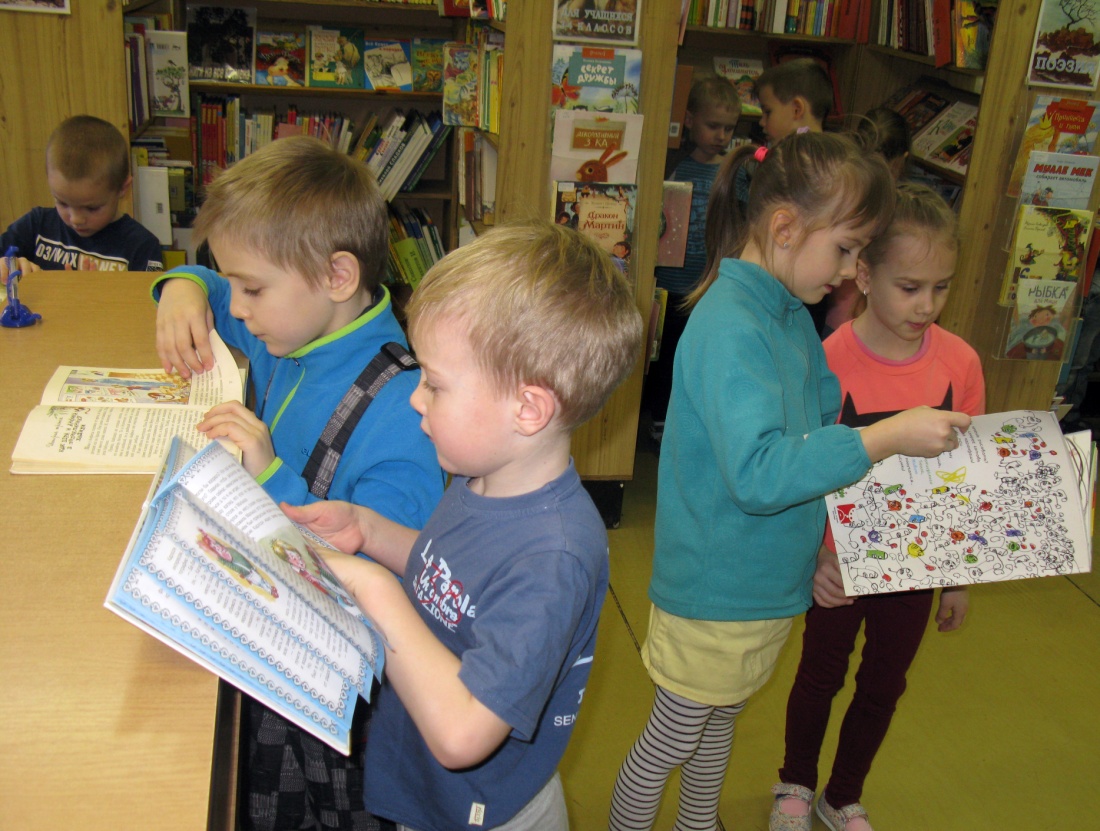 ЦБС Калининского района
Библиотека-филиал № 8
«Даже маленький ребенок, не умеющий читать, только выйдет из пеленок, просит книжку показать»
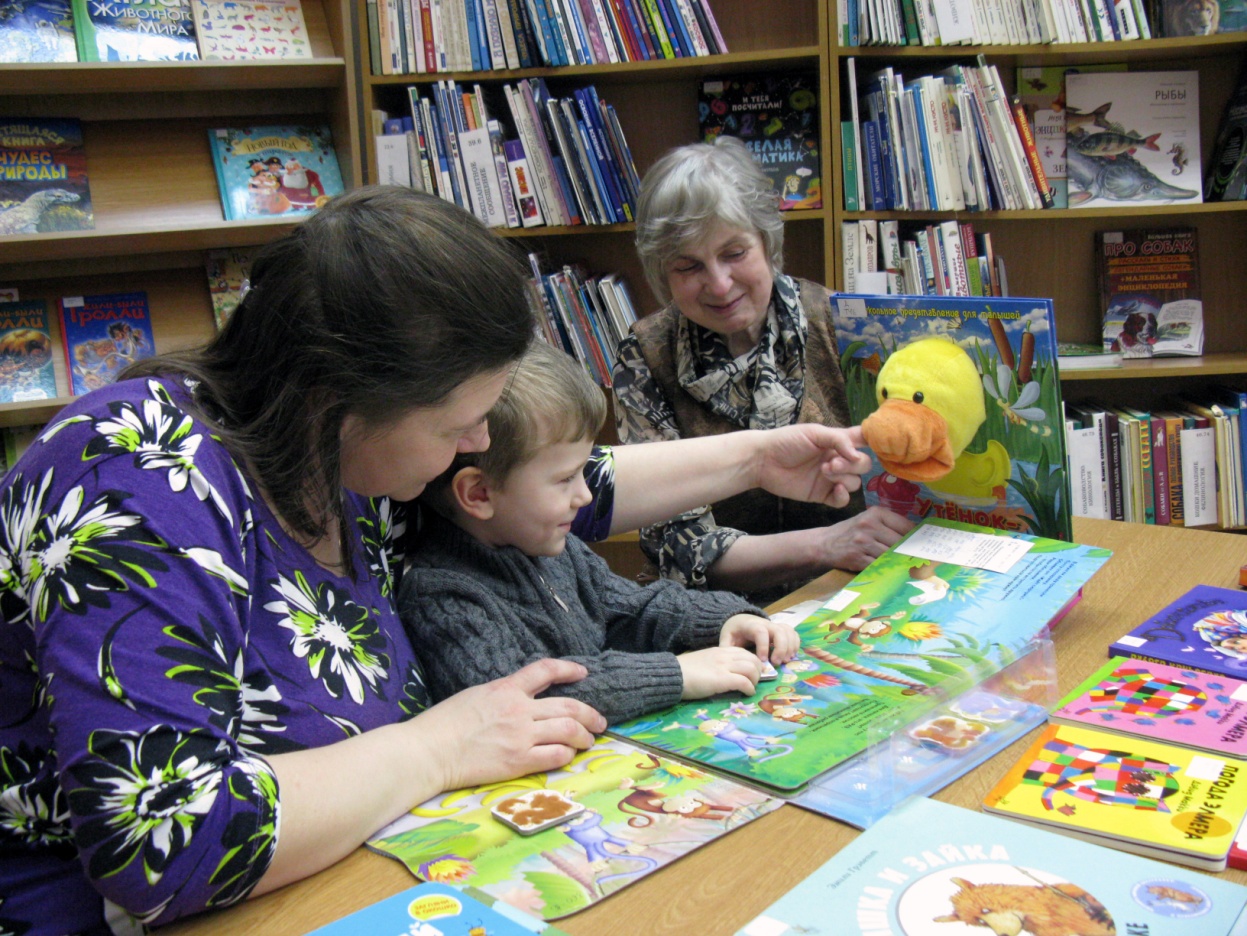 ЦБС Калининского района
Библиотека-филиал № 9
«Готовимся к празднику Светлой Пасхи»
ЦБС Калининского района
Библиотека-филиал № 10
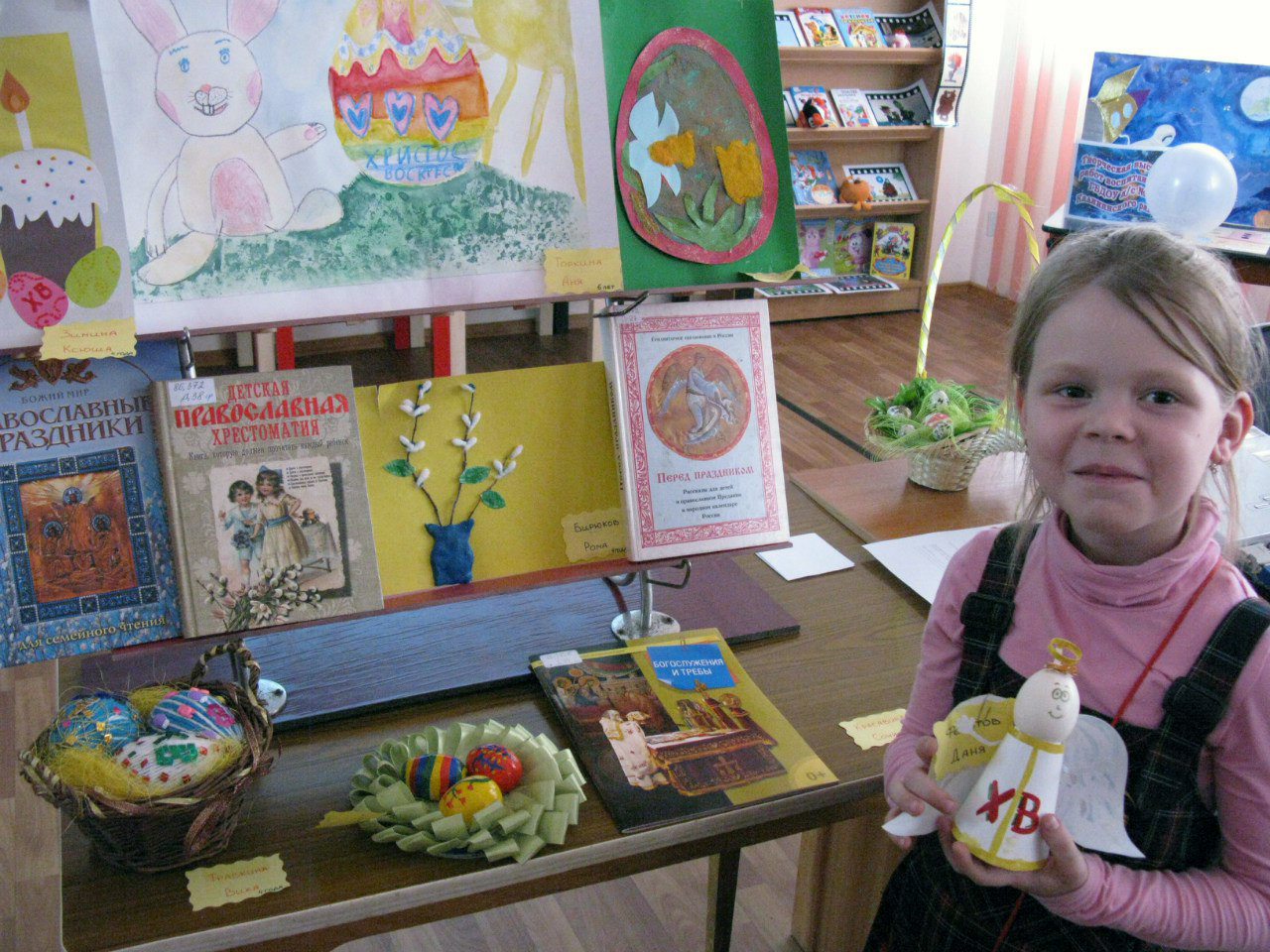 «А должна ли быть тишина в библиотеке?»
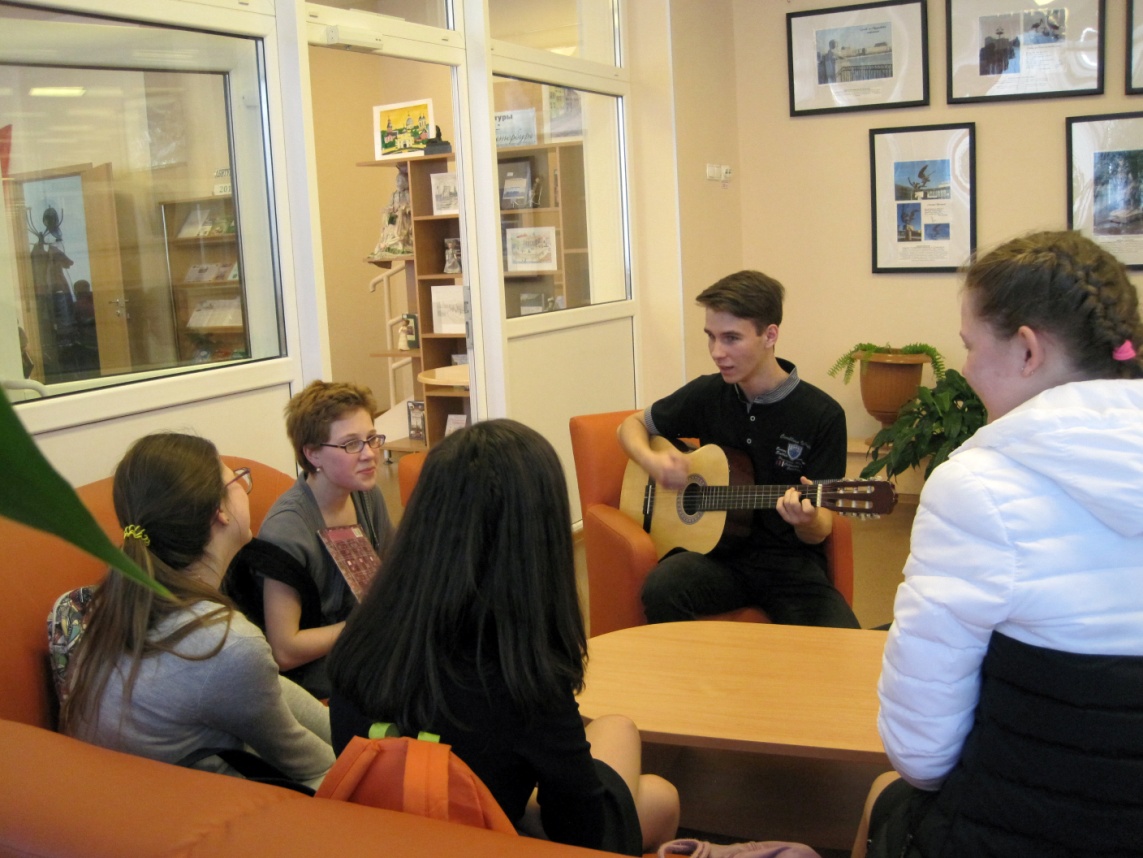 ЦБС Калининского района
Библиотека-филиал № 11
«Как хорошо уметь читать! Не надо к маме приставать…»
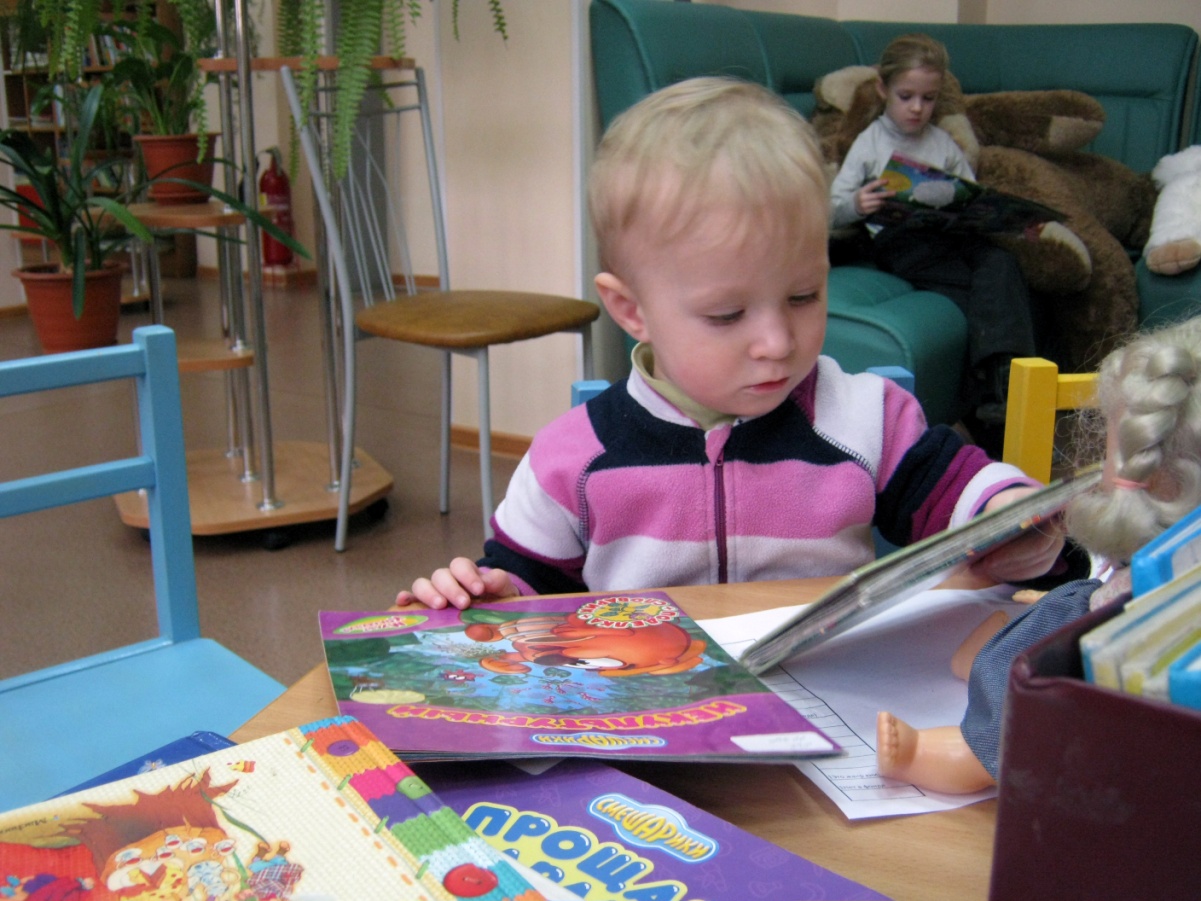 ЦБС Калининского района
Библиотека-филиал № 12
«Голосуем за книги!»
ЦБС Калининского района
Библиотека-филиал № 13
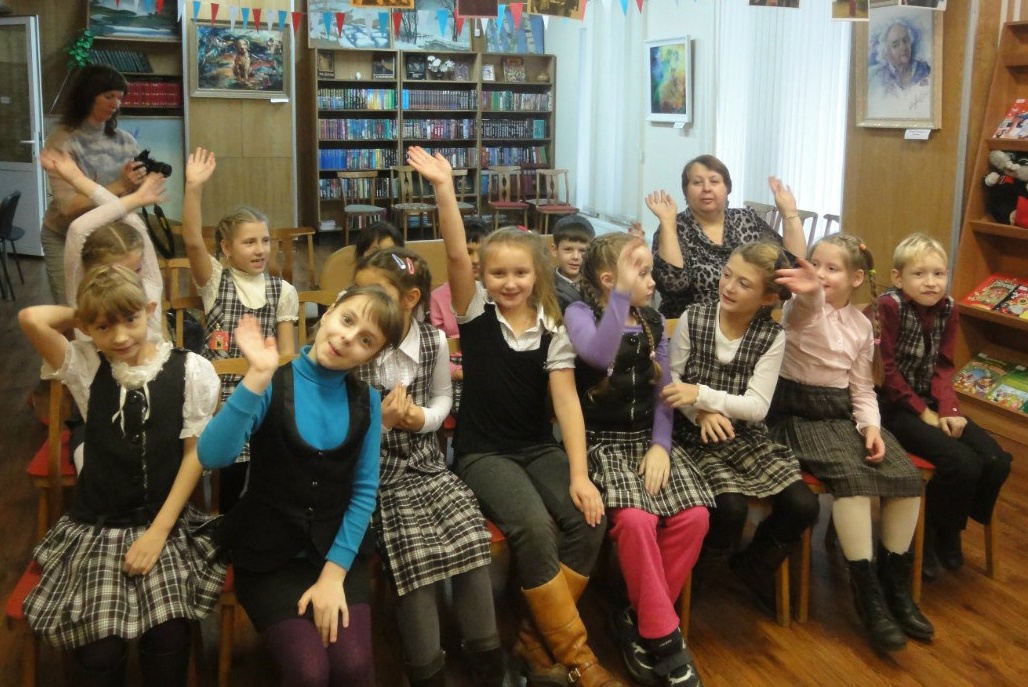 «В библиотеку на поиски чуда!»
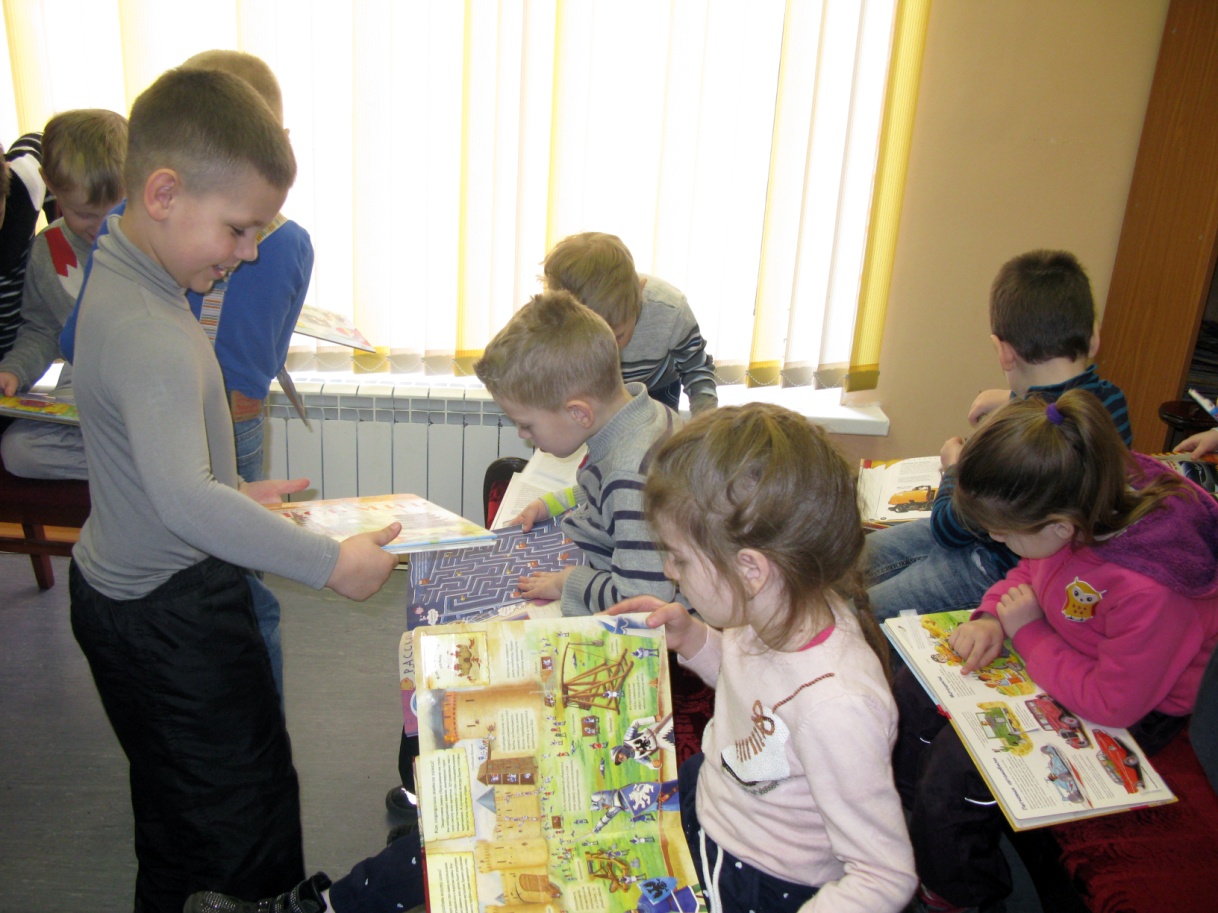 ЦБС Калининского района
Библиотека-филиал № 14
«До знаний дотянемся!..»
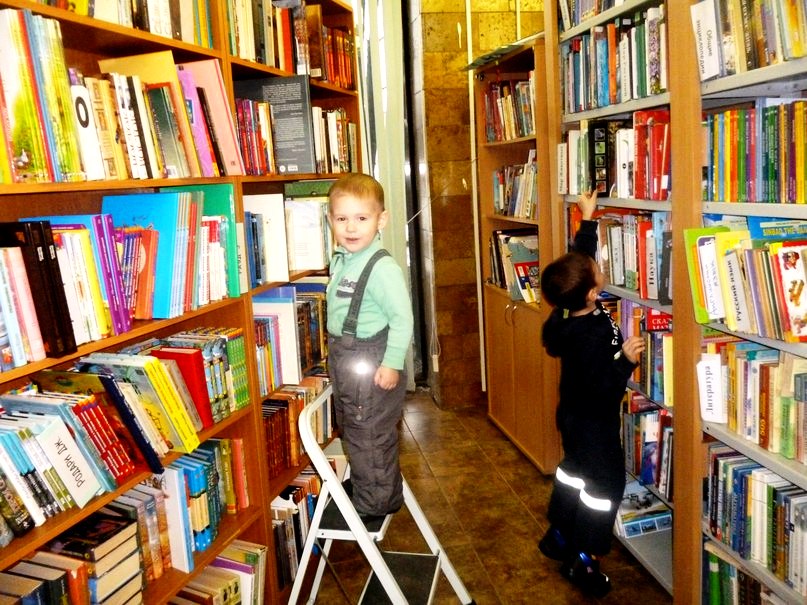 ЦБС Кировского района
Центральная районная библиотека им. М. Шолохова
«Сижу, никого не трогаю, руковожу библиотекой...»
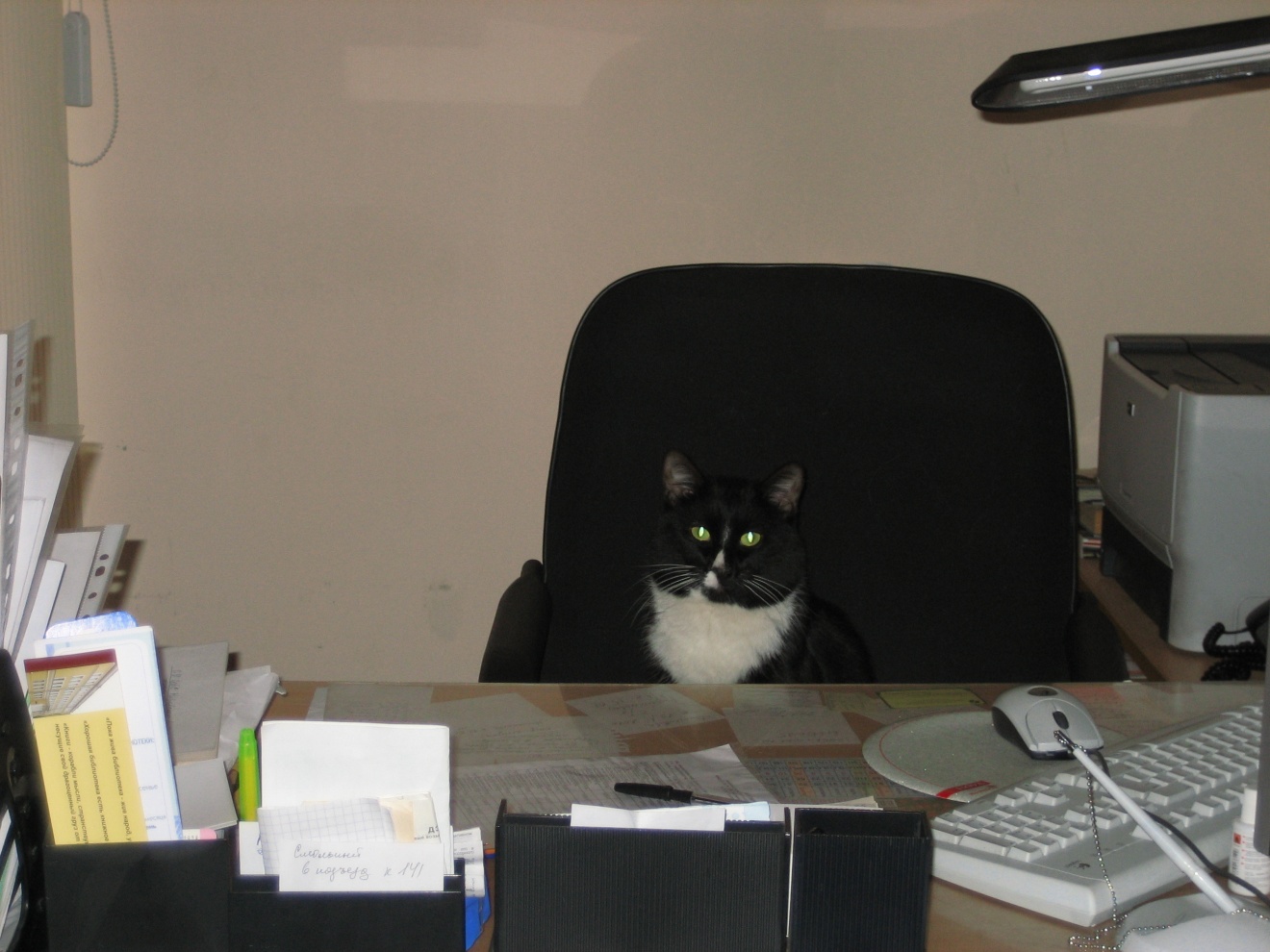 ЦБС Кировского района
Центральная детская библиотека им. В.В. Голявкина
«Правила жизни от Шапокляк»
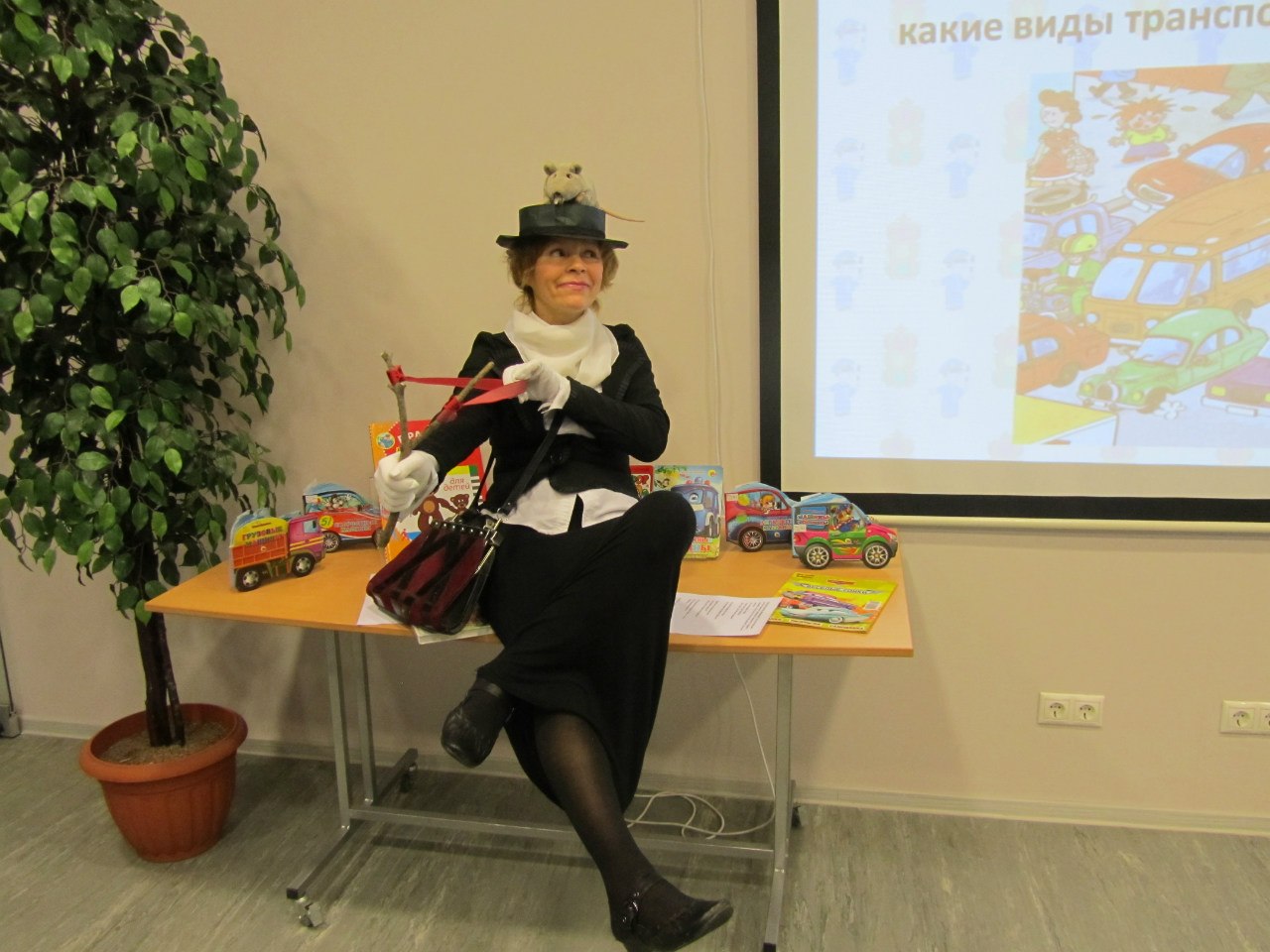 ЦБС Кировского района
Библиотека № 1
« Каждому мальчишке выдали по книжке»
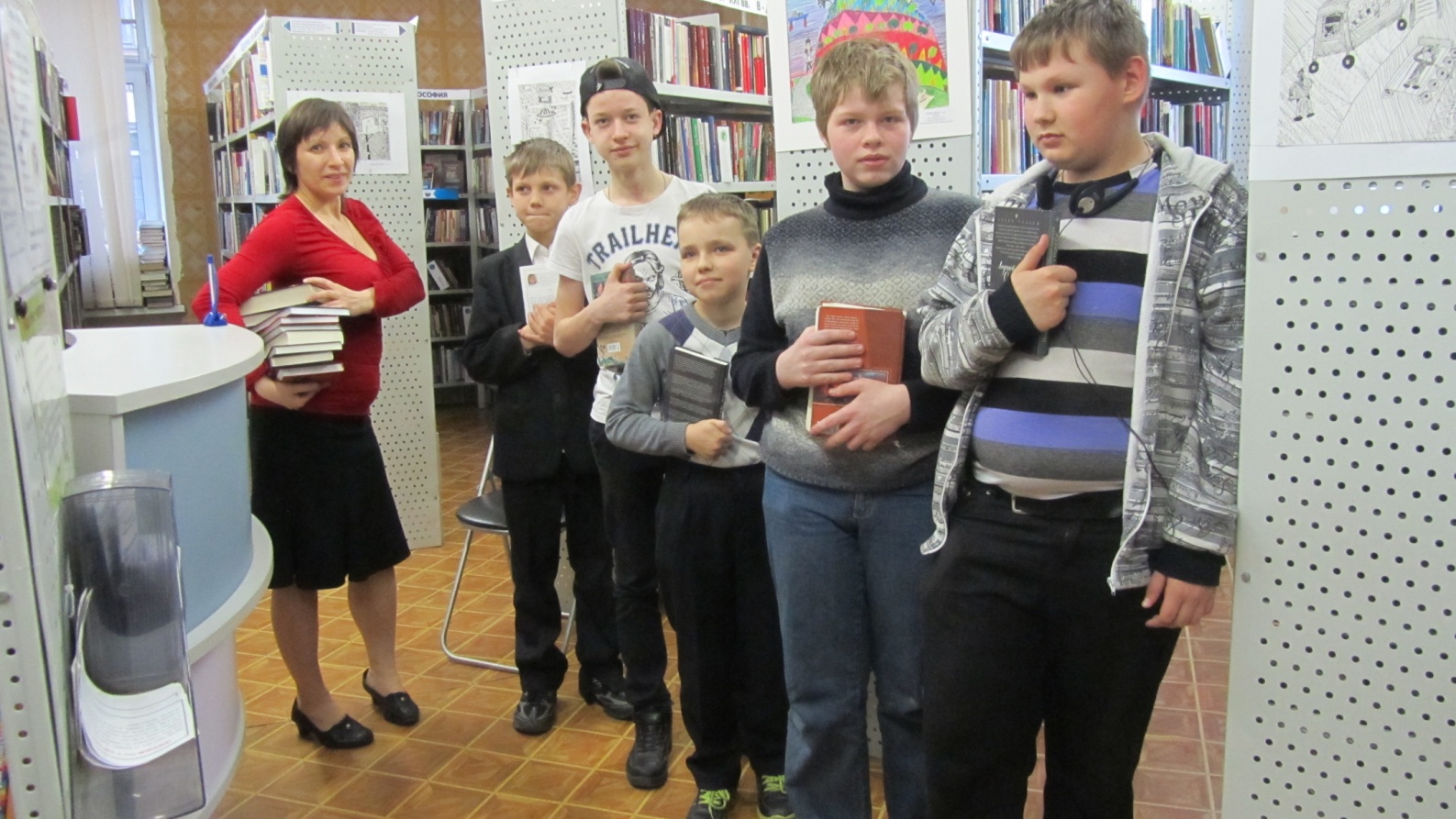 ЦБС Кировского района
Библиотека № 3
«Любовь к чтению прививается   с молоком матери»
ЦБС Кировского района
Библиотека №4 (Библиотечно- культурный комплекс» им А.В. Молчанова
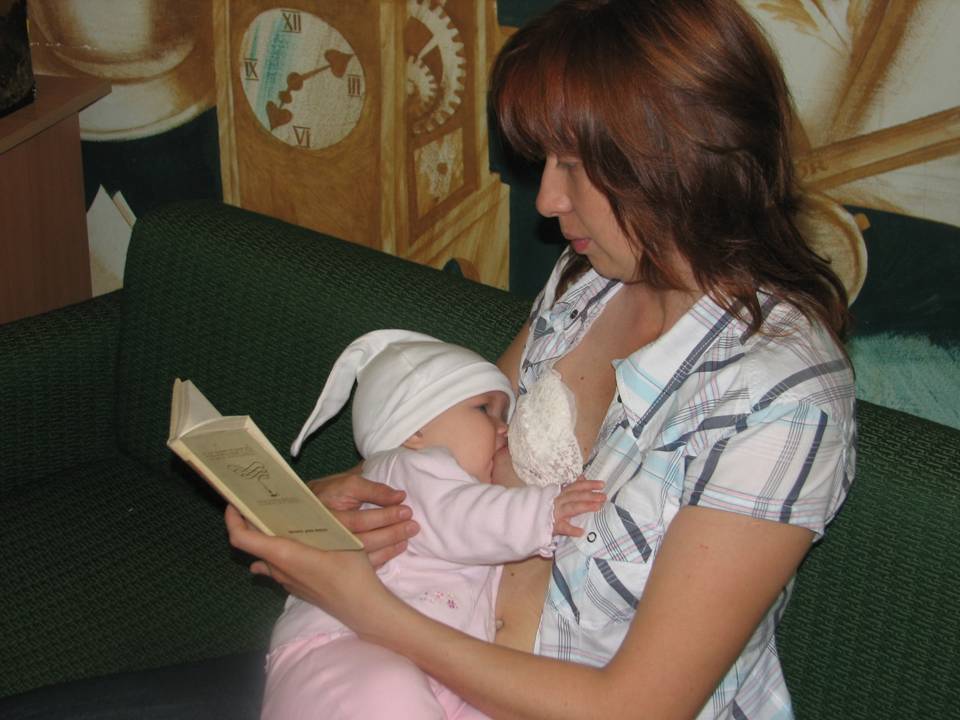 «А  книга  - лучше!»
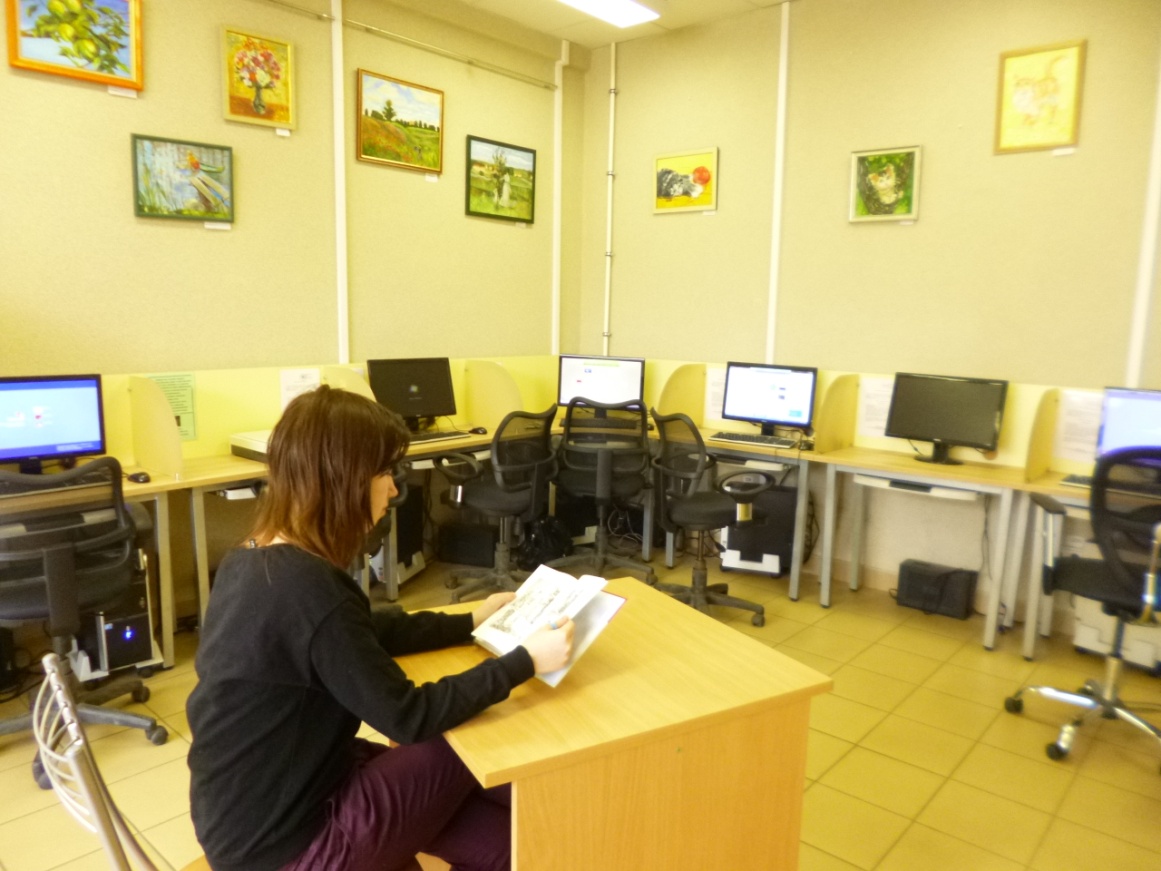 ЦБС Кировского района
Библиотека №5
«Гонки в книжном лабиринте»
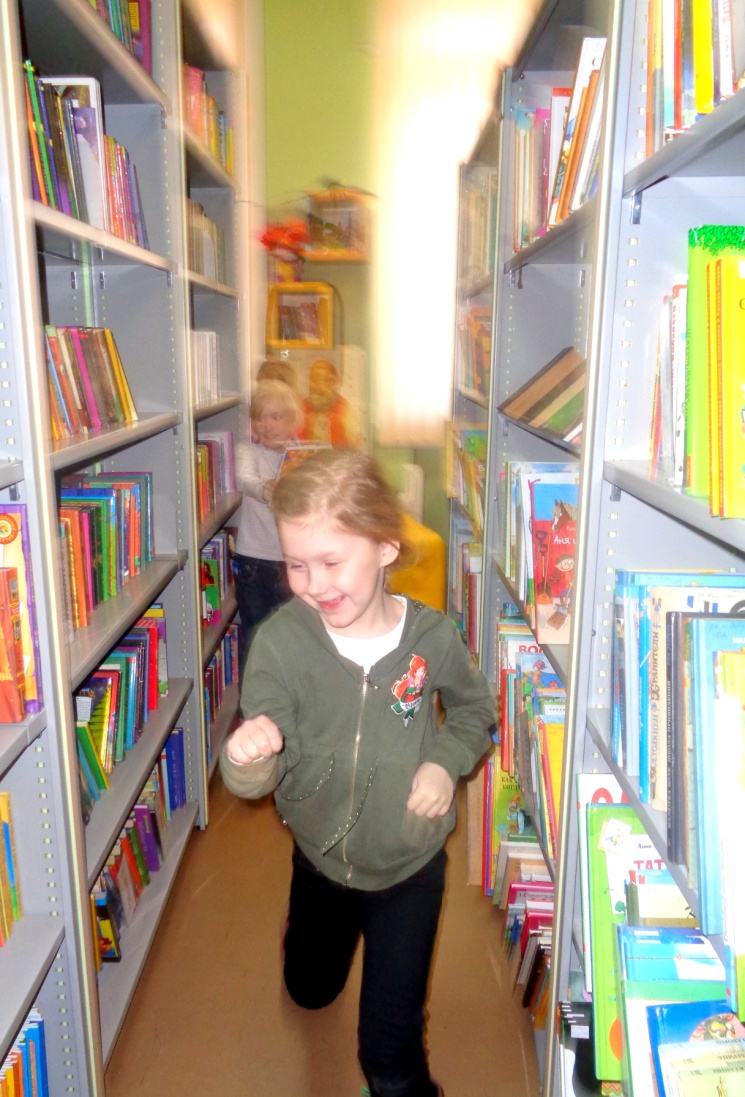 ЦБС Кировского района
Библиотека №6
«В своих правах я знаю толк!»
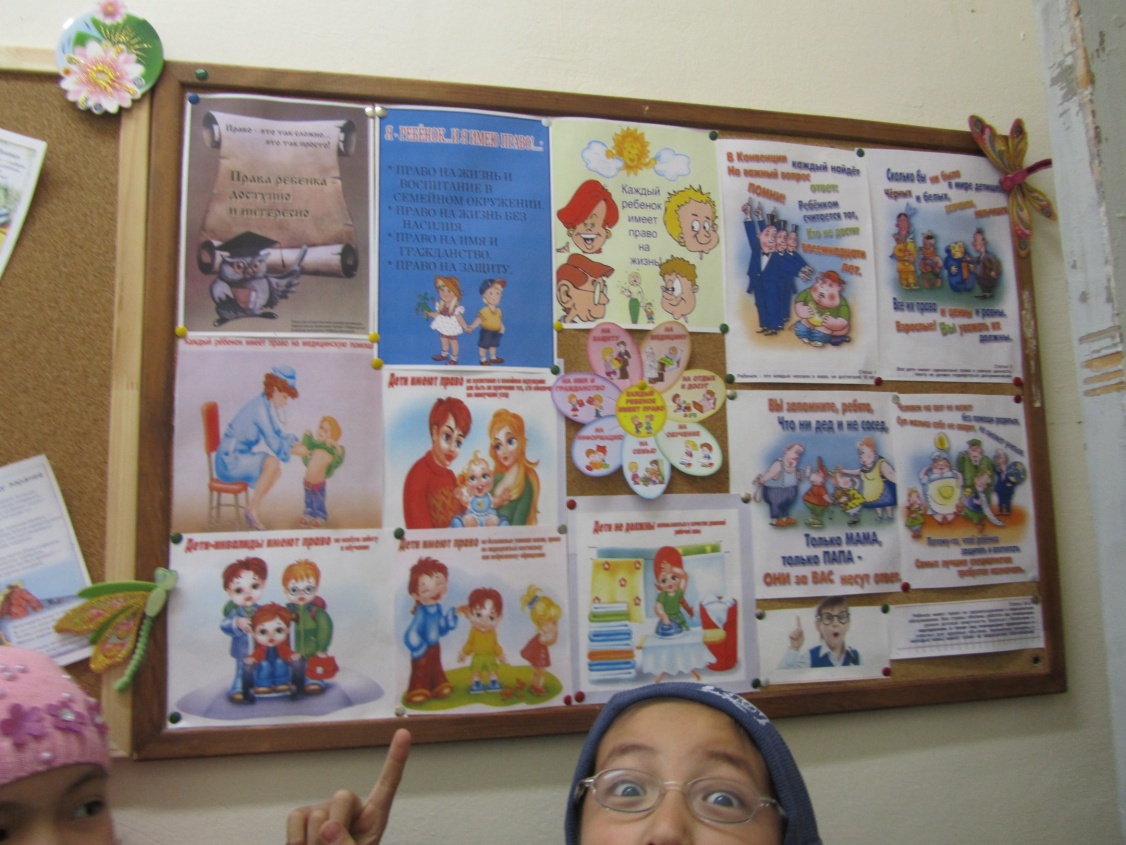 ЦБС Кировского района
Библиотека № 7
«Лес рук!» (Чернобыль. Помним…)
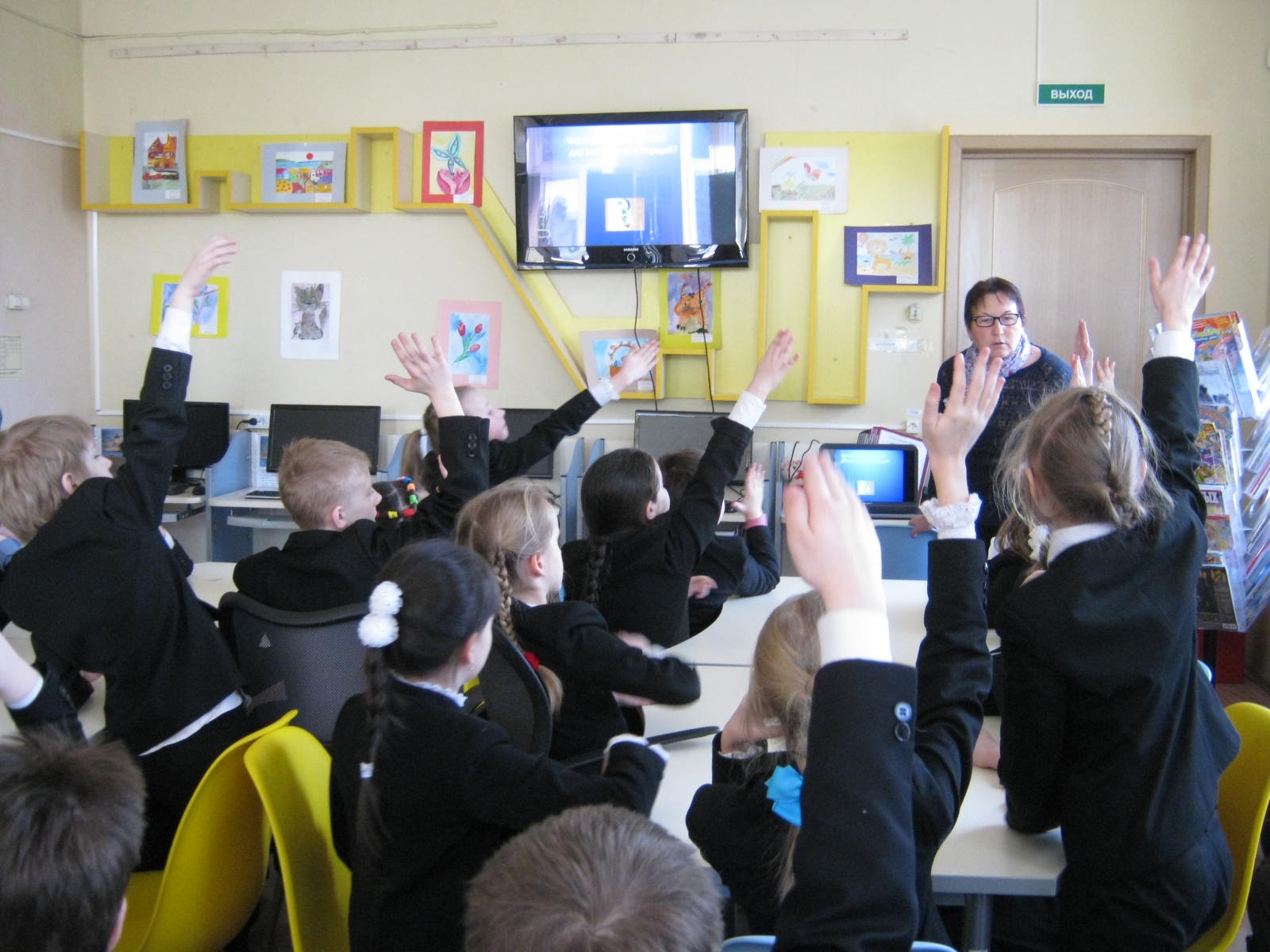 ЦБС Кировского района
Библиотека №8
«Фитнес каждый день!»
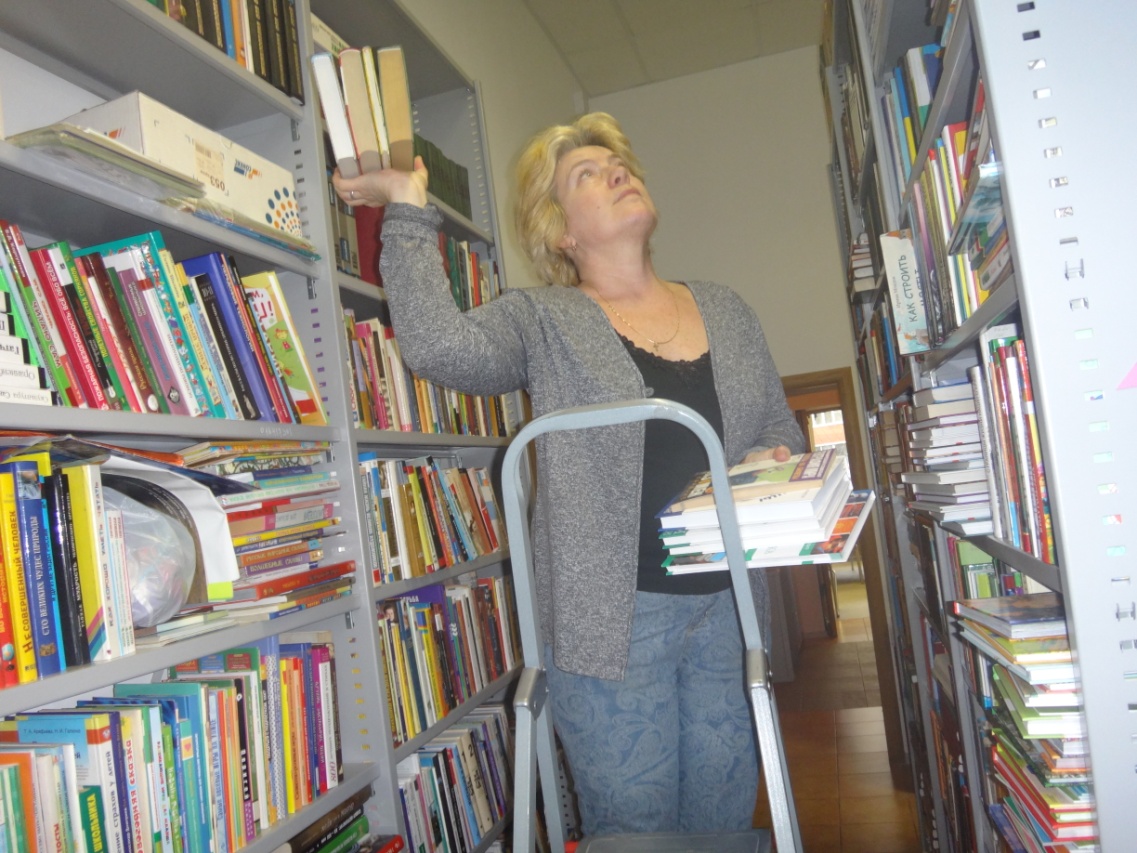 ЦБС Кировского района
Библиотека № 10
«Слова и музыка о любви» (встреча с поэтом В.А. Степановой)
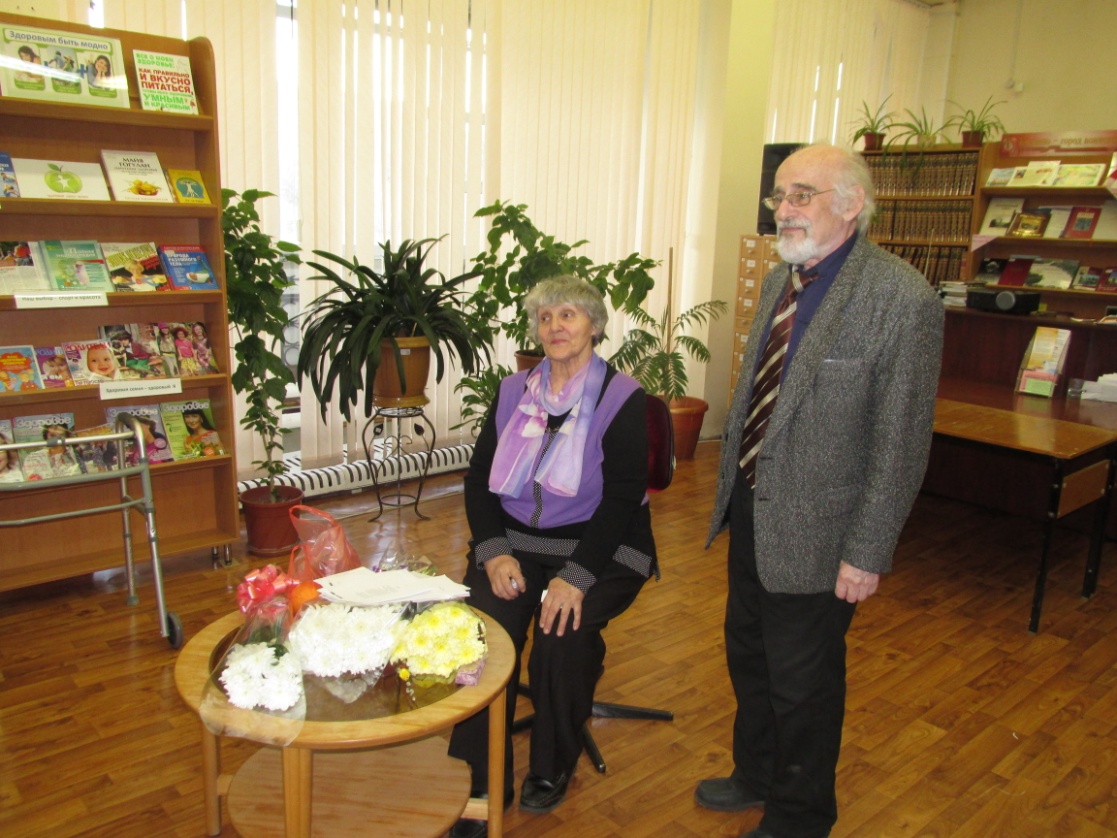 ЦБС Колпинского района 
ЦРБ им. М.А.Светлова
«Танцуют все!» (танцевальный марафон для дошкольников)
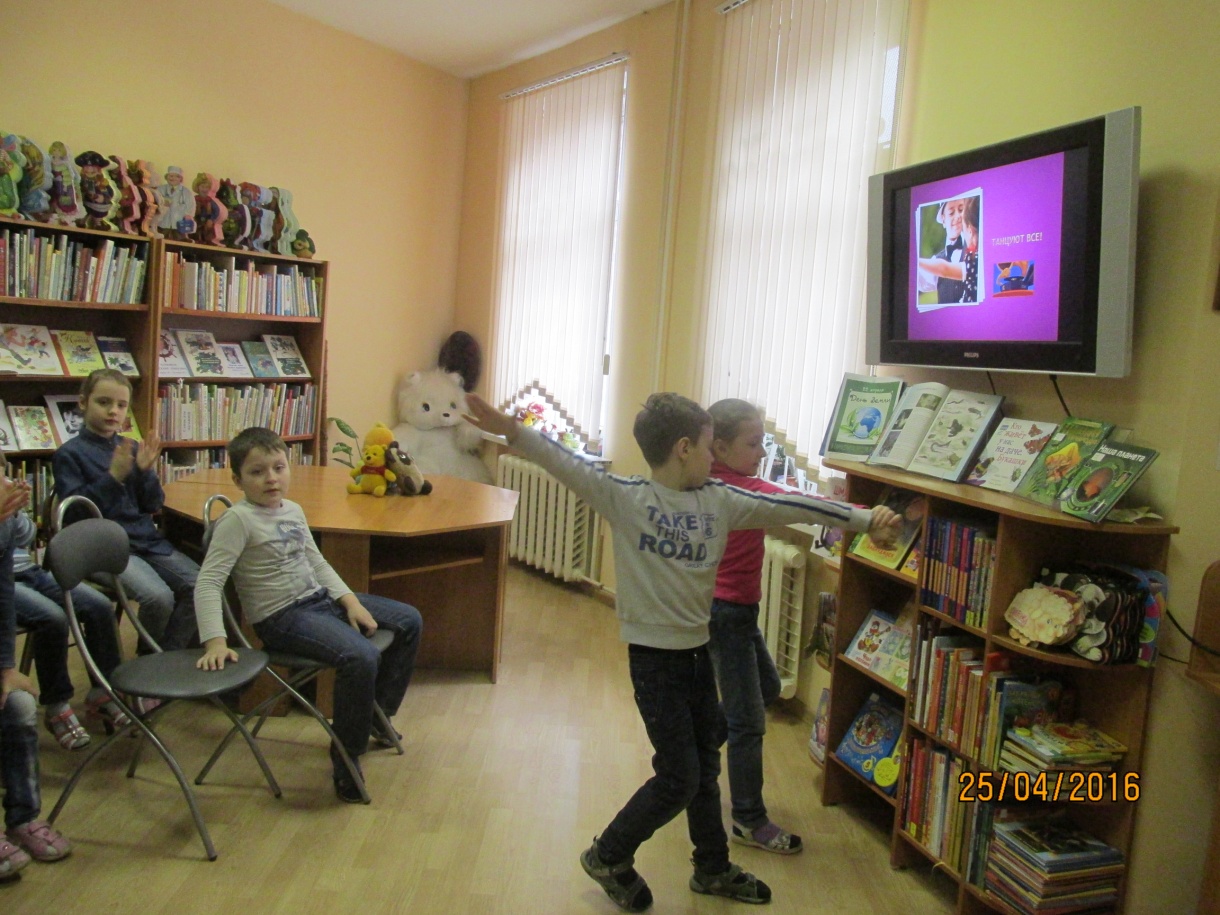 ЦБС Колпинского района
Центральная детская библиотека
Юные читатели
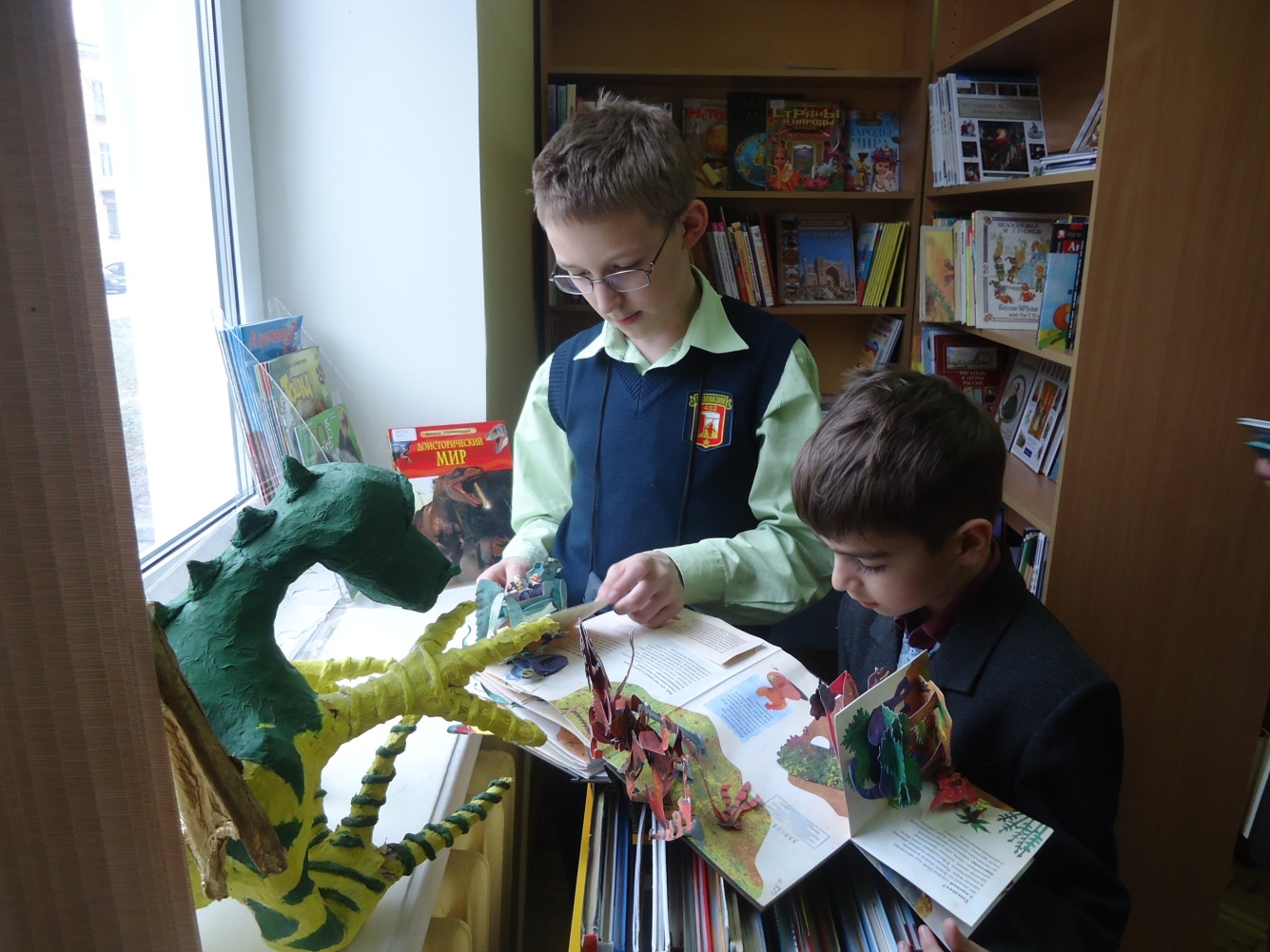 ЦБС Колпинского района
Библиотека-филиал №1
«Бессмертный полк поселка Понтонный» (фотогалерея в окнах библиотеки)
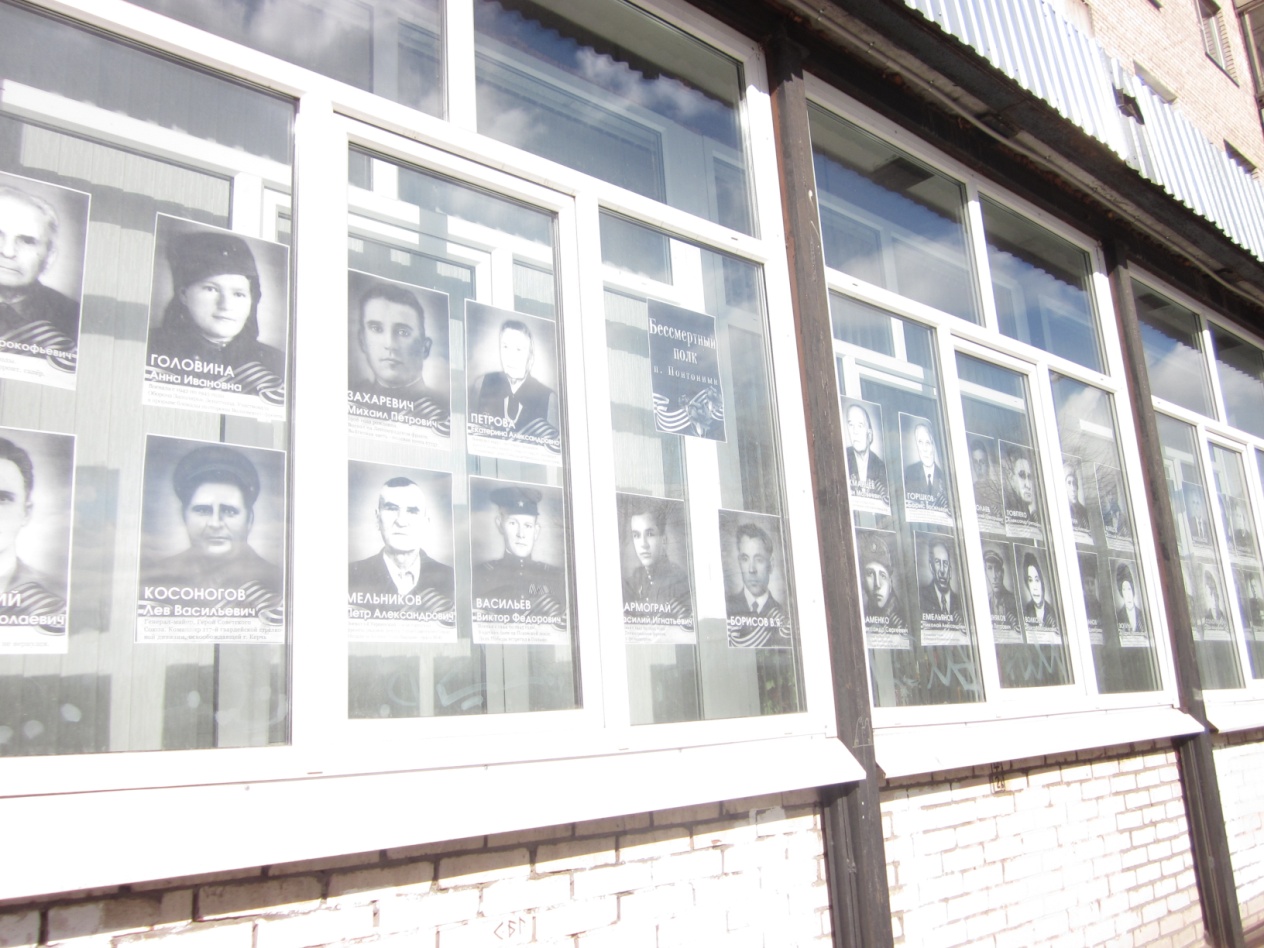 ЦБС Колпинского района
Библиотека-филиал №4
Рабочий момент
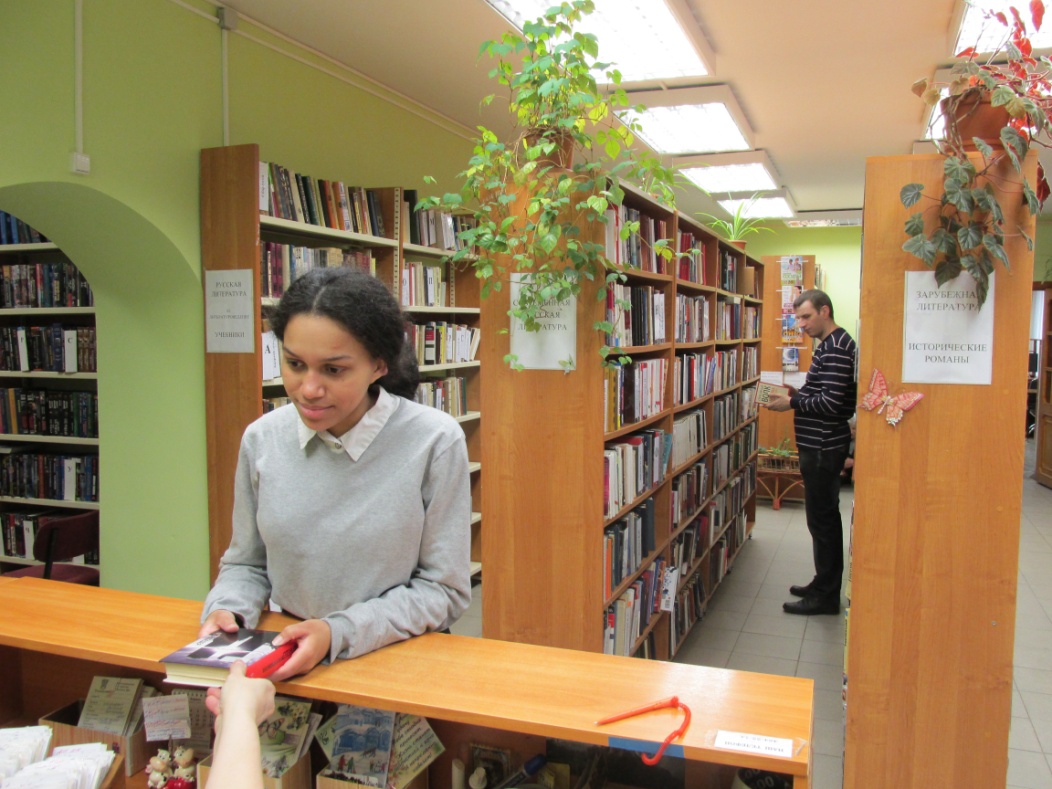 ЦБС Колпинского района
Библиотека-филиал №5
«Библиотека мечты» (рисунок читательницы Л.Н. Бондаревой- подарок библиотеке)
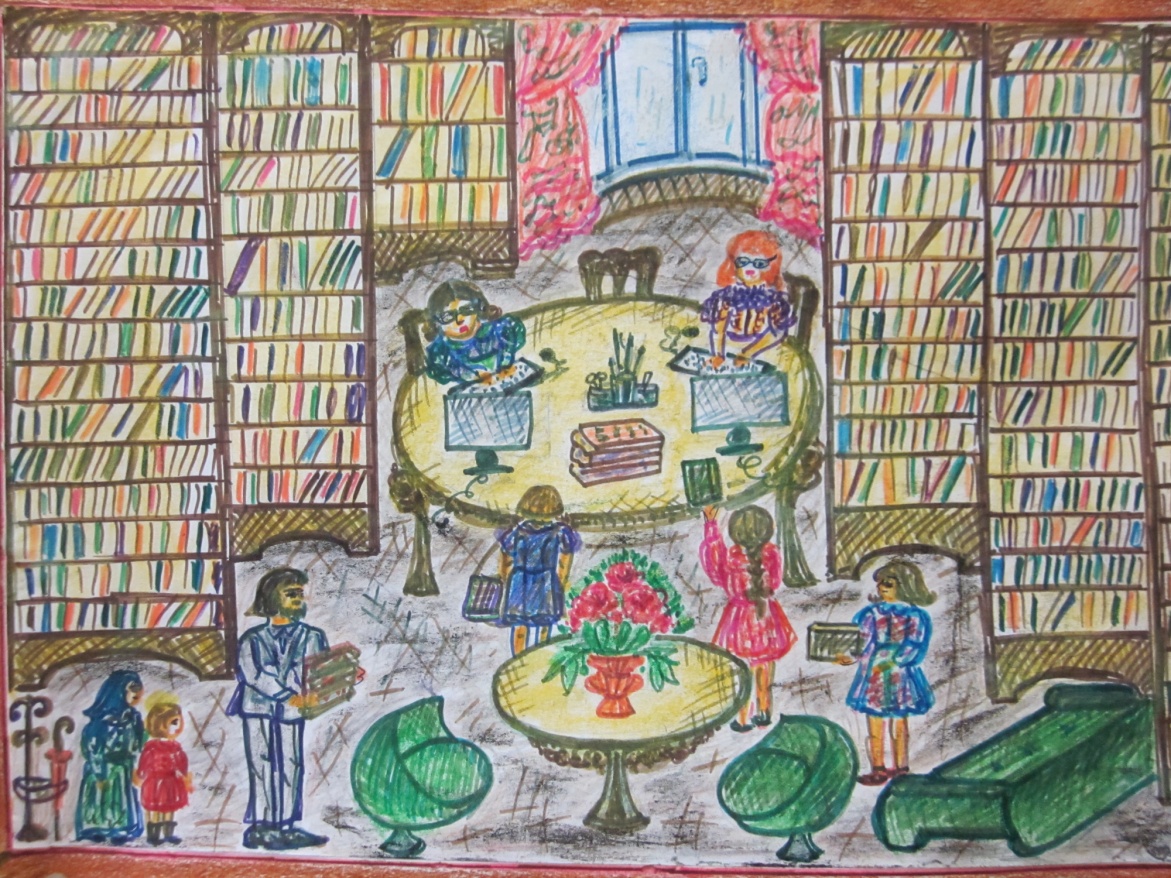 ЦБС Колпинского района
Библиотека-филиал №6
«Ломаем стереотипы». Прыгаем от радости, ведь в библиотеке появилась книжная новинка: «Молодость» Паоло Соррентино
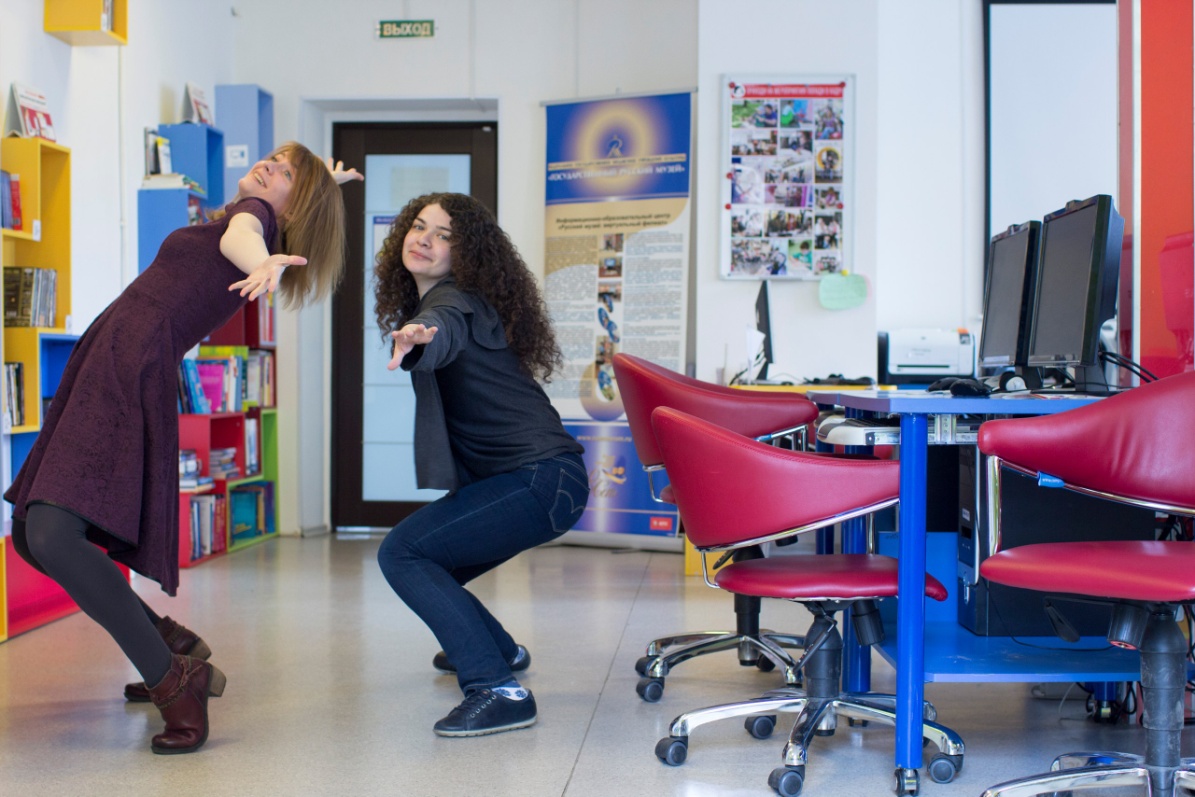 ЦБС Красногвардейского района 
ЦРБ им. Н.В. Гоголя
«Яблоко от яблони падает в библиотеку»
ЦБС Красногвардейского района 
Детская библиотека «ГОРОД»
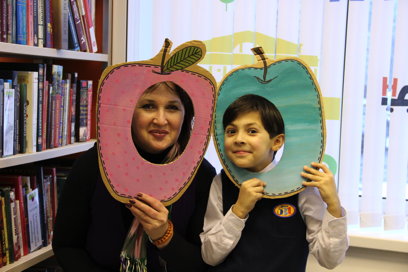 Театральный зал в библиотеке — место, где книга и искусство сливаются воедино
ЦБС Красногвардейского района
Детская библиотека №1
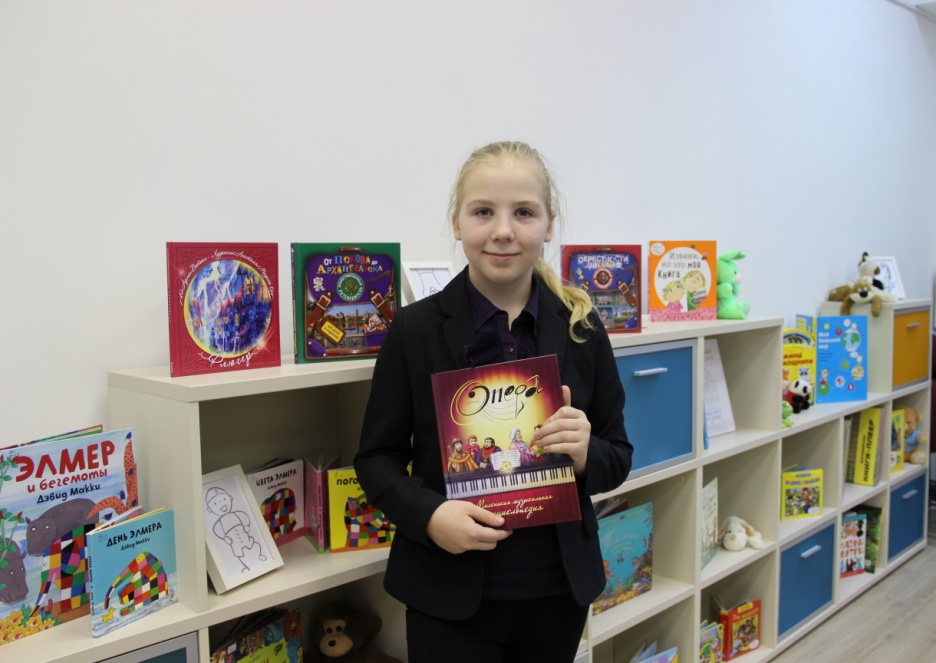 «Улыбки детей бесценны» (серия встреч «Бульдожкины гости»)
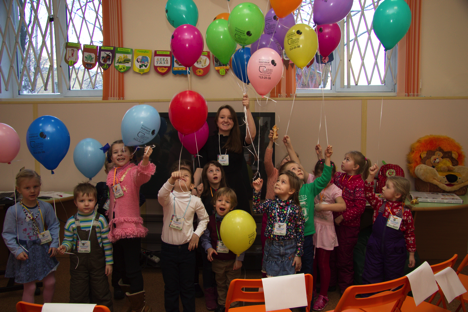 ЦБС Красногвардейского района
Детская библиотека №4
«Юноша с книгой. 21 век»
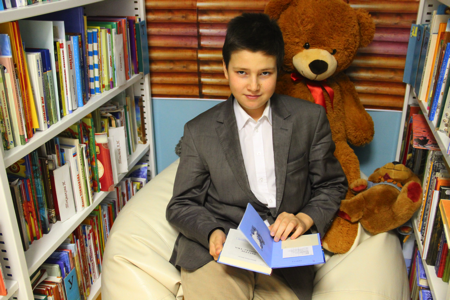 ЦБС Красногвардейского района
 Библиотека «Охтинская»
«Кто сказал, что в библиотеке должно быть тихо?»
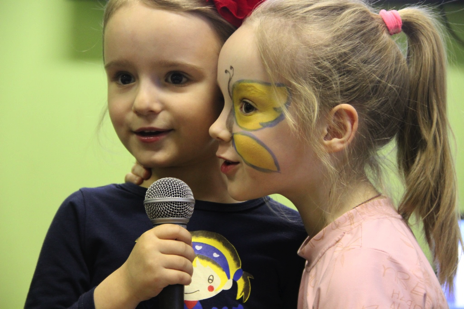 ЦБС Красногвардейского района
Пискаревский библиотечно-культурный центр
«Будь на волне!» ( 25 апреля 2016 года 1000-му читателю вручен Сертификат  Почетного читателя библиотеки!»
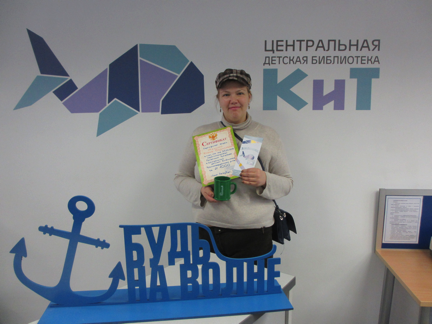 ЦБС Красногвардейского района
Центральная детская библиотека
«В Библиотеке - мое место, мое время, мое детство» или «Только вверх!»
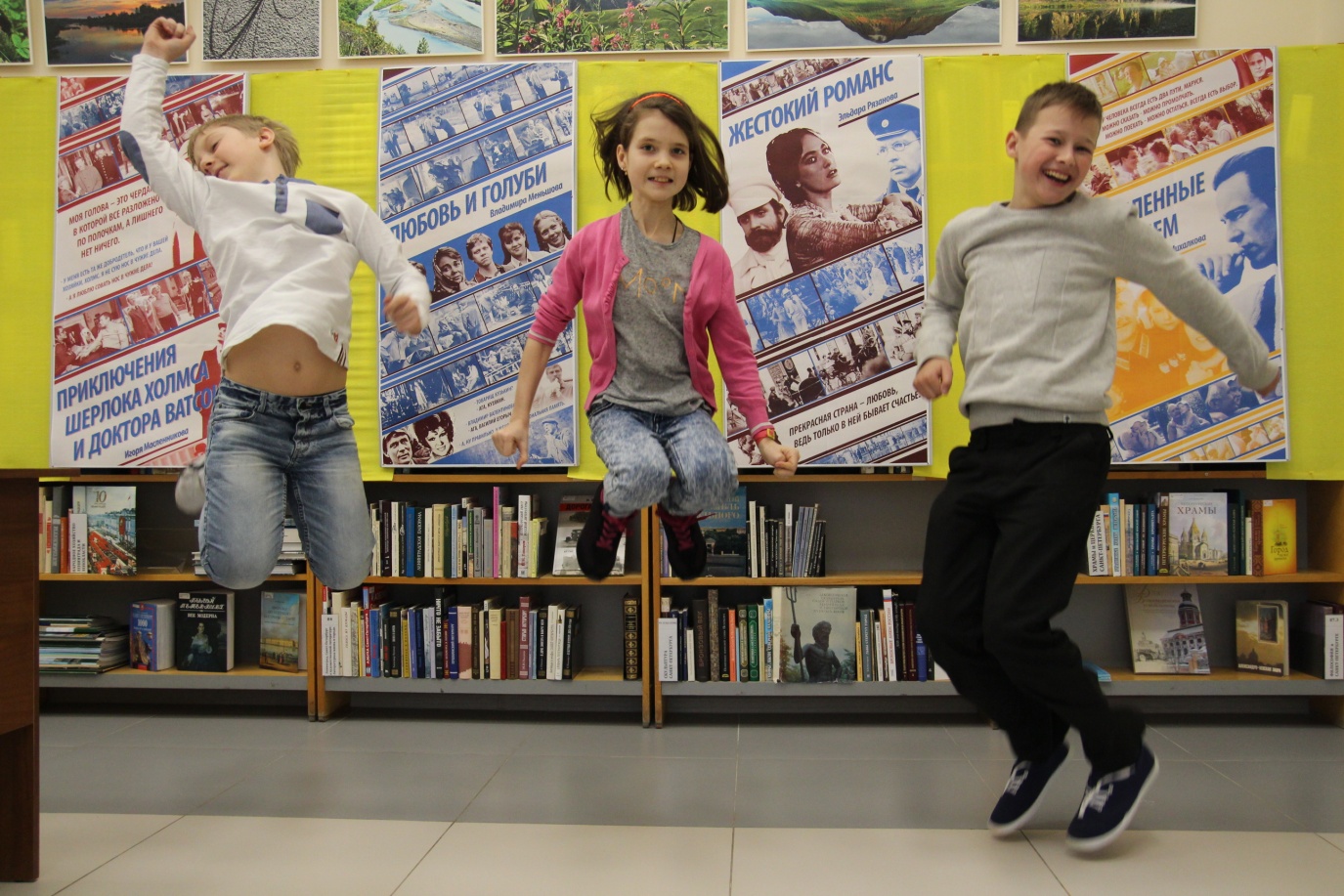 ЦБС Красносельского района» Центральная районная библиотека
«До свидания, Смешарики! Воспоминания о Библионочи…»
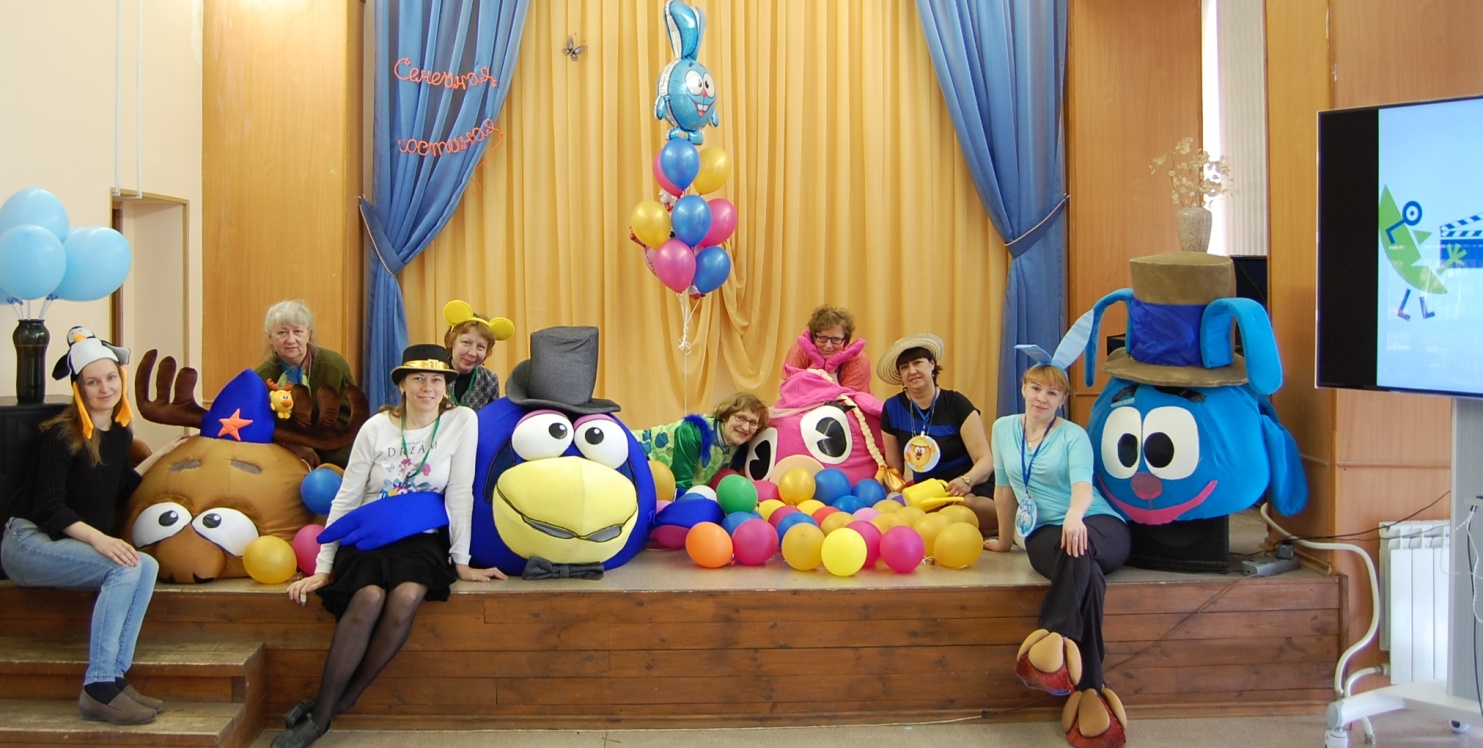 ЦБС Красносельского района
Центральная детская  библиотека «Радуга»
«Преодоление космического болота» (утренник «Путешествие по просторам Вселенной»
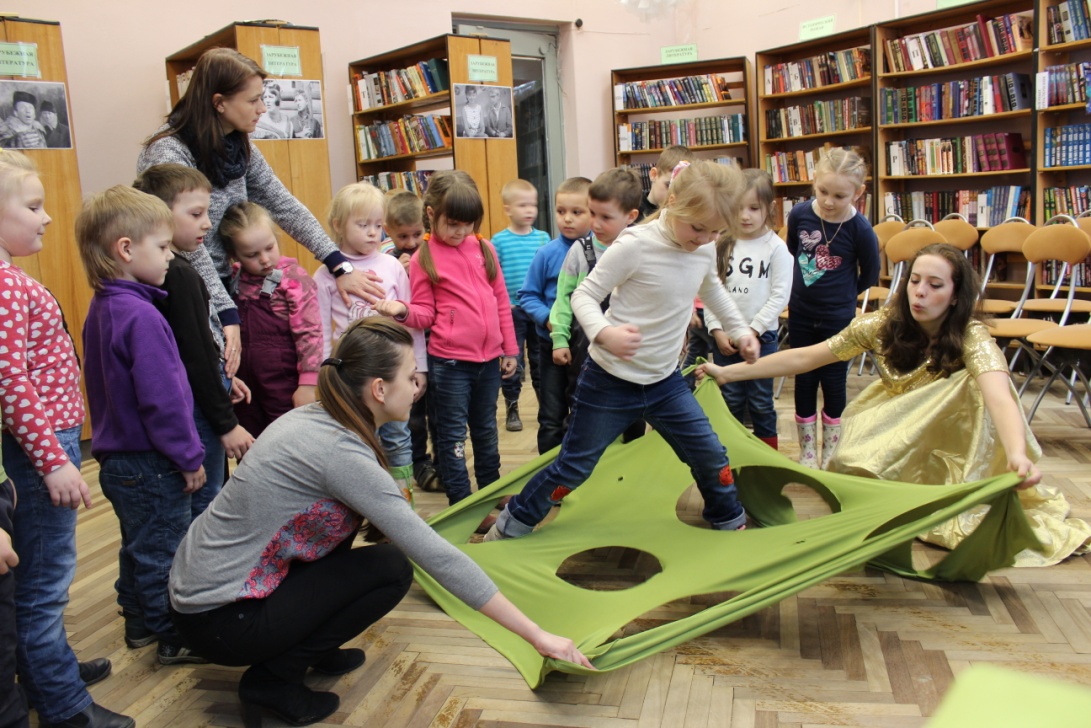 ЦБС Красносельского района
Библиотека №1 «Ивановка»
«Сима-библиограф: выполняю любые виды справок»
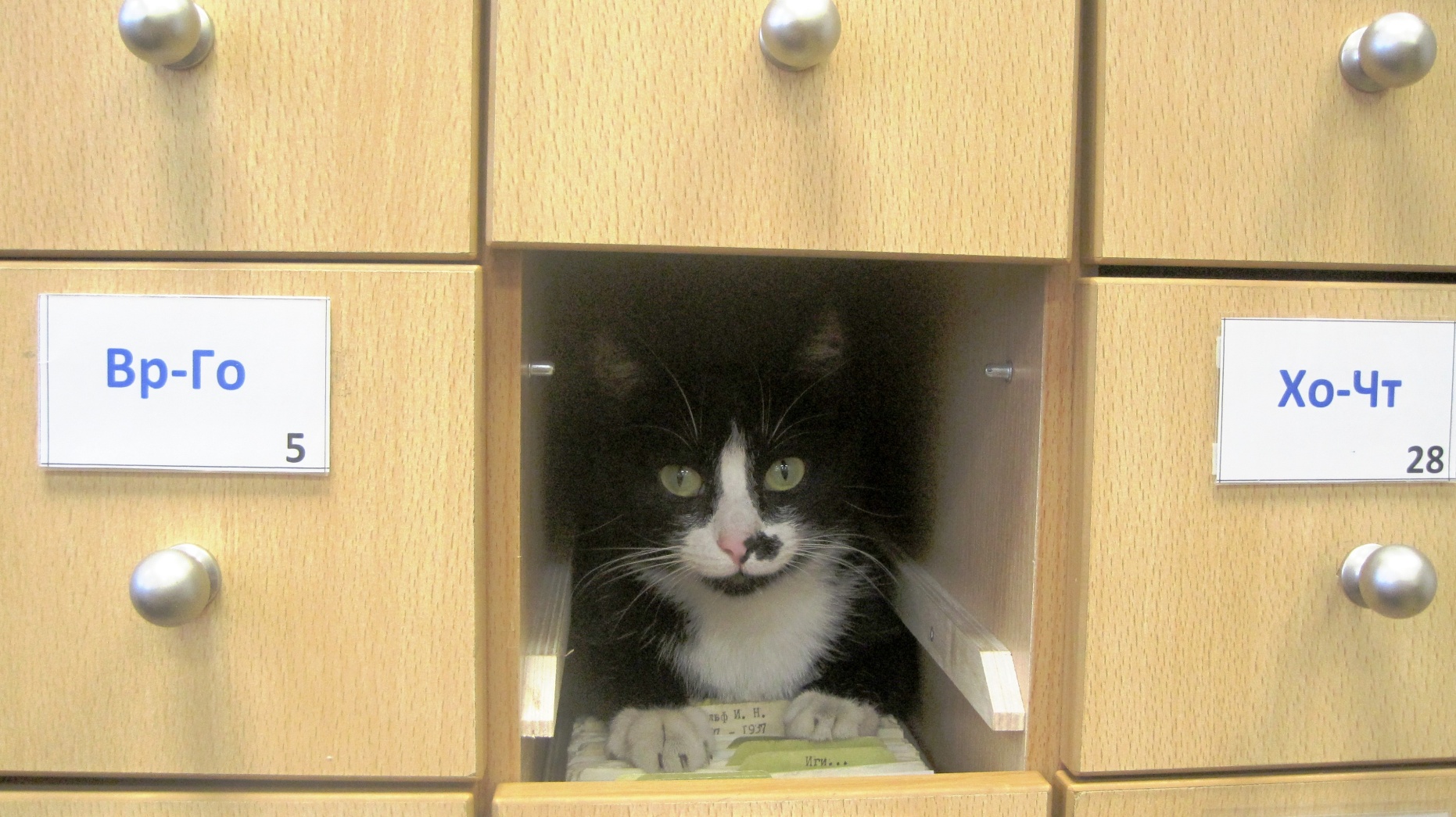 ЦБС Красносельского района
Библиотека №2
«Мастер –класс по изготовлению броши из фомирана»
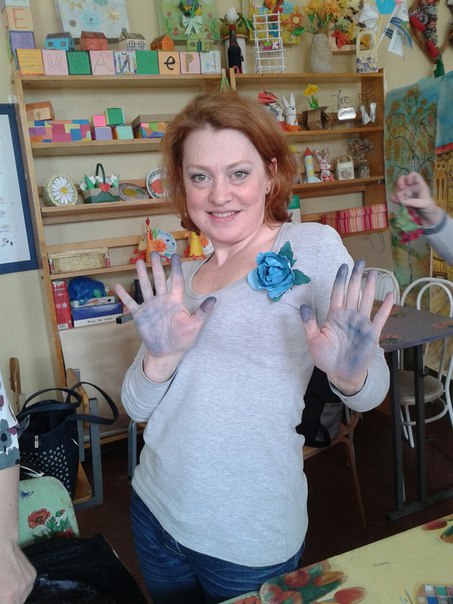 ЦБС Красносельского района
Библиотека №3
«Есть по соседству библиотекаВ ней все средства для человека, Чтобы умным стать и великим…Пусть всегда да здравствуют книги!»
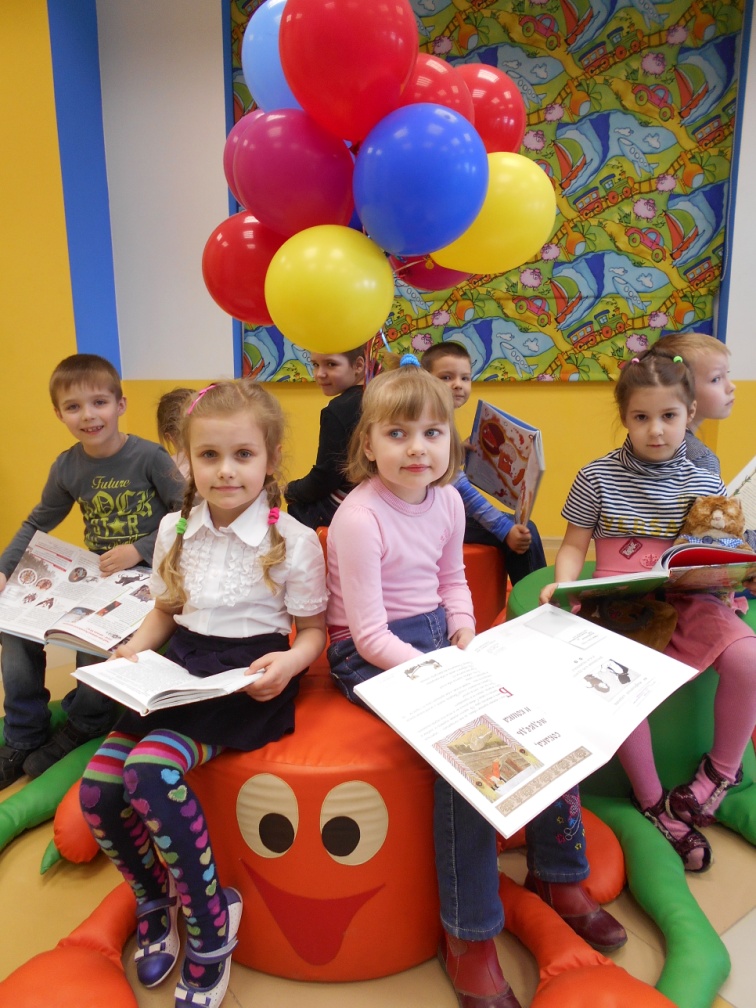 ЦБС Красносельского района
библиотека №4 «Горелово»
«Библиотечный танцор»
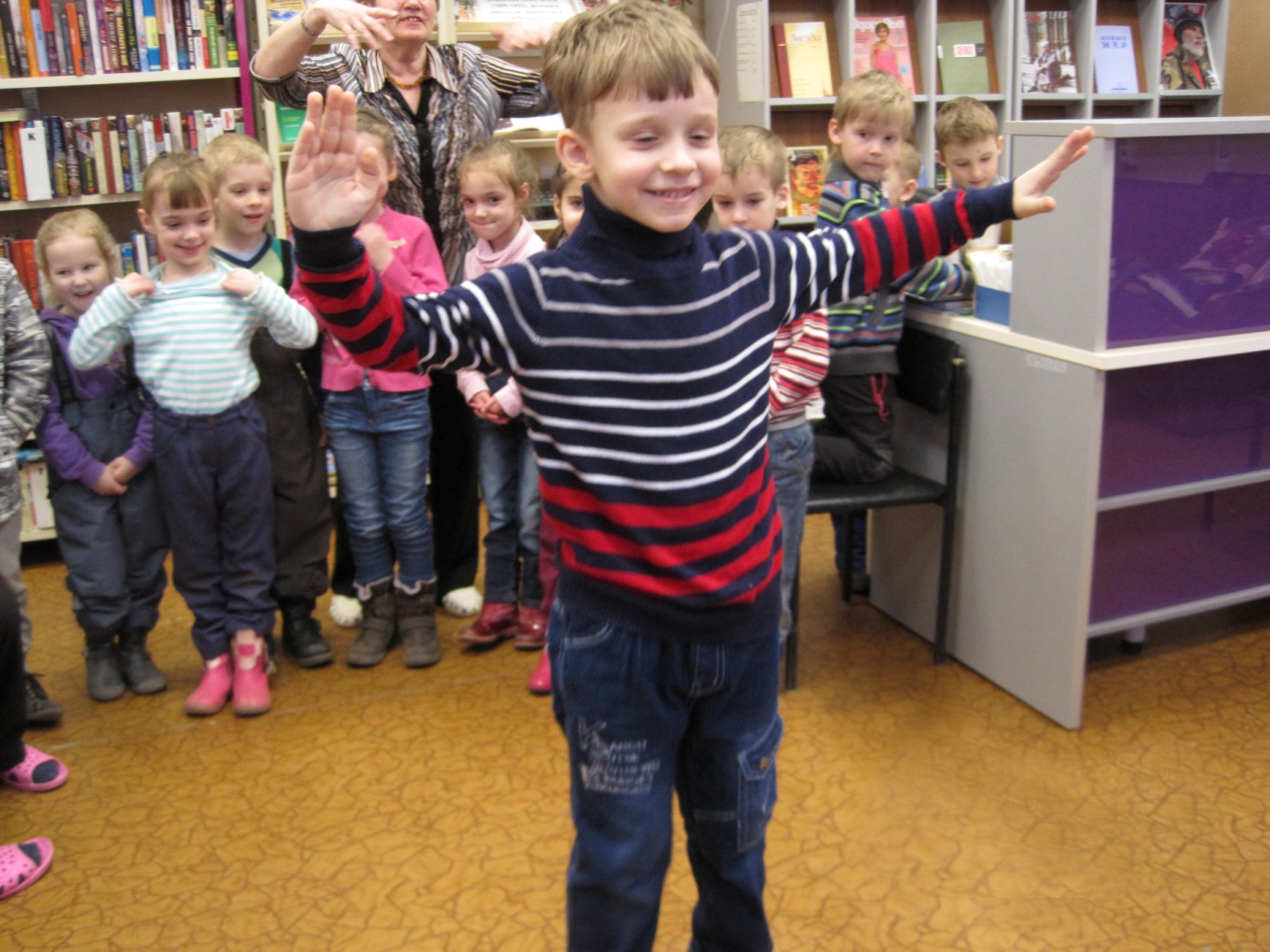 ЦБС Красносельского района
Библиотека №5
«Умники и умницы»
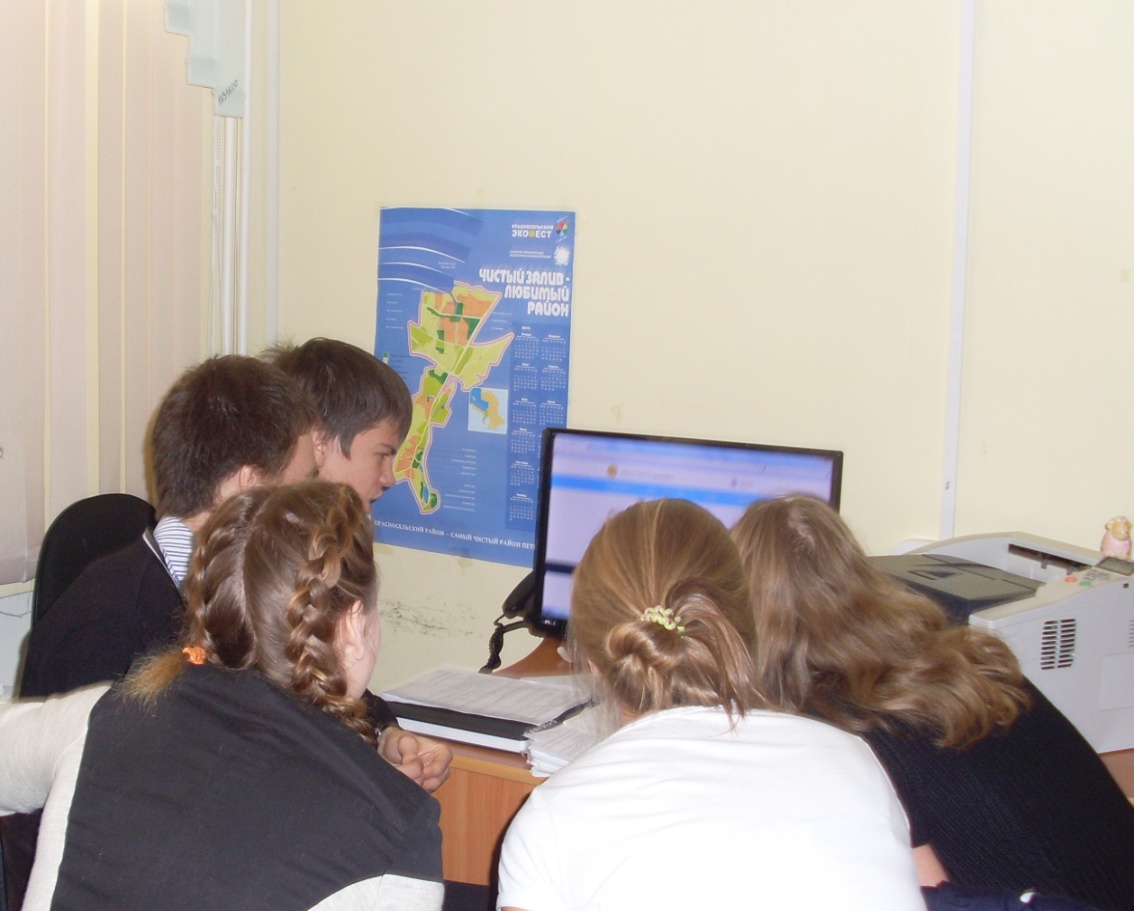 ЦБС Красносельского района
Библиотека №6 «Дудергоф»
«Изучаем  удивительный мир насекомых»
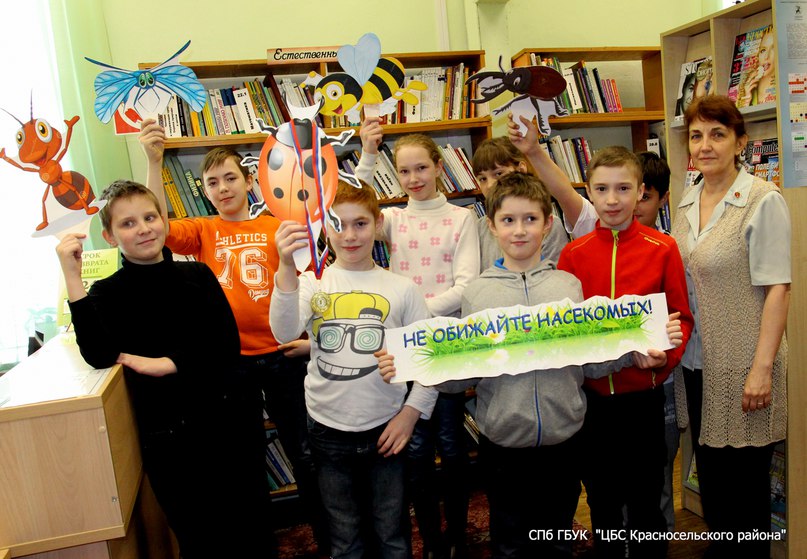 ЦБС Красносельского района
Библиотека №7 «Улыбка»
«Мы пришли на утренник…»
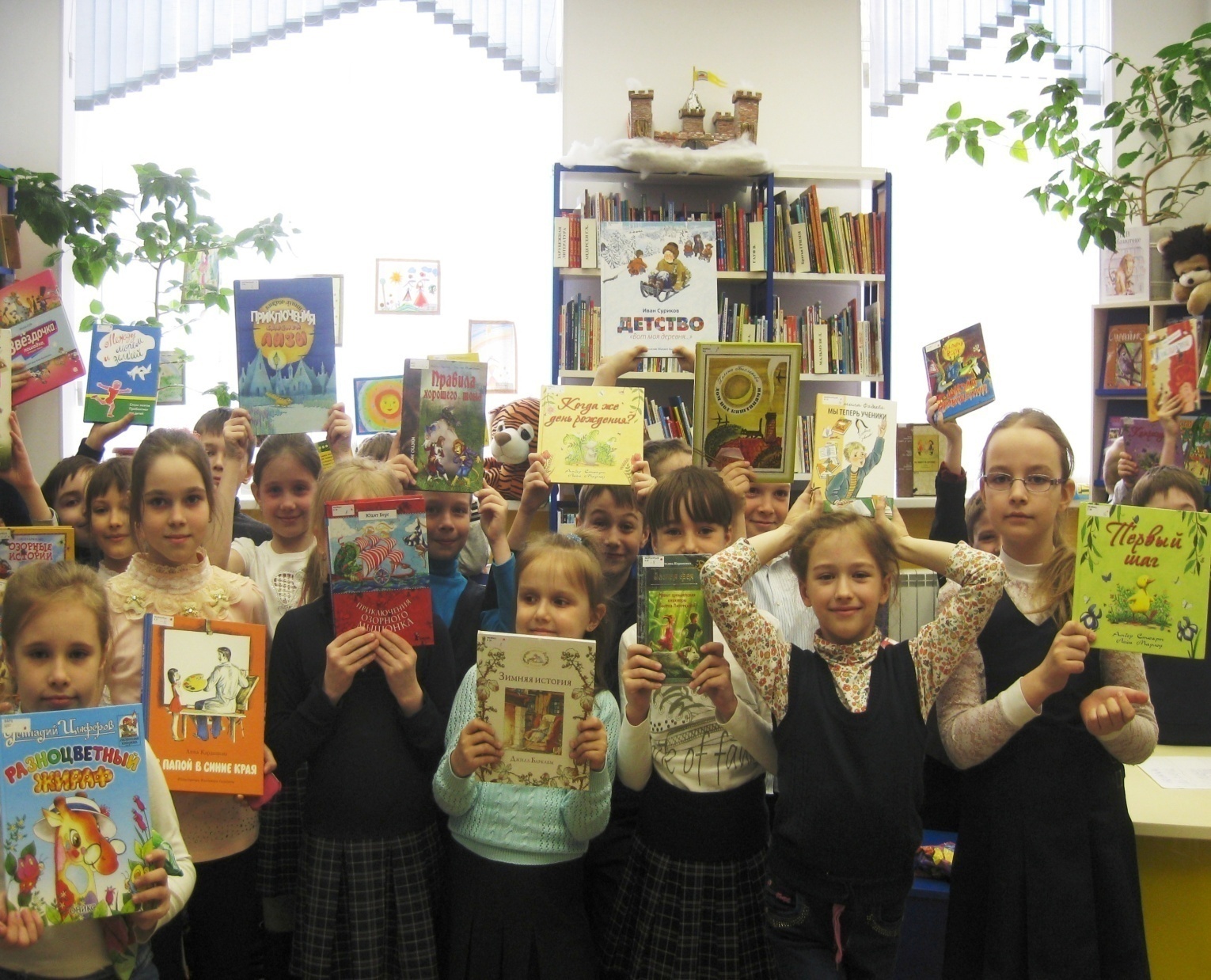 ЦБС Красносельского района
Библиотека №8 «Синяя птица»
«Будущие родители – приучаем к чтению еще до рождения»
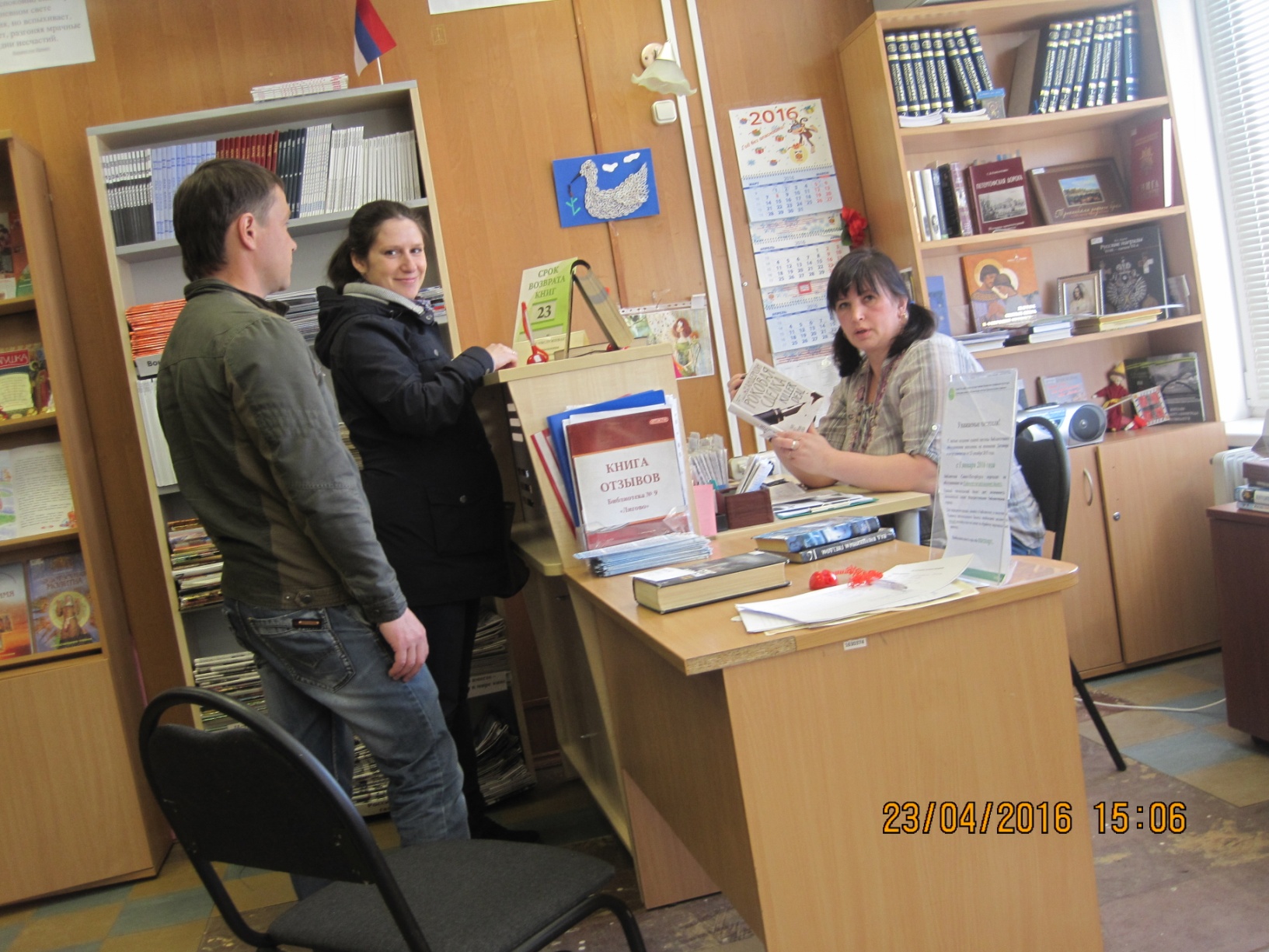 ЦБС Красносельского района
Библиотека №9 «Лигово»
«Изучаем схему танкового боя» (утренник ко Дню Победы)
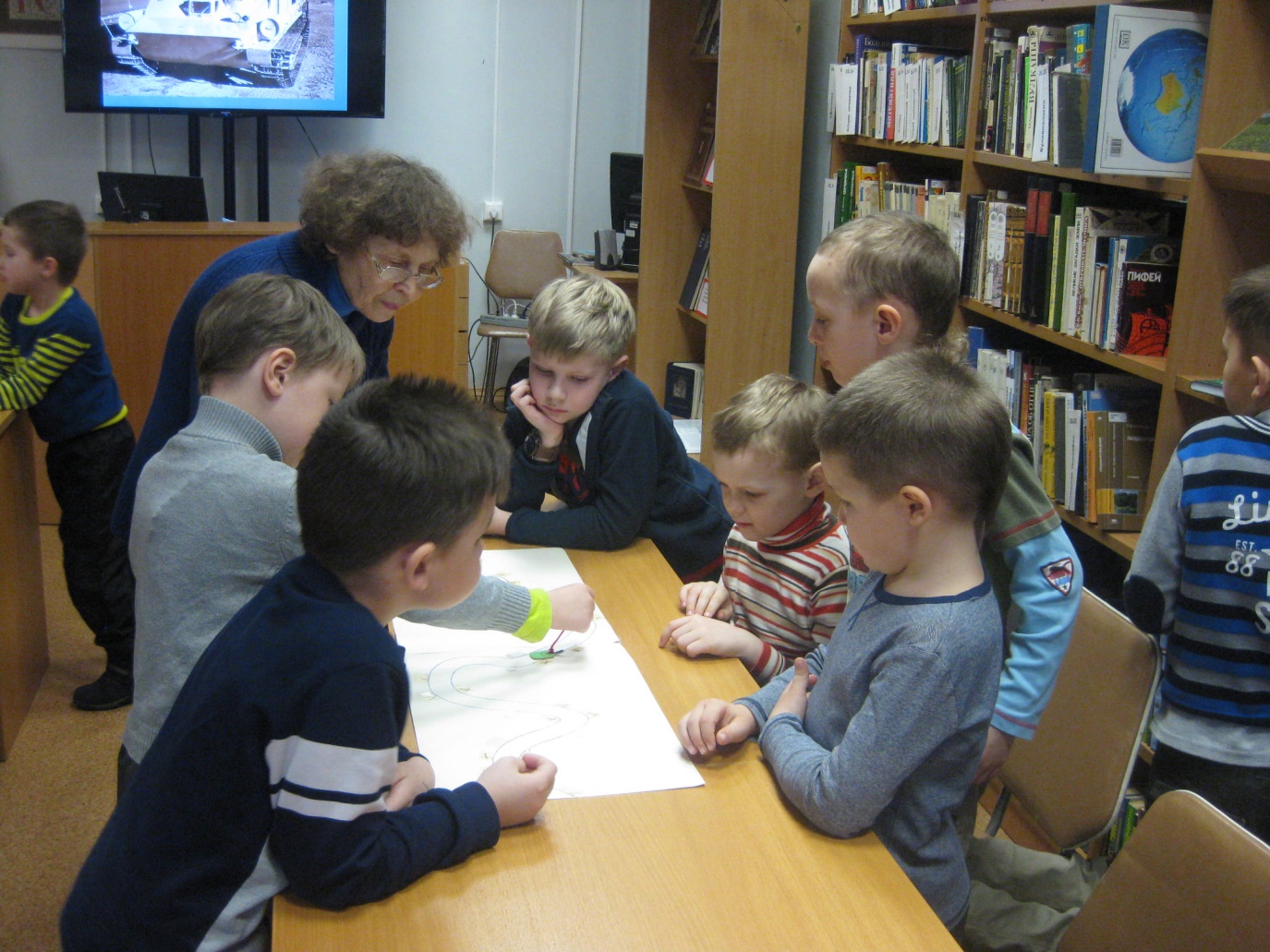 ЦБС Красносельского района
Библиотека №10 
«Южно-Приморская»
«Трудовые будни»
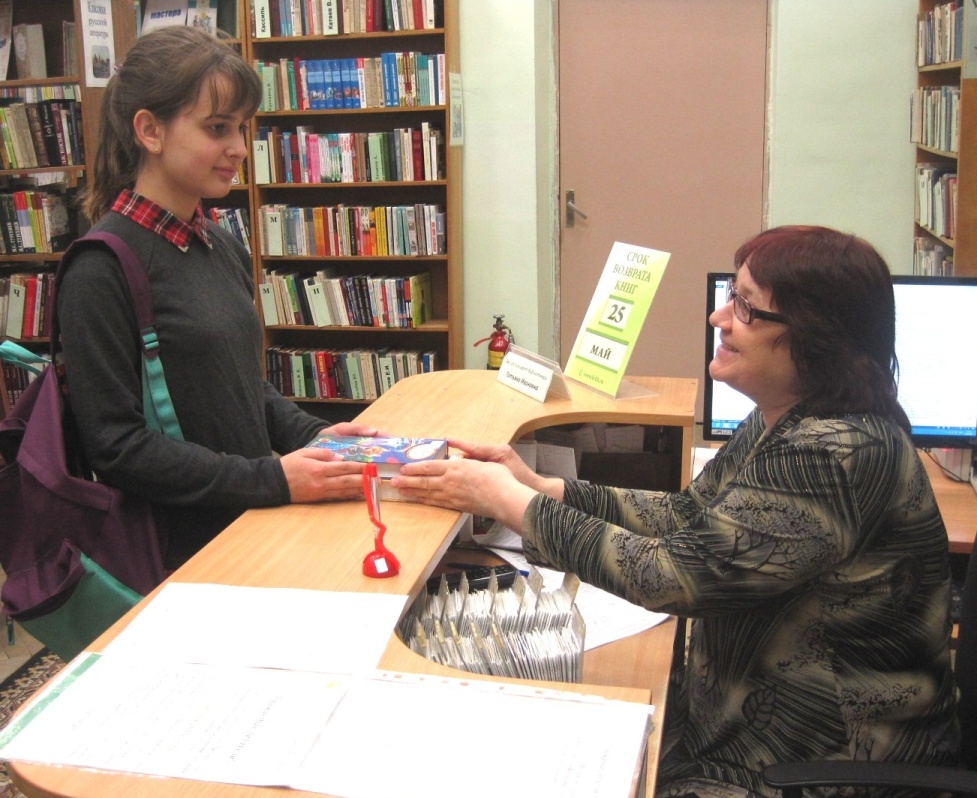 ЦБС Красносельского района
Библиотека №11 
«Остров сокровищ»
«Кассета. Инструкция по применению»
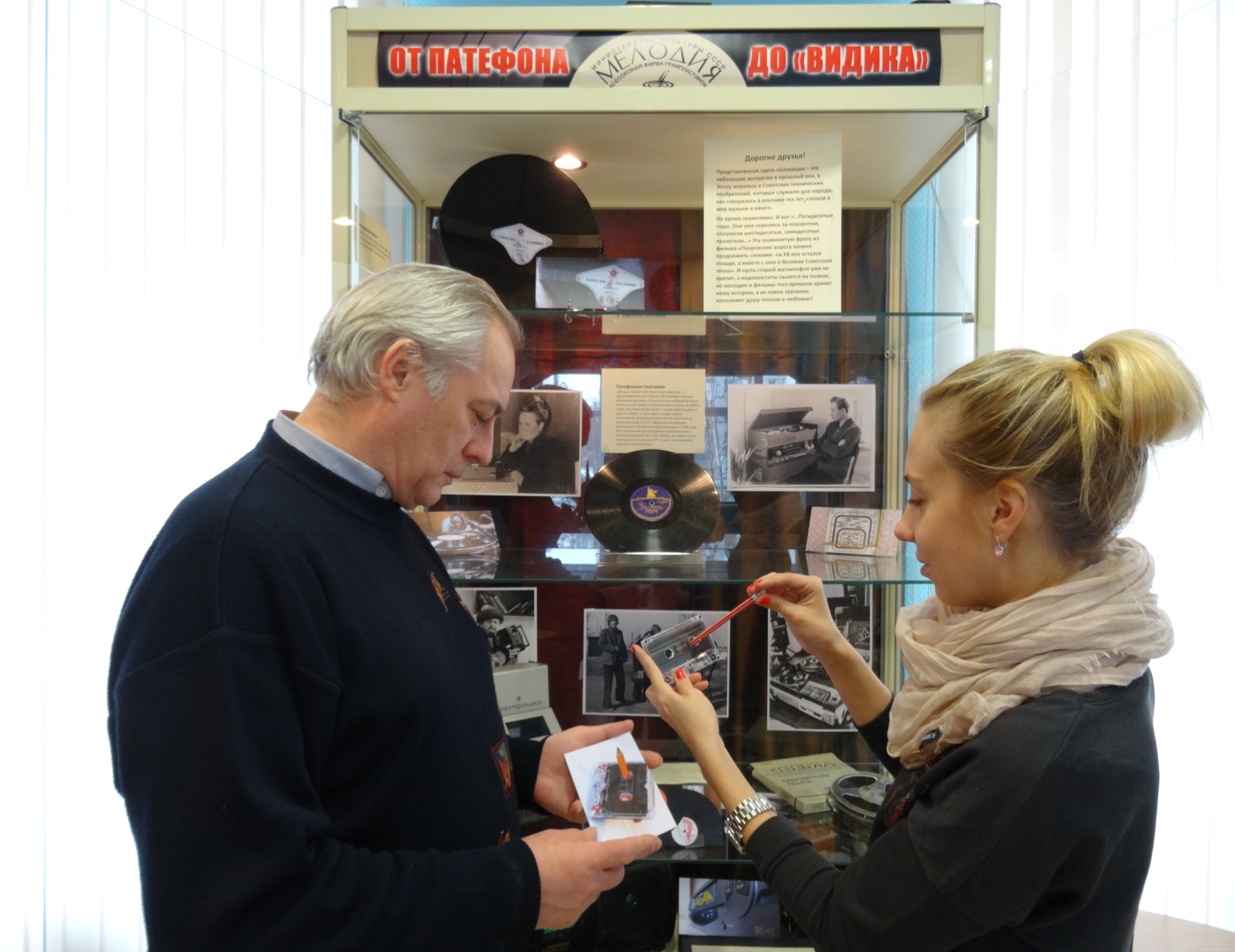 ЦБС Красносельского района
Библиотека №12 «Информационно-сервисный центр»
«Ботинки в сторону! Сейчас время книг!»
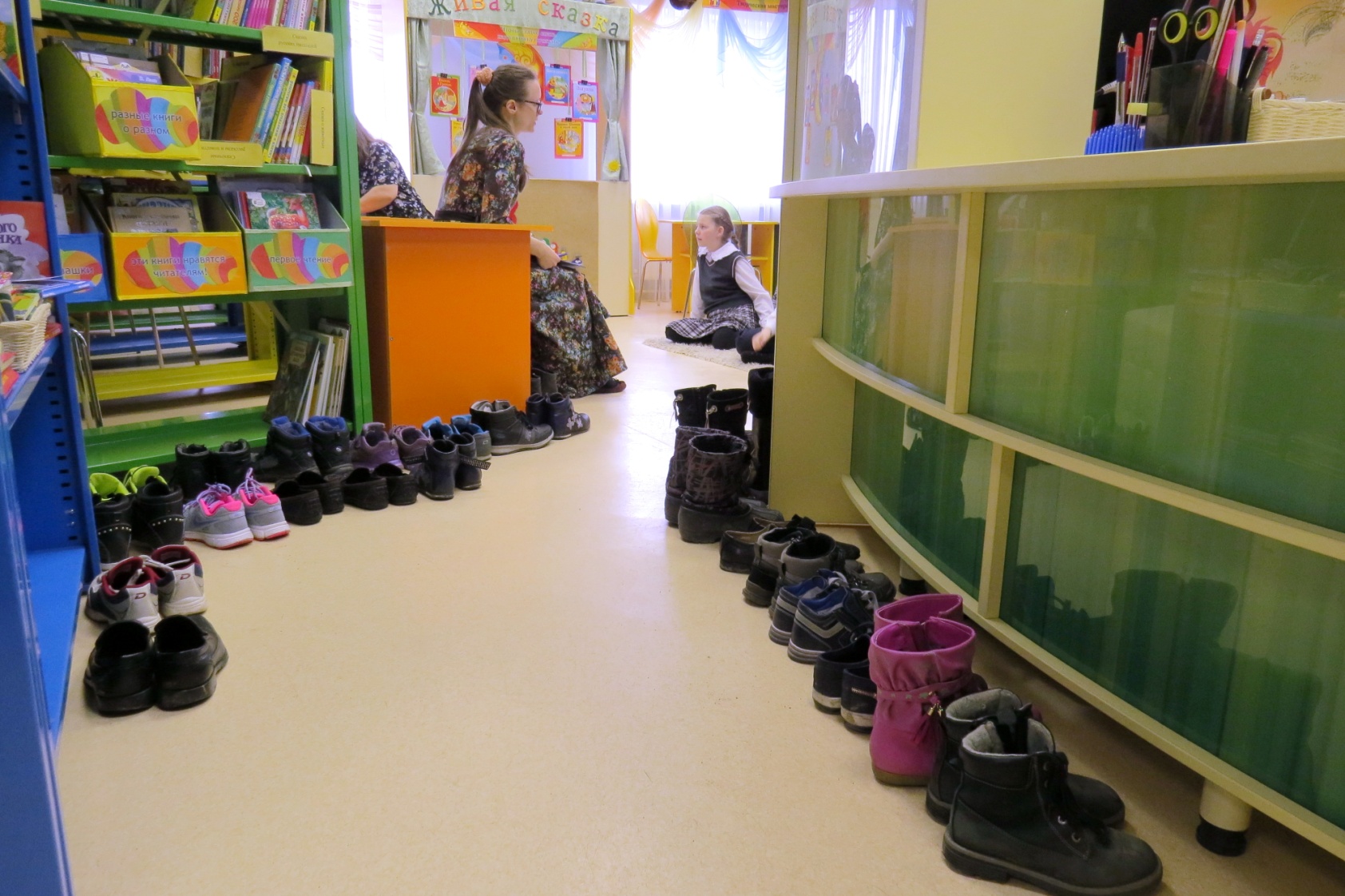 ЦБС Красносельского района
Библиотека №14 «Библиотечно-информационный центр «Интеллект»
«Разборка декораций»
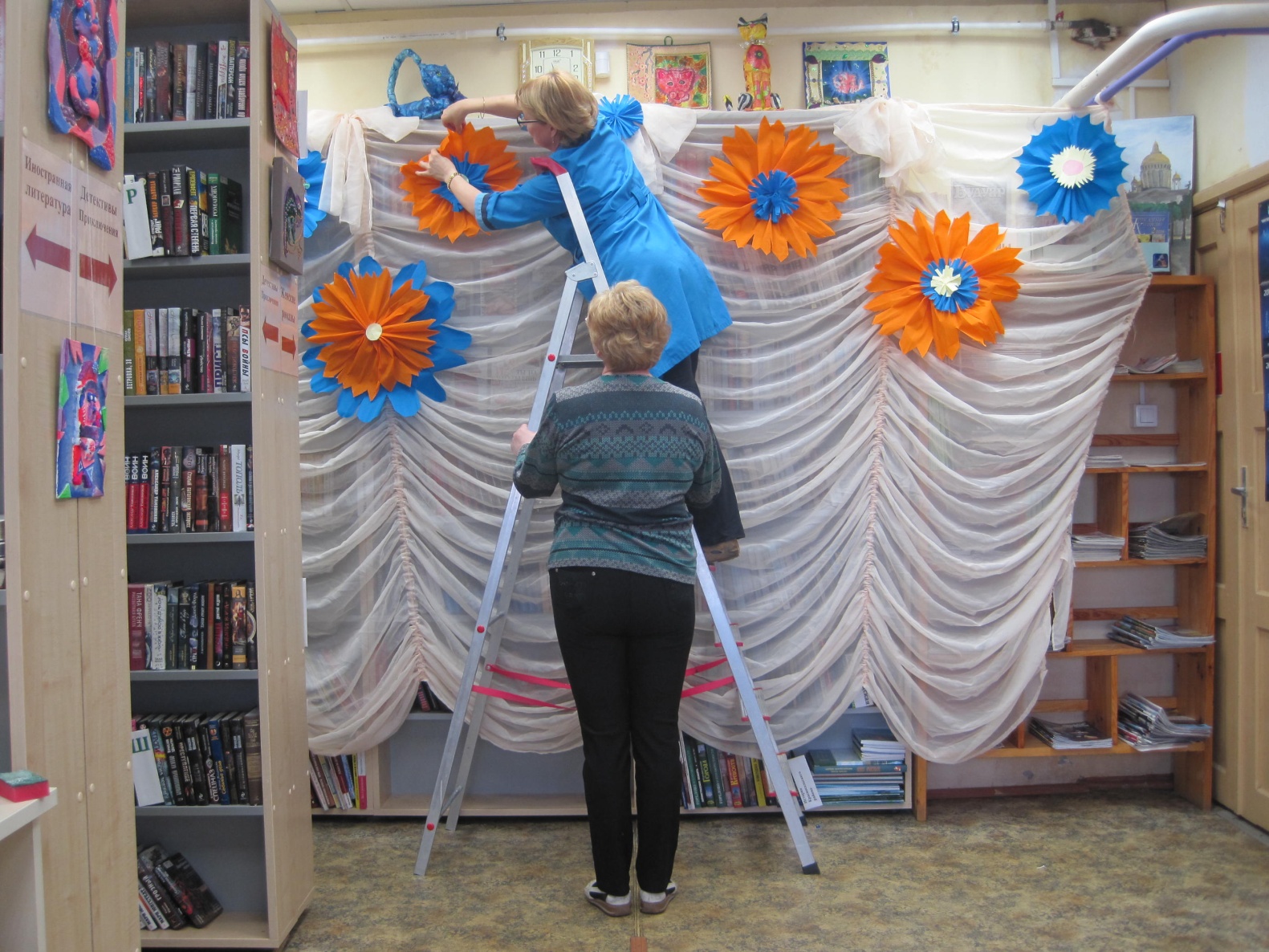 ЦБС Красносельского района
Библиотека «МеДиаЛог»
«Где нет хороших стариков, там нет хорошей молодежи» (вечер-чествование ветеранов)
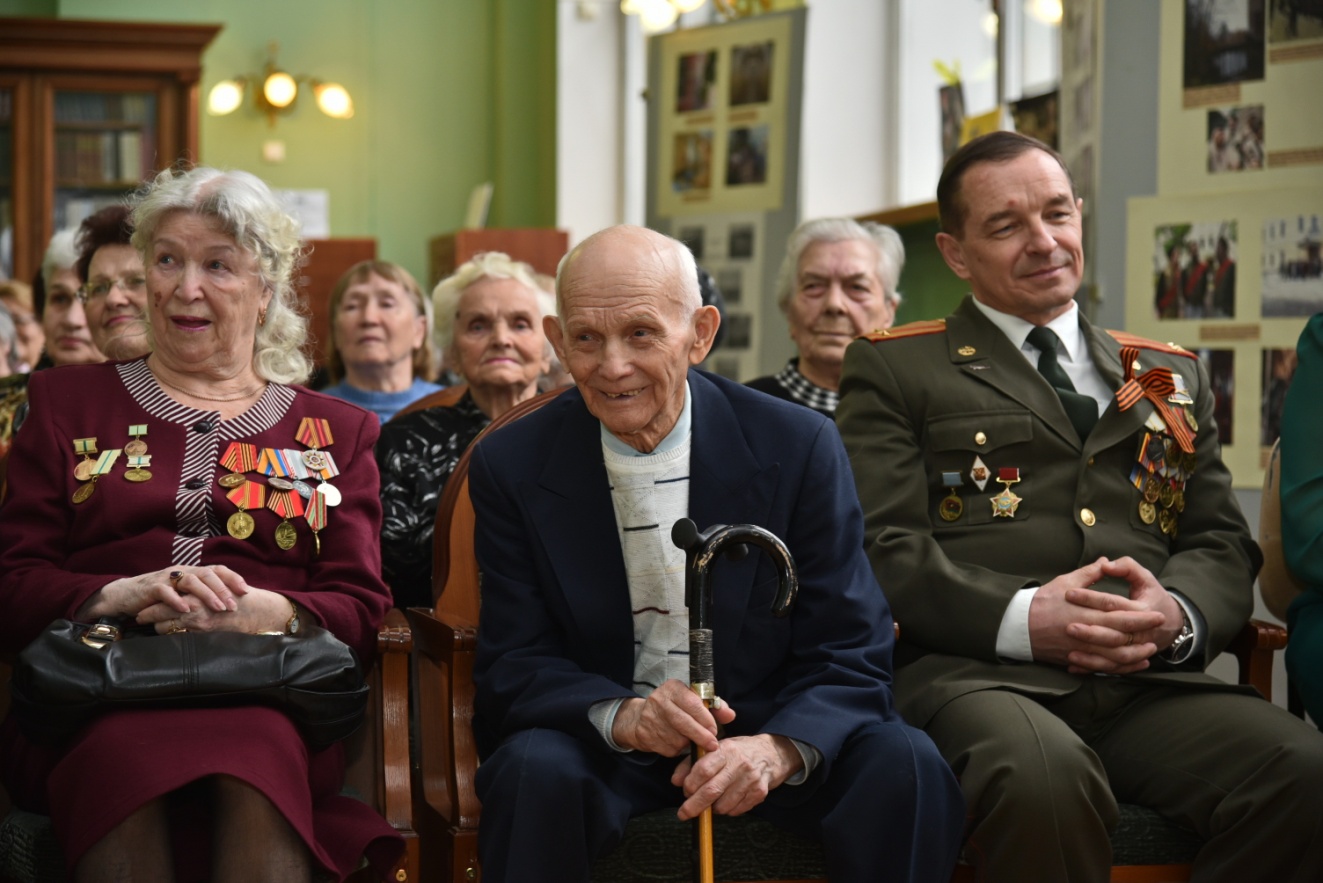 ЦБС Кронштадтского района  
Центральная районная библиотека
«На таком корабле служить еще не приходилось…»
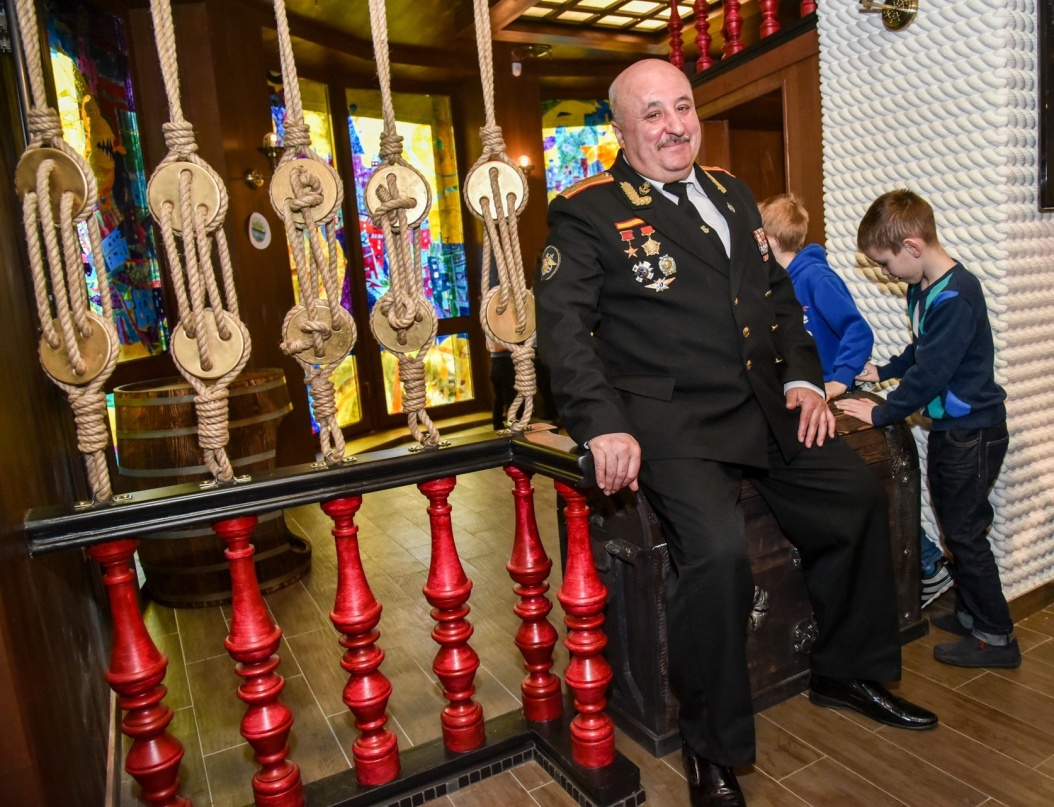 ЦБС Кронштадтского района
Центральная детская библиотека
«Куда идет старший близнец, туда идет и младший»
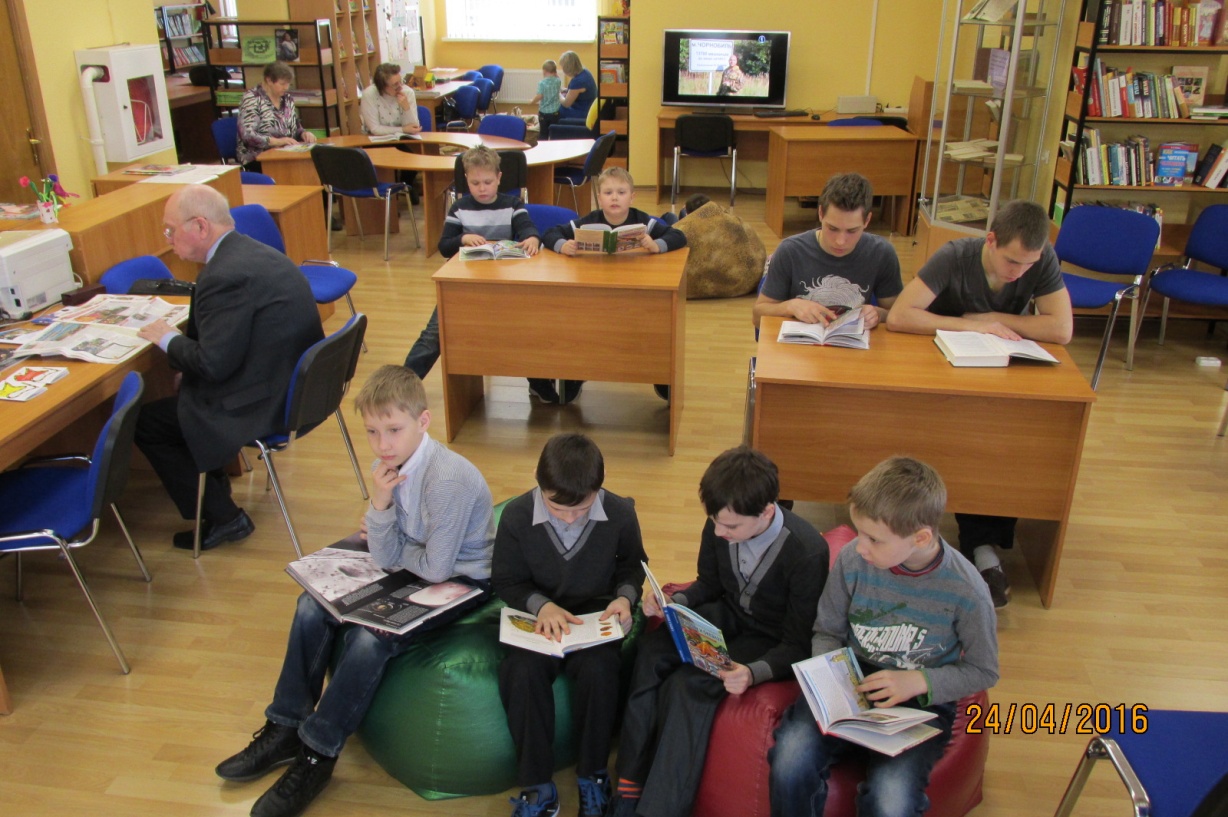 ЦБС Кронштадтского района
Филиал № 2 «Библиотека семейного чтения»
«Больше книжек прочитаешь, крепче вырастешь, малыш!»
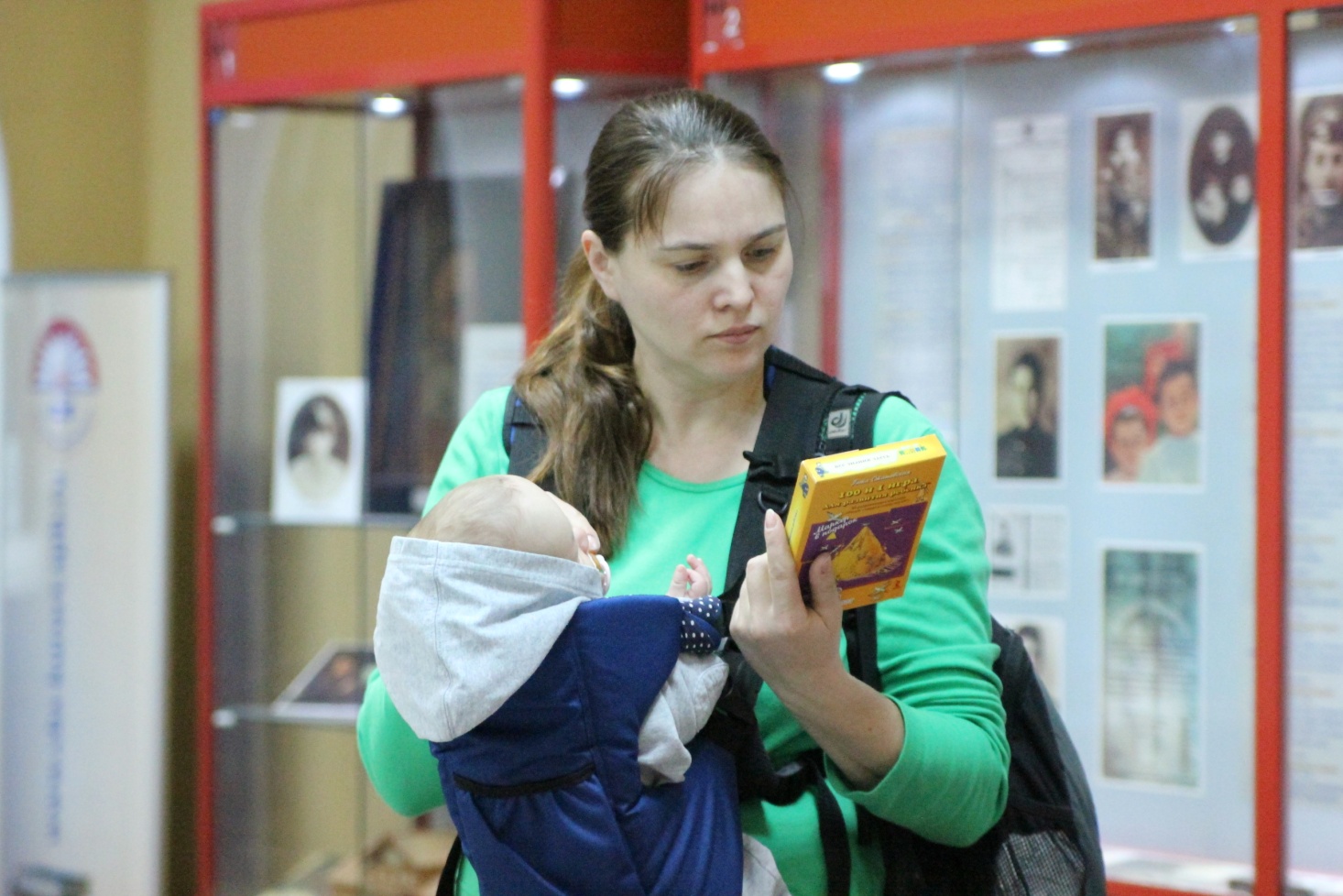 ЦБС Курортного района
Центральная библиотека им. М. Зощенко
«Вот и вышли они из тени…» (актёры Театра пластики рук «Hand Made» в спектакле «Смихалковки»
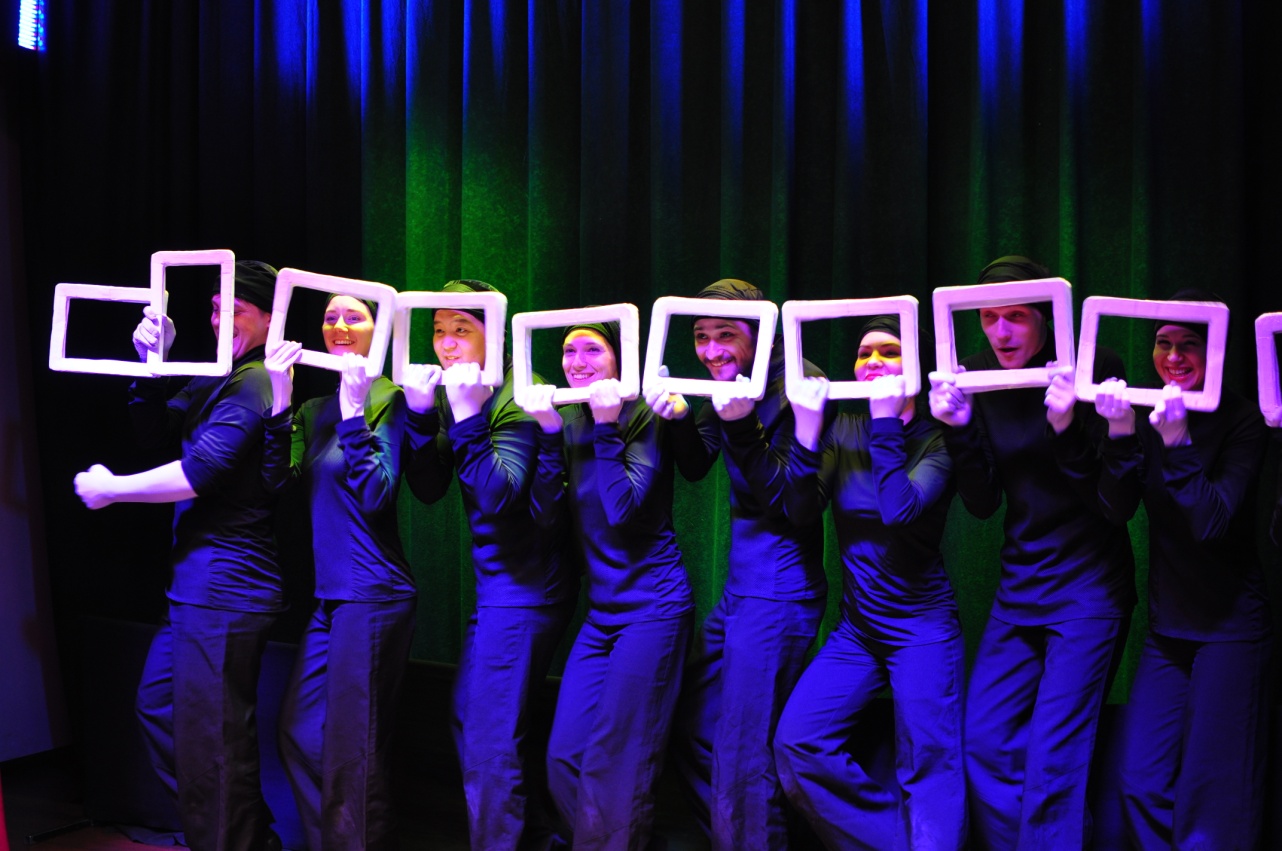 ЦБС Курортного района
Центральная детская библиотека 
им. Сергея Михалкова
«Ловим счастье. Киношалости с фокусницей Ксюшей»
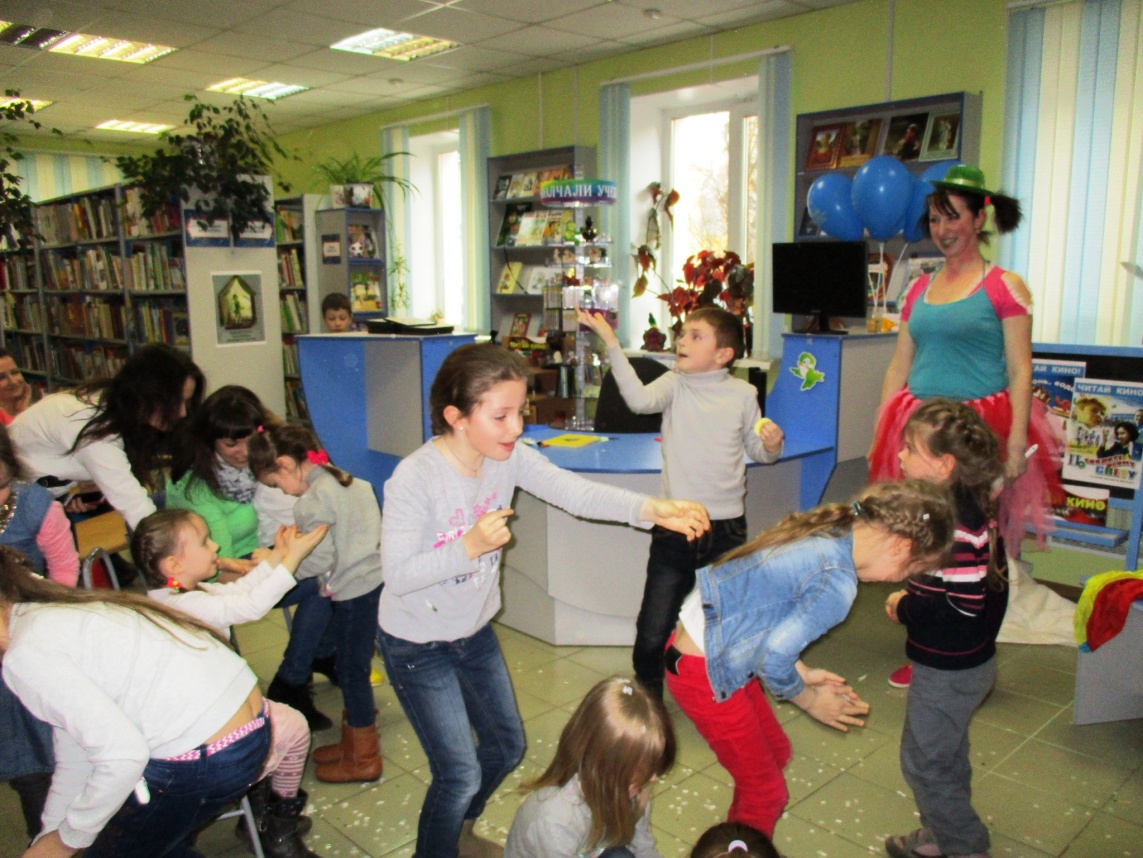 ЦБС Курортного района
Библиотека пос. Песочный
«Мастерим ловушки снов о лете, солнце и каникулах»
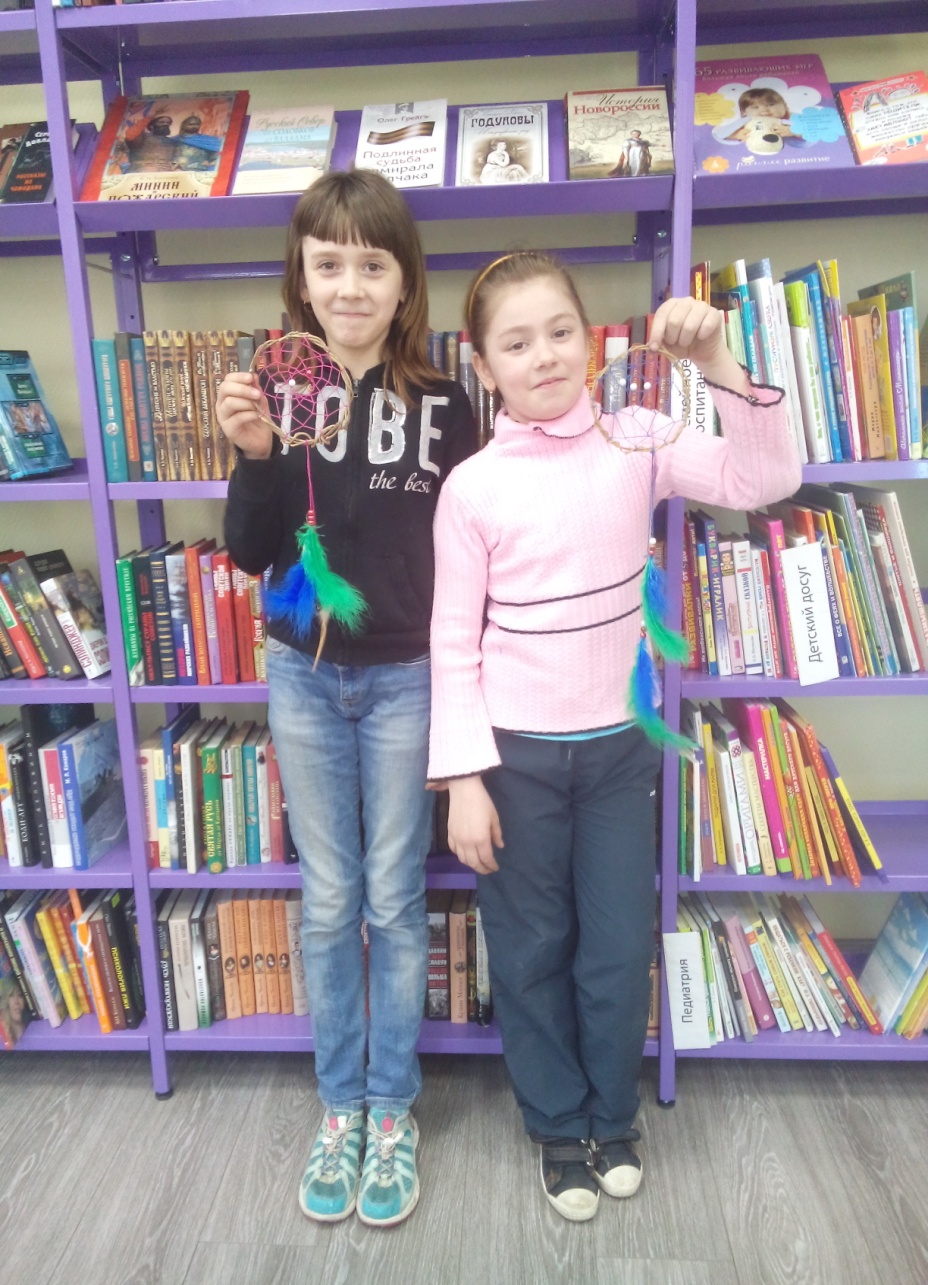 ЦБС Курортного района
Библиотека пос. Александровская
Мастер-класс «Голубь мира»
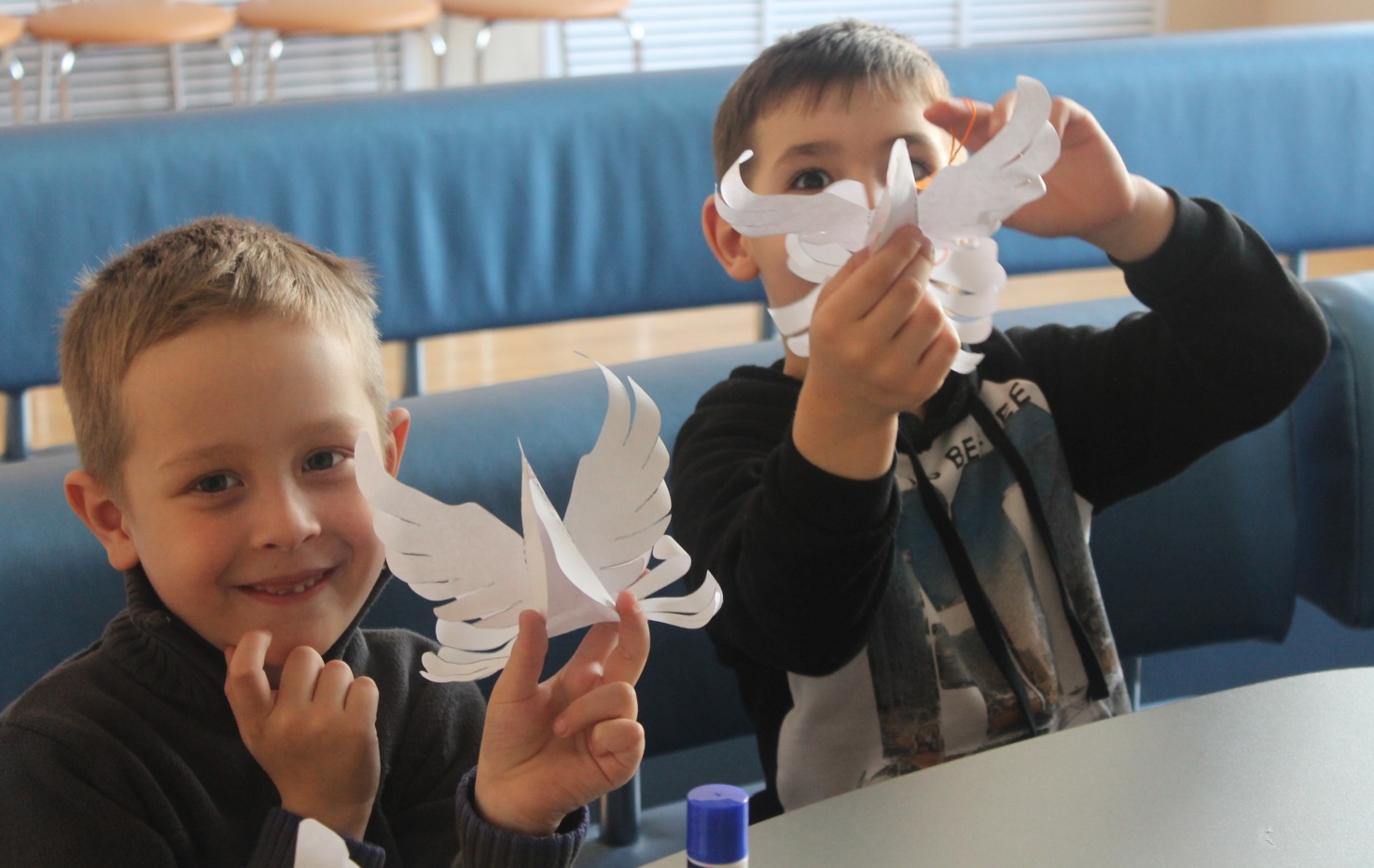 ЦБС Курортного района
Зеленогорская городская библиотека
«Среди друзей, сестёр, отцов ребята делали "Ловцов "»
(мастер-класс  по изготовлению индейских талисманов)
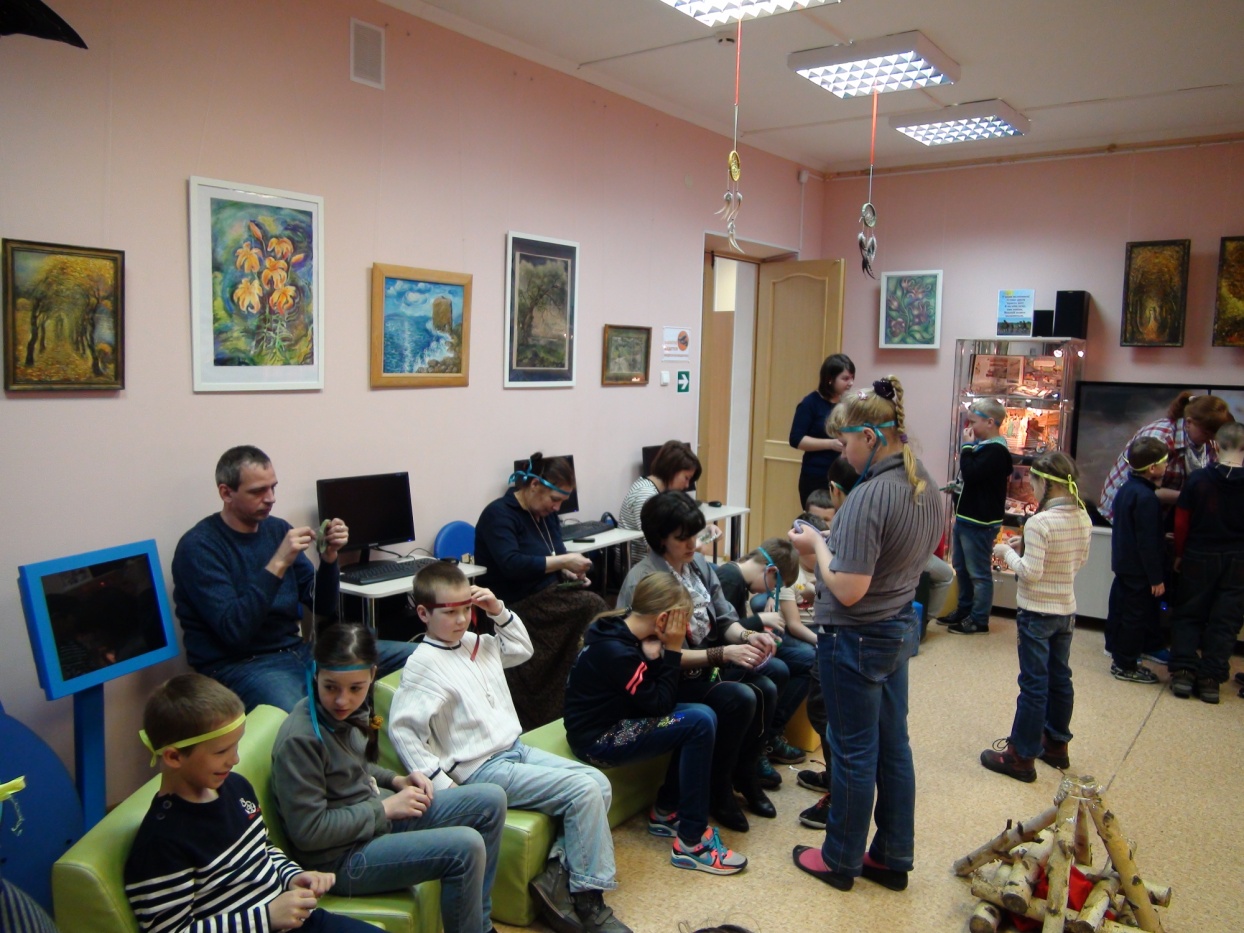 ЦБС Курортного района
Филиал № 8 - библиотека семейного чтения
«И ещё вон ту, что с краю…»
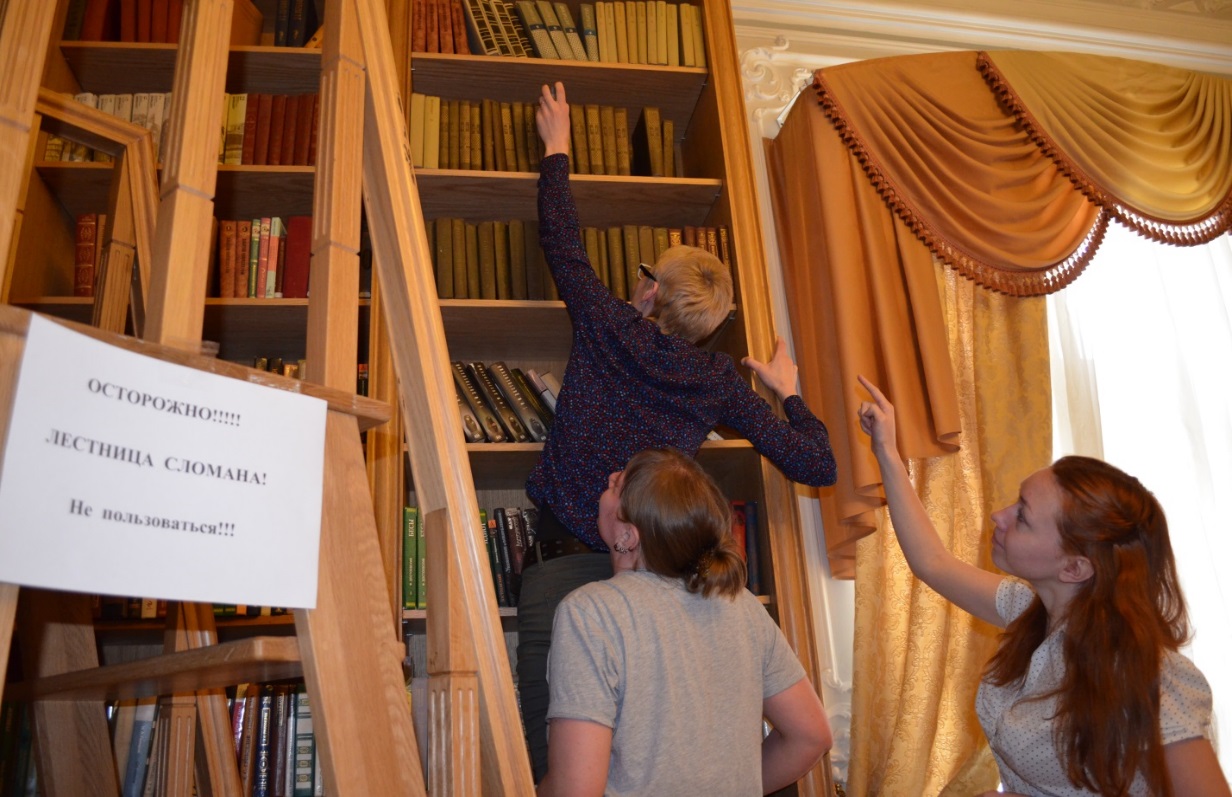 МЦБС им. М.Ю. Лермонтова
Центральная библиотека им. М.Ю. Лермонтова
«Попали в переплет! Невероятный понедельник в Детской библиотеке»
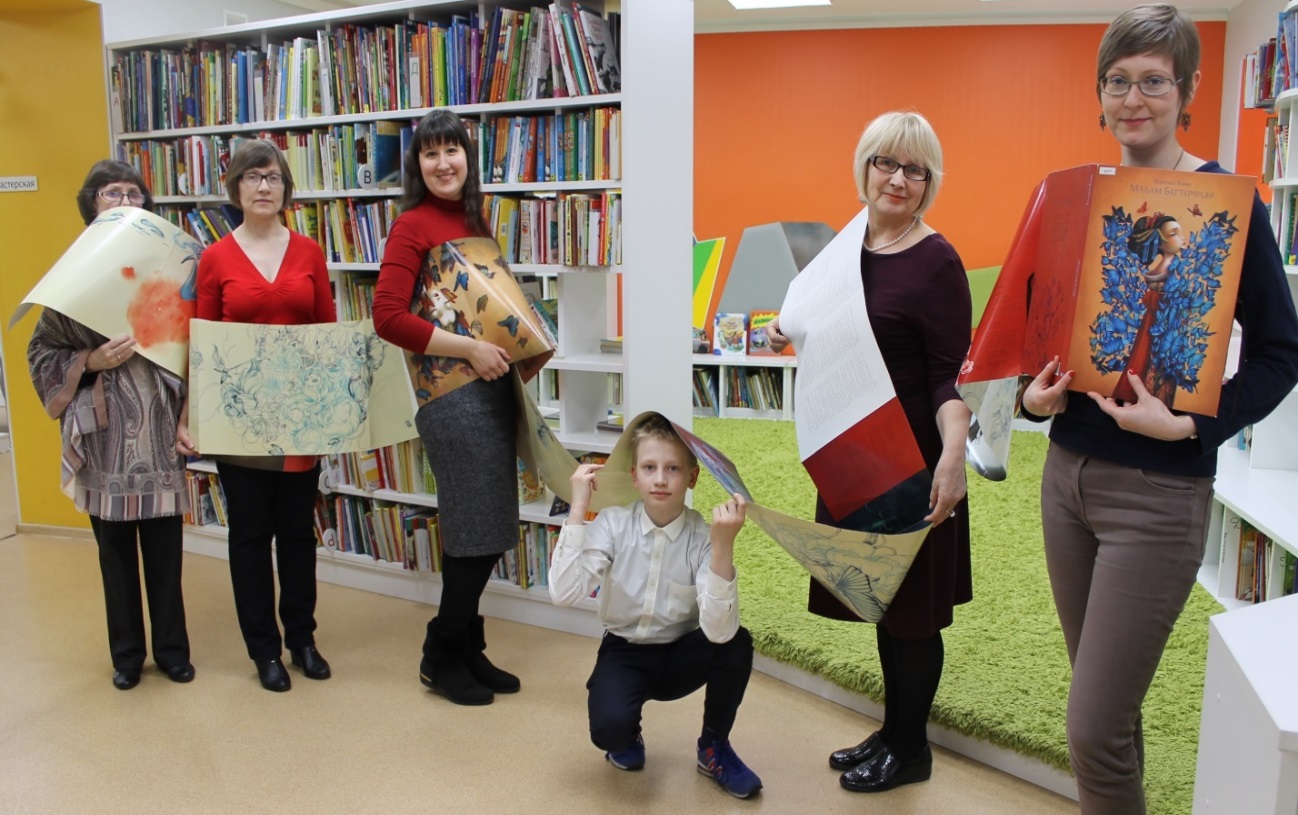 МЦБС им. М.Ю. Лермонтова
Детская библиотека
«А мишки сидели и слушали…»
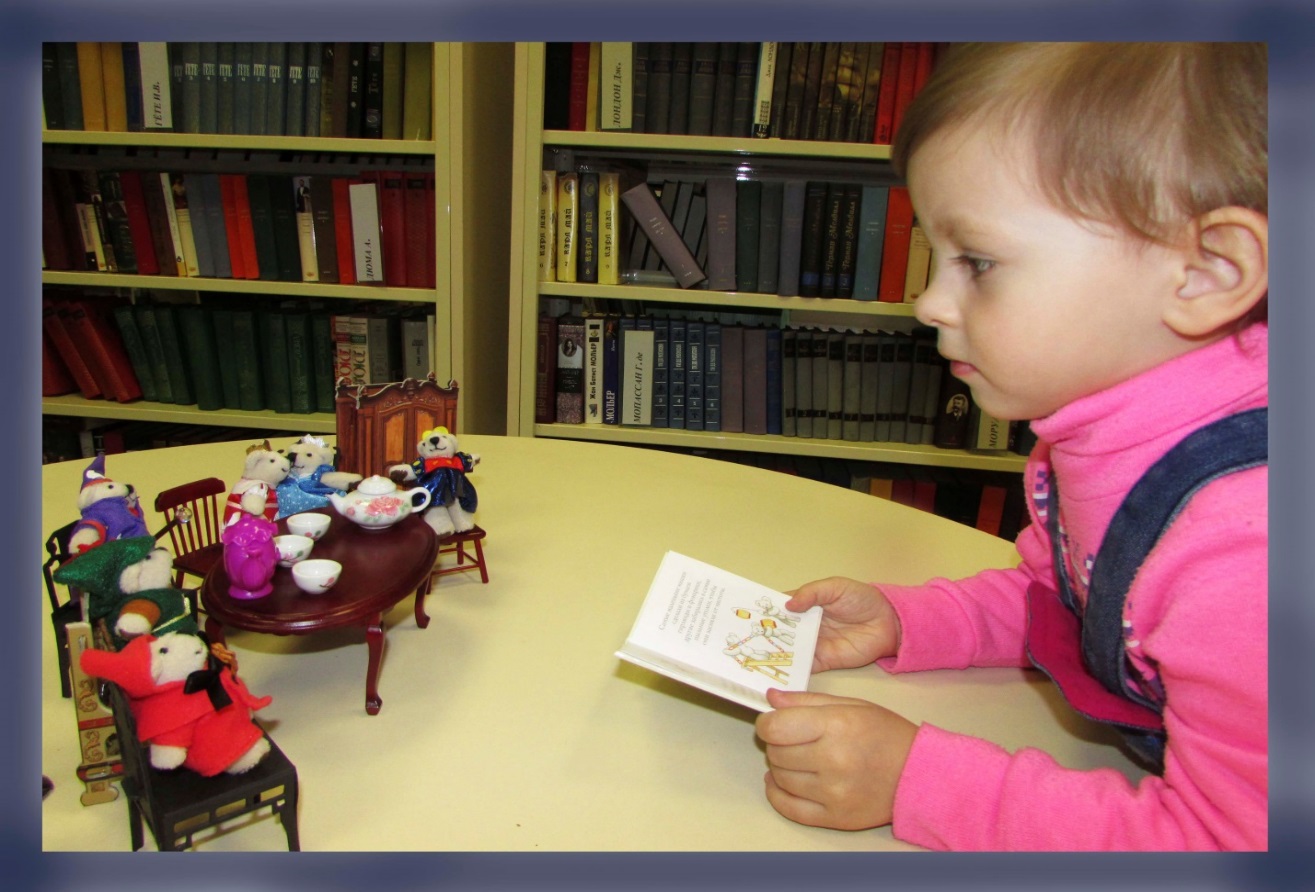 МЦБС им. М.Ю. Лермонтова 
Библиотека «Адмиралтейская»
«Такие разные читатели»
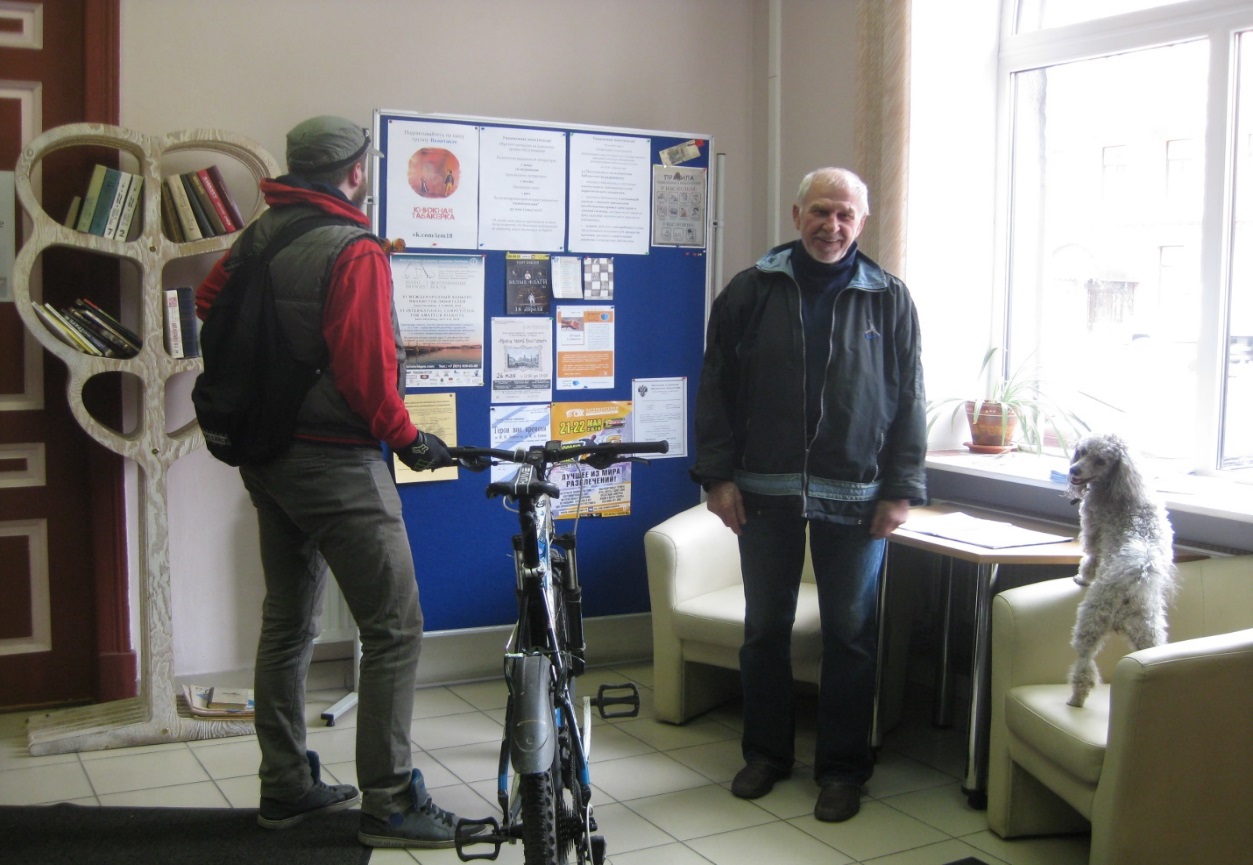 МЦБС им. М.Ю. Лермонтова 
Библиотека «Измайловская»
«А не замахнуться ли нам на Вильяма, понимаете ли, нашего Шекспира» (Либмоб по произведениям и экранизациям В.Шекспира)
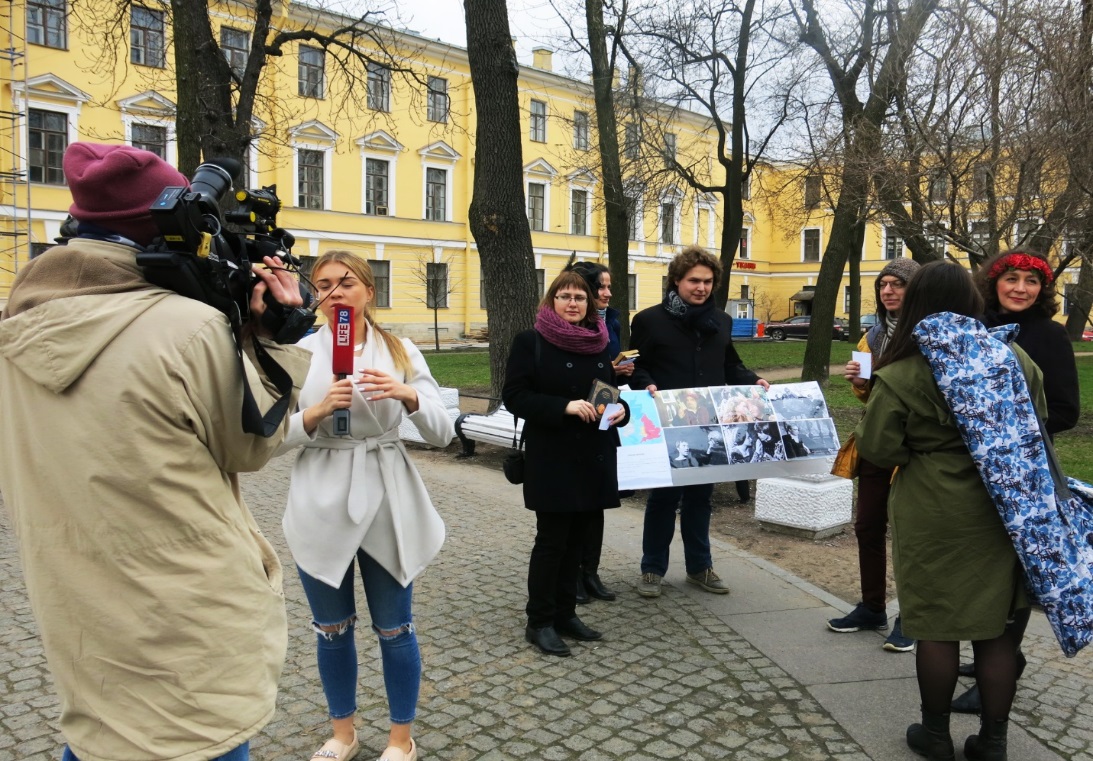 МЦБС им. М.Ю. Лермонтова
Библиотека 
им. К.А.Тимирязева
«Книжное притяжение»
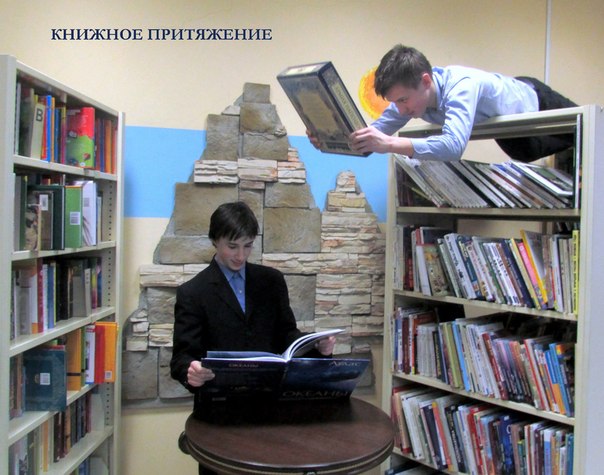 МЦБС им. М.Ю. Лермонтова
Библиотека 
им. А.С. Грибоедова
«Через знания к звездам!» - увлекательное космическое погружение
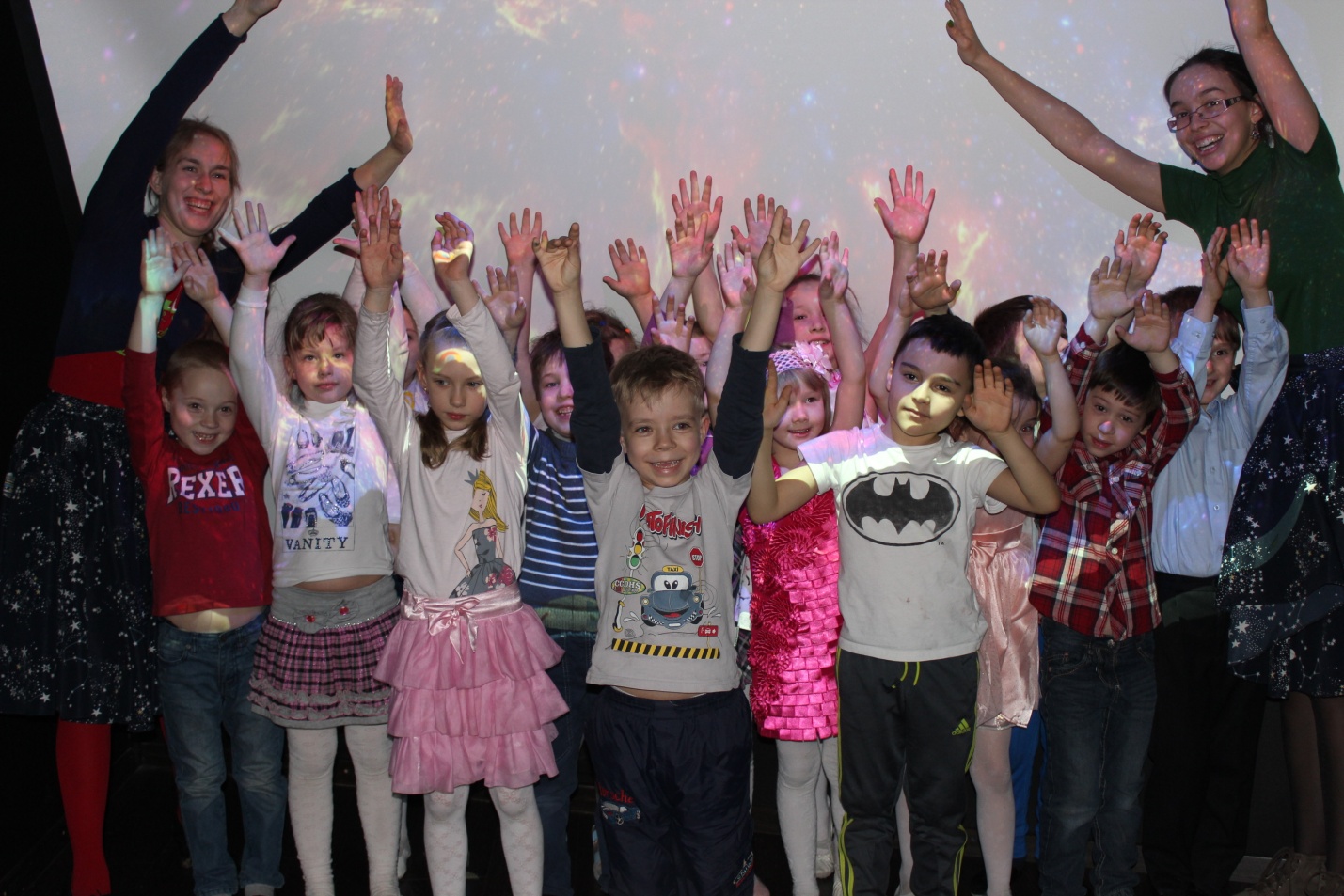 МЦБС им. М.Ю. Лермонтова
Библиотека им. Н. А. Некрасова
«Зона WI-FI и просто комфорт»
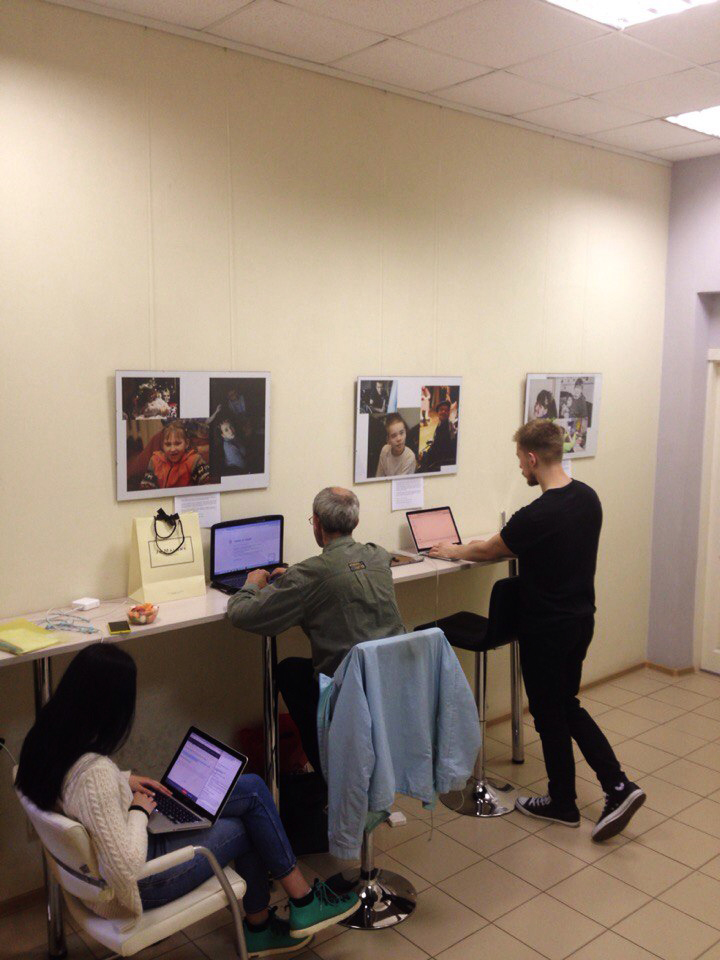 МЦБС им. М.Ю. Лермонтова
Библиотека «Лиговская»
«День космонавтики в библиотеке - мастерим ракеты»
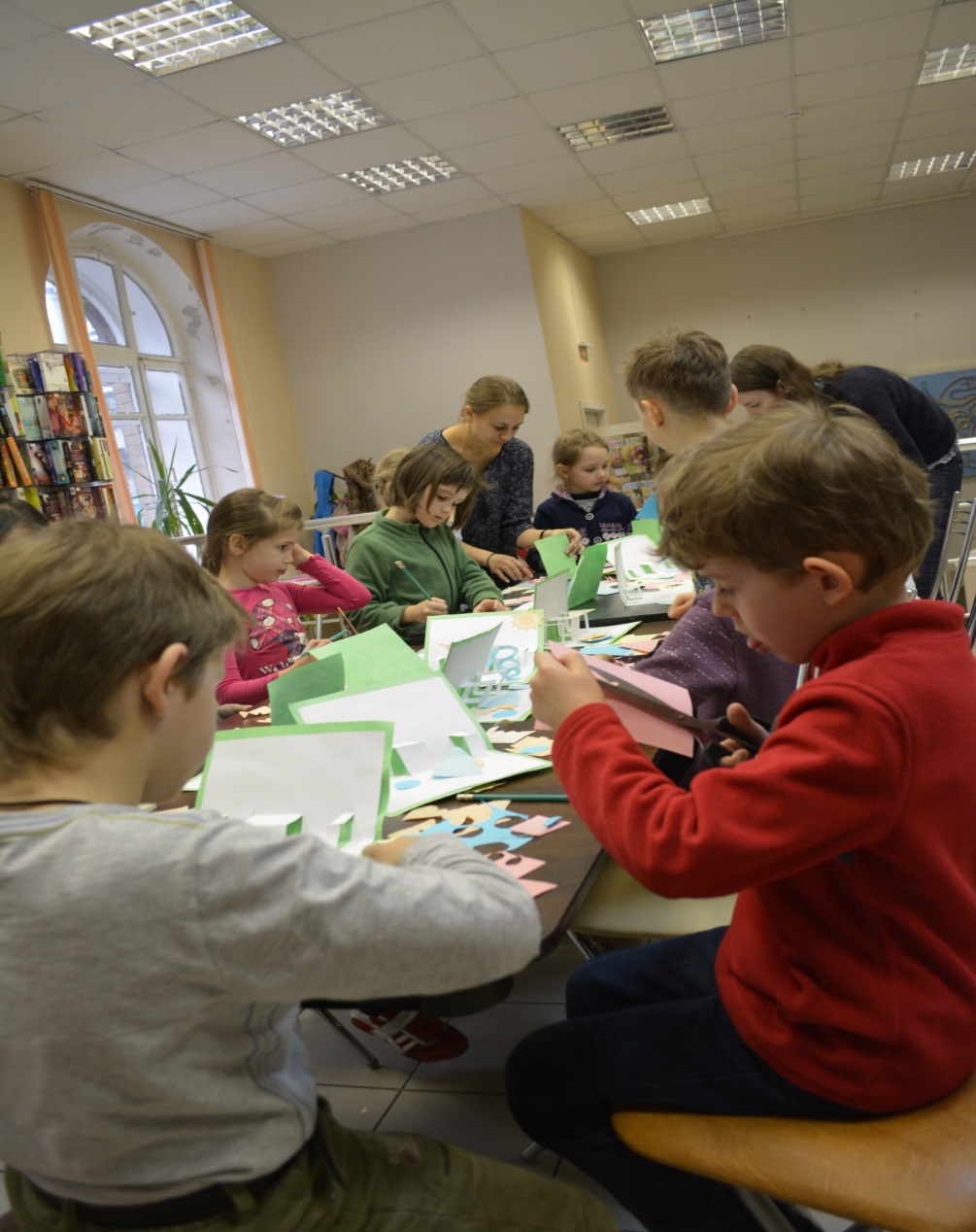 МЦБС им. М.Ю. Лермонтова
Библиотека «На Стремянной»
«Юные волшебники собрались в библиотеке, чтобы решить, где лучше жить Маленькой Фее Динь-Динь»
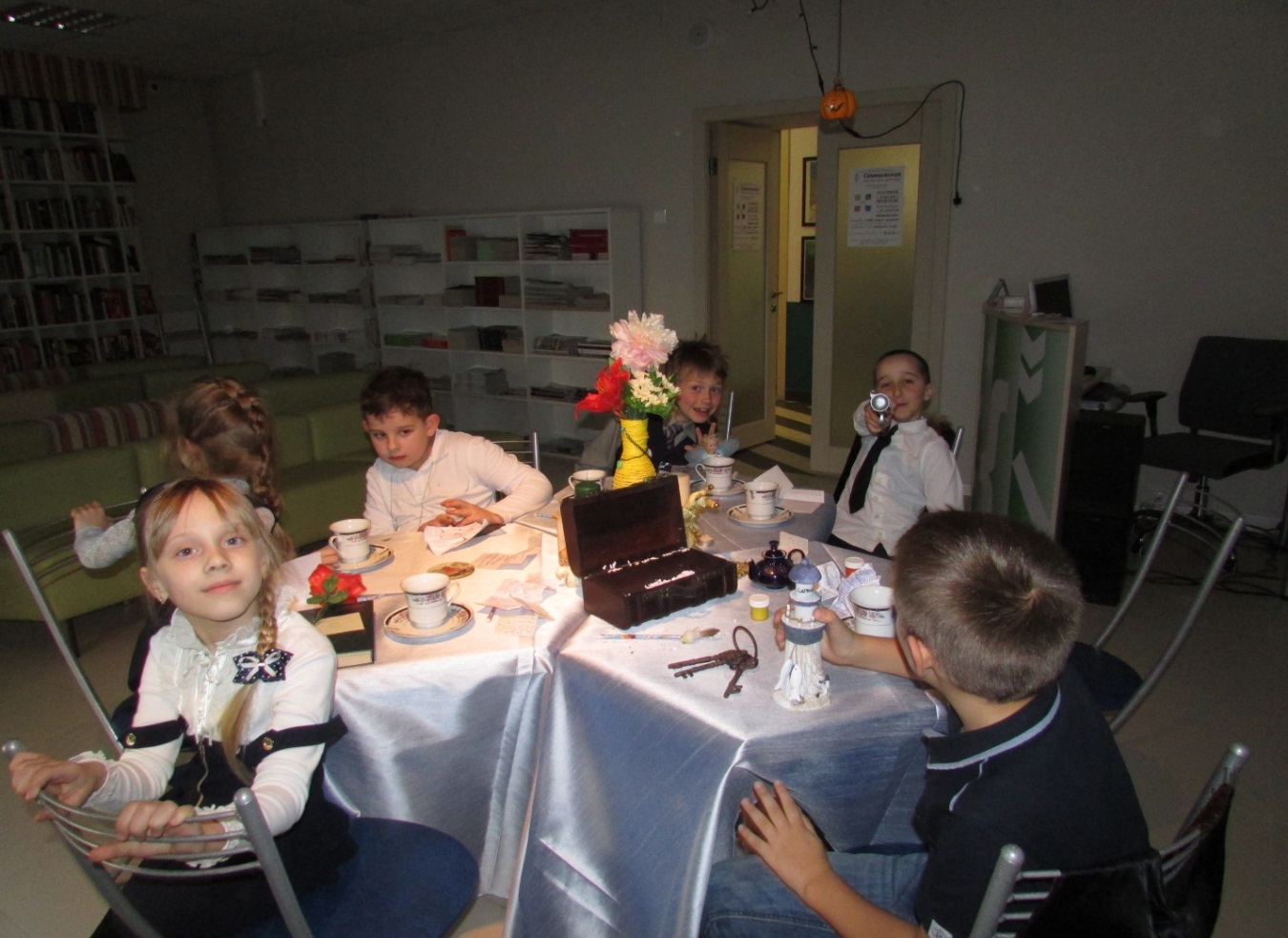 МЦБС им. М.Ю. Лермонтова
Библиотека «Семеновская»
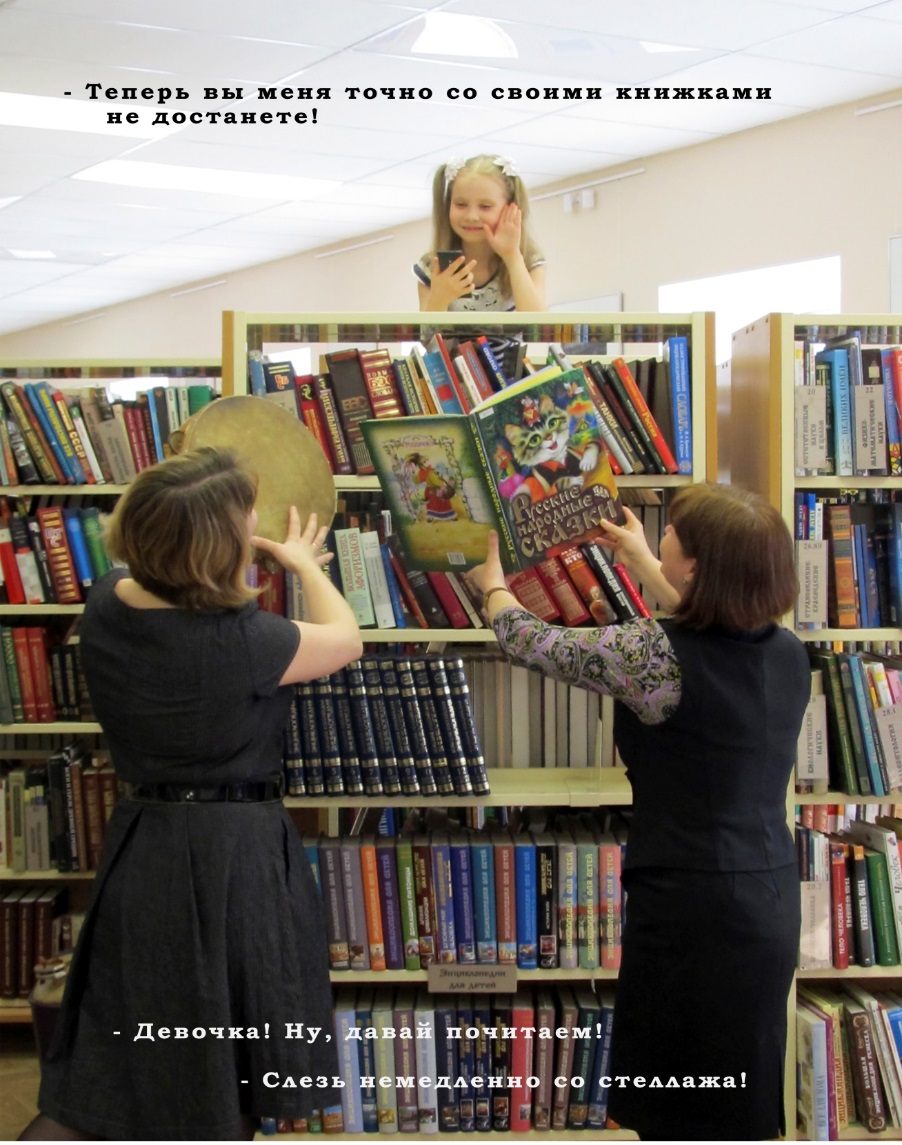 «Обольщение читателя»
МЦБС им. М.Ю. Лермонтова
Библиотека «Старая Коломна»
«Высокое начальство в библиотеке» (В.Н. Ушаков, глава администрации Московского района)
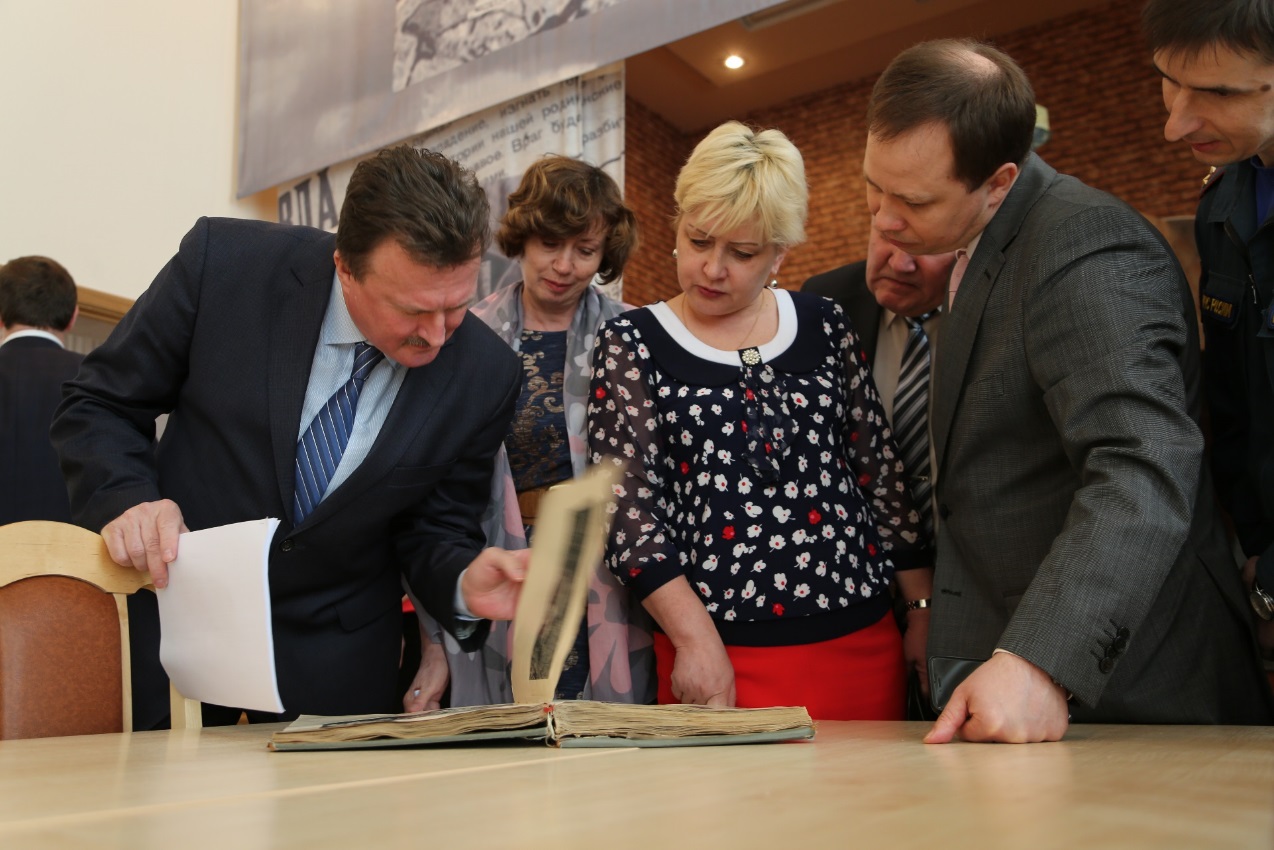 ЦБС Московского района
Библиотека «Музей книги блокадного города»
«Книга - музыка жизни» 
(музыкально - театральная  импровизация)
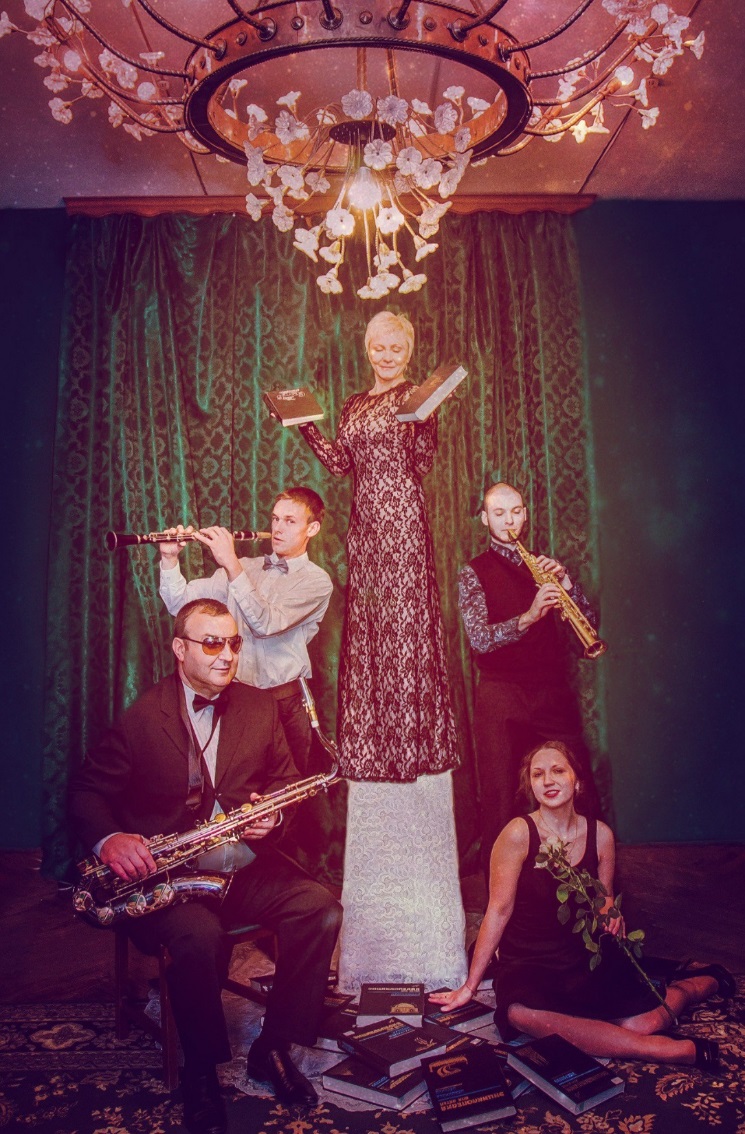 ЦБС Московского района
Центральная библиотека 
им. К.Г. Паустовского
«Почитай эту книгу!» Советуют постоянные читатели
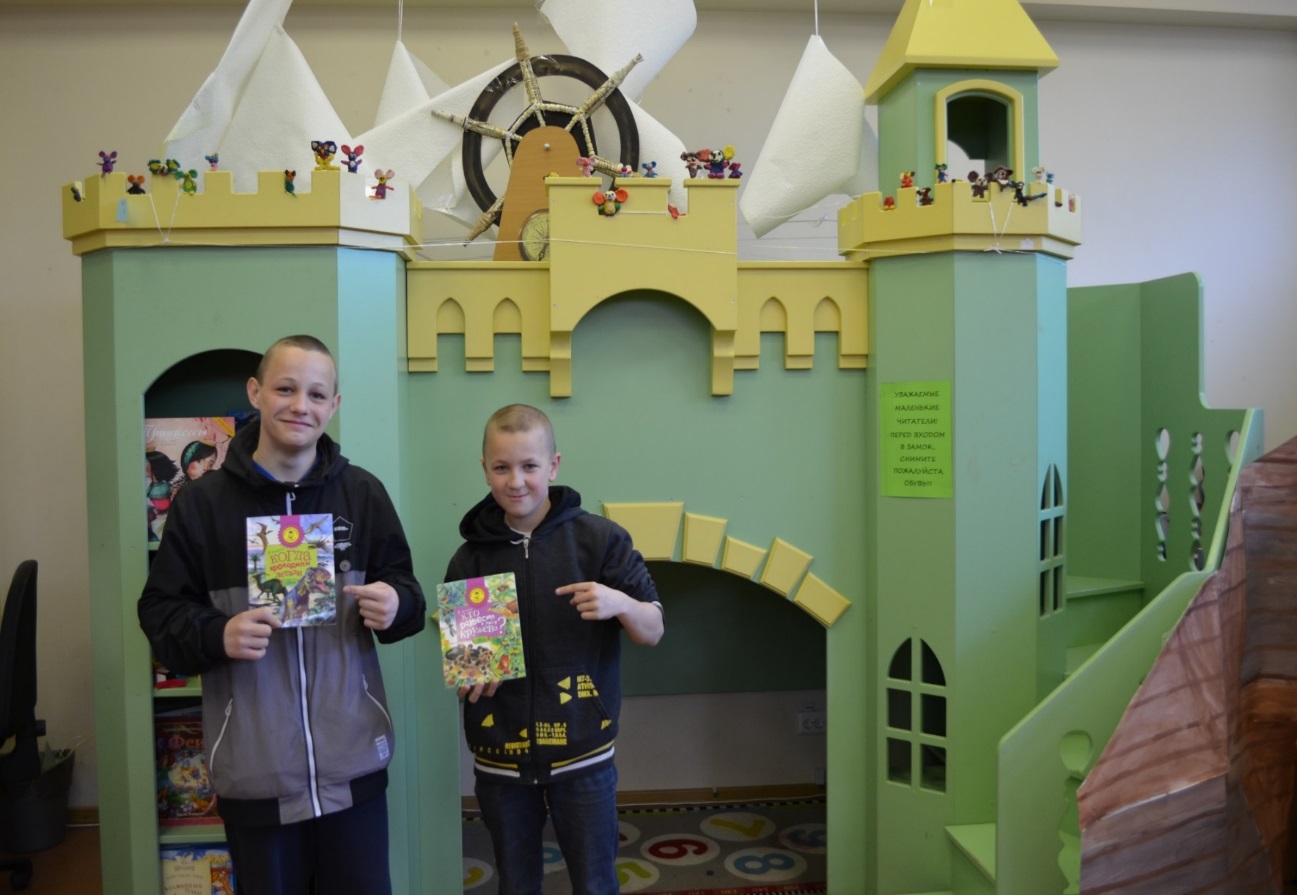 ЦБС Московского района
Библиотечно-информационный центр семейного досуга 
(Библиотека №2)
40 лет Детской художественной школе №13.                                   Творческая встреча выпускников на выставке «Азбука детства»
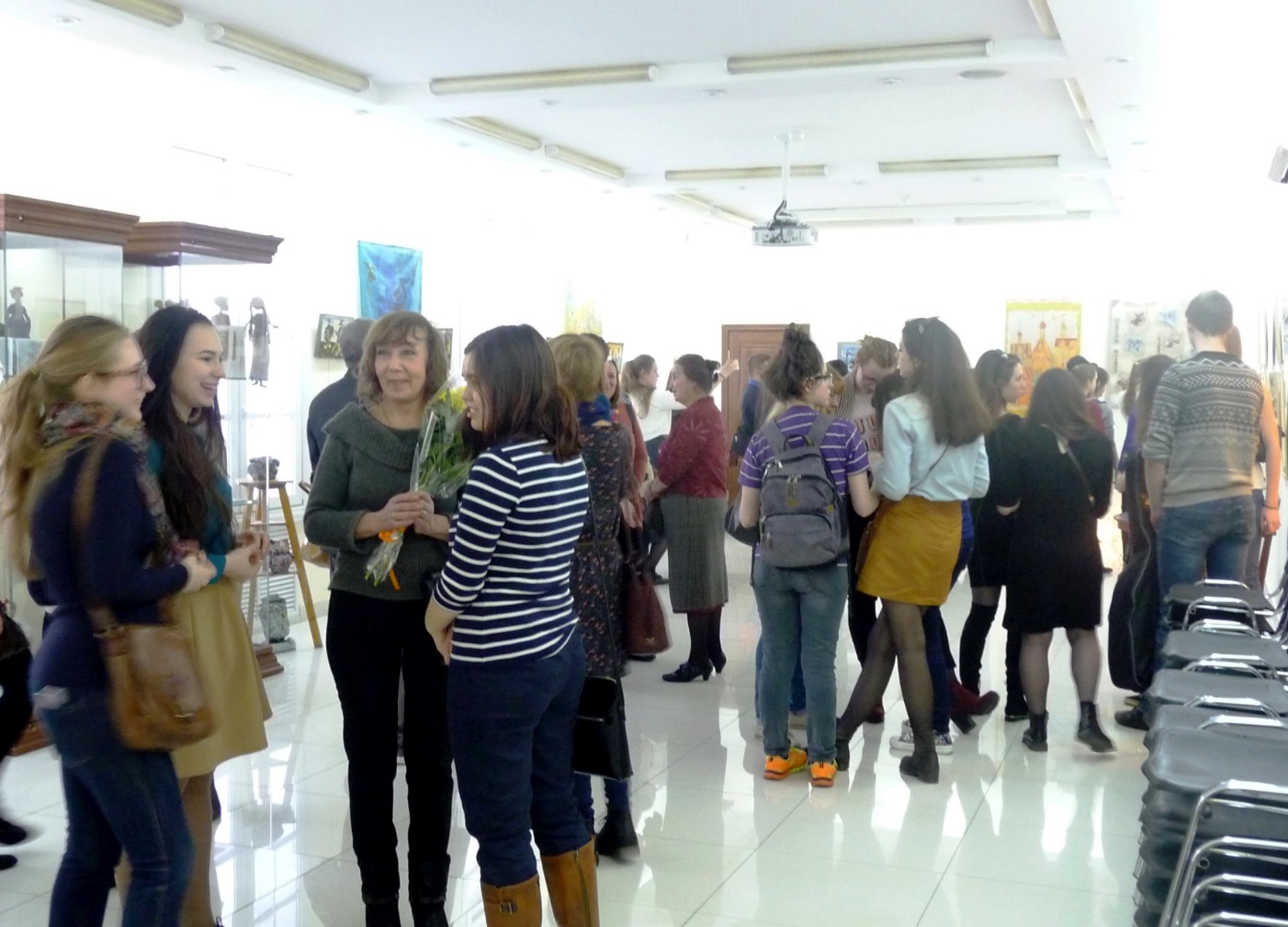 ЦБС Московского района
Библиотека 
с выставочным залом
«Скопление юных астронавтов в созвездии Ориона» (мероприятие «Малышам о звездах и планетах»)
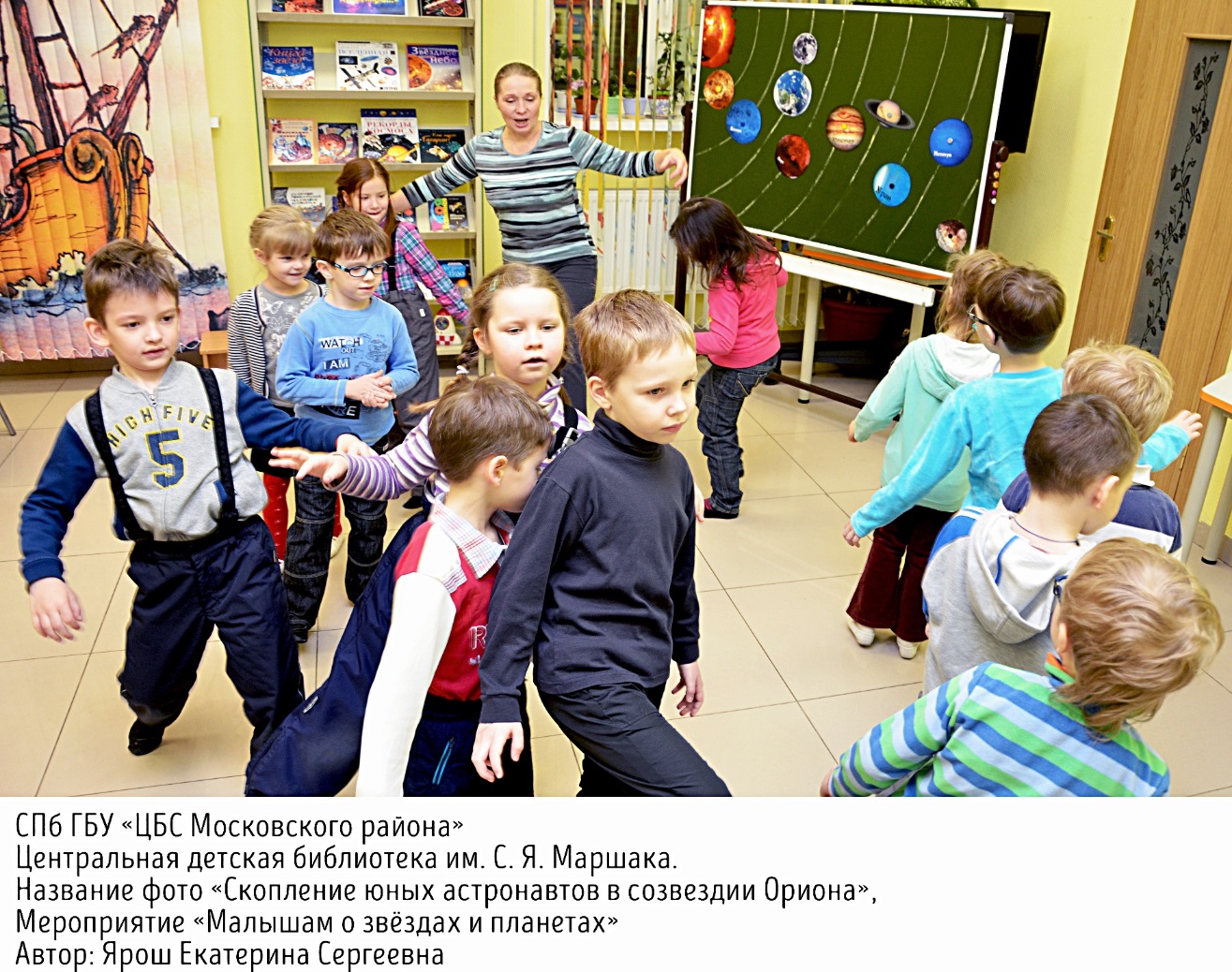 ЦБС Московского района
Центральная детская библиотека 
им. С.Я. Маршака
Библиотечные будни
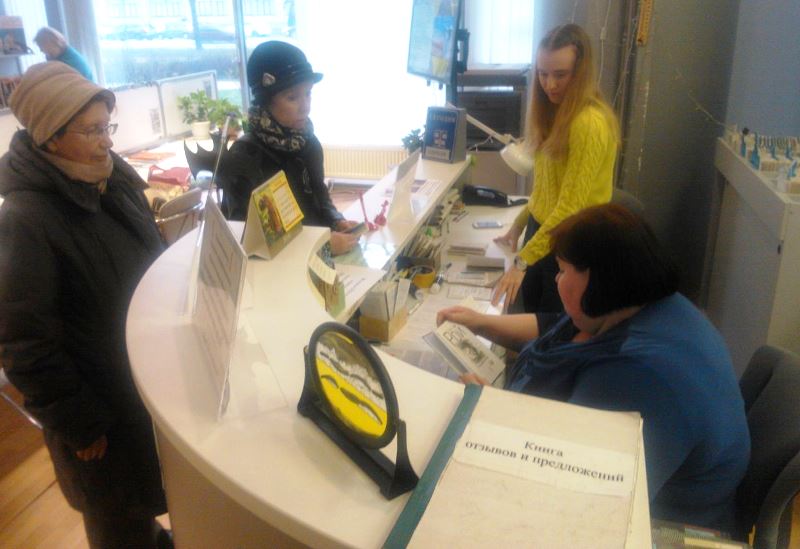 ЦБС Московского района
Библиотека 
на Благодатной улице
«Праздник Пасхи: традиции и обряды»
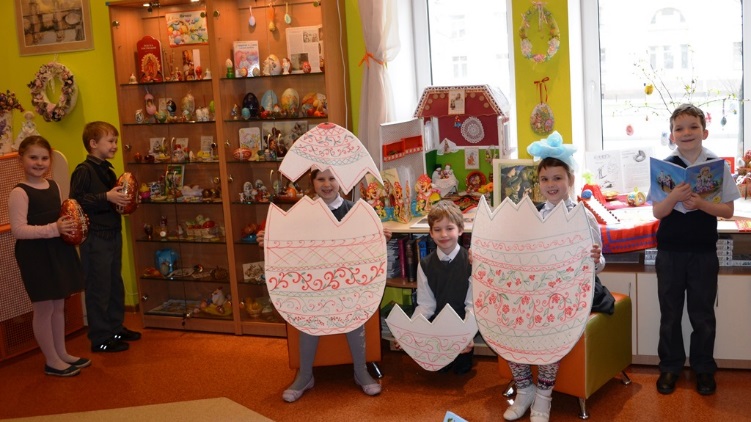 ЦБС Московского района
Библиотека «Орбита»
«С мамой вместе читать интересней!»
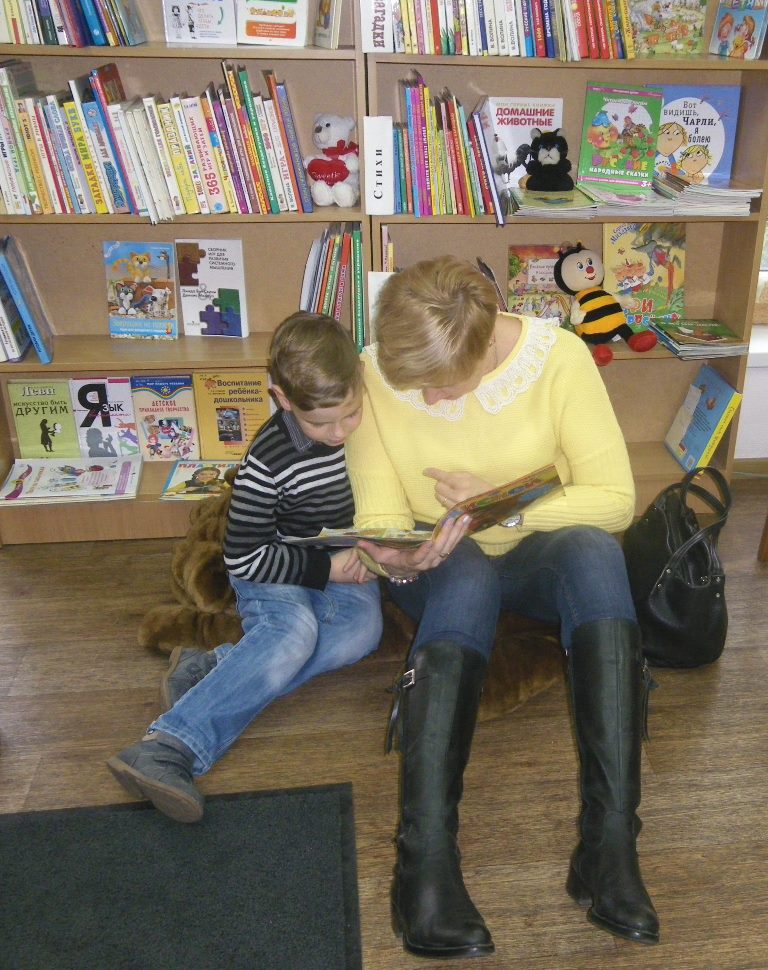 ЦБС Московского района
Библиотека у Московских ворот
«Новое поколение выбирает Маяковского»
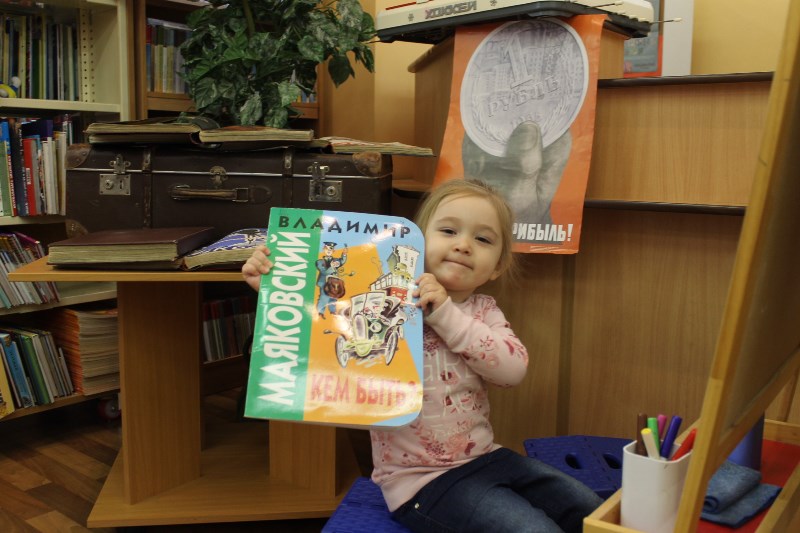 Невская ЦБС
Центральная районная библиотека им. Л. Соболева
«Дедушкина  наука»
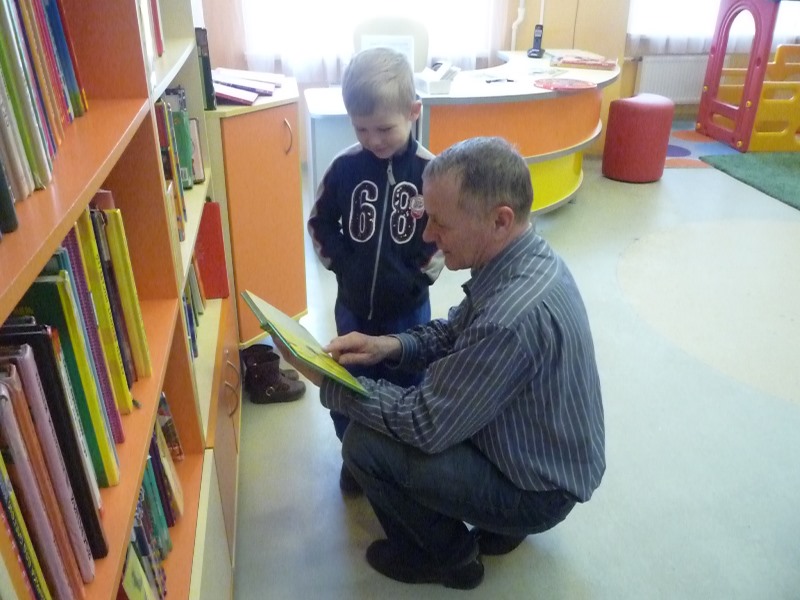 Невская ЦБС
Центральная детская библиотека
«Если ночь удалась - то и утро прекрасно»
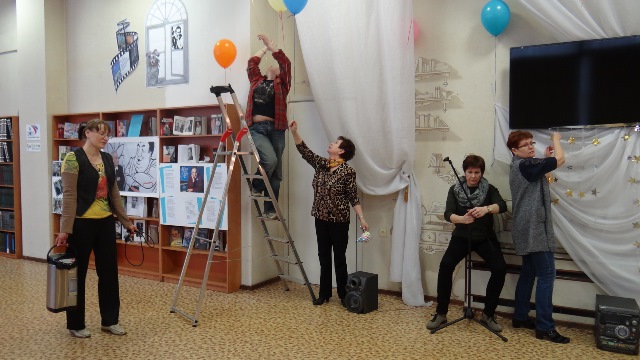 Невская ЦБС
Библиотека № 1 им. Н.К. Крупской
«И так каждый день!!!»
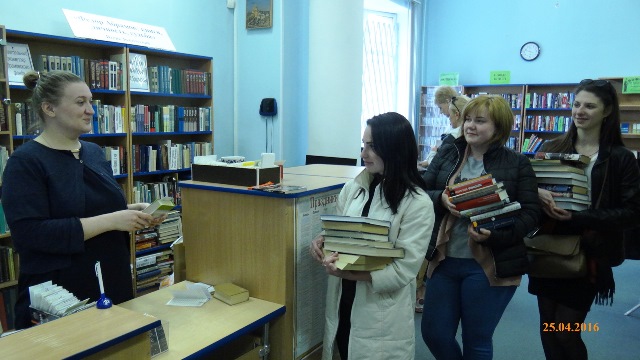 Невская ЦБС
Библиотека №2 им. Федора Абрамова
Коллектив «Музыкальная свеча»
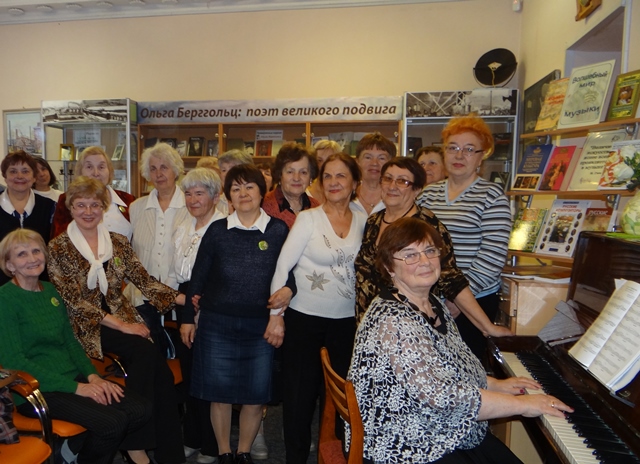 Невская ЦБС
Библиотека № 3 
им. О.Ф. Берггольц
«Библиотека всегда с тобой: здесь читай, танцуй, рисуй и пой!»
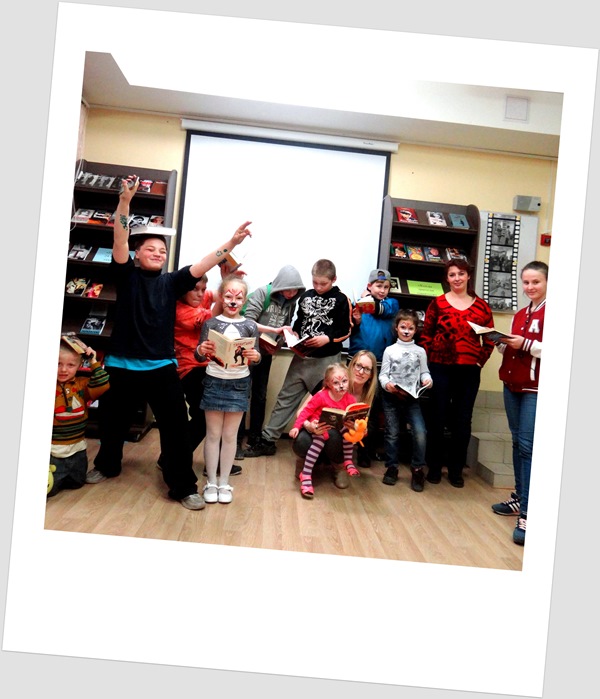 Невская ЦБС
Библиотека № 4
Встреча с художником Александрой Якуничевой, руководителем студии «Метаморфозы»
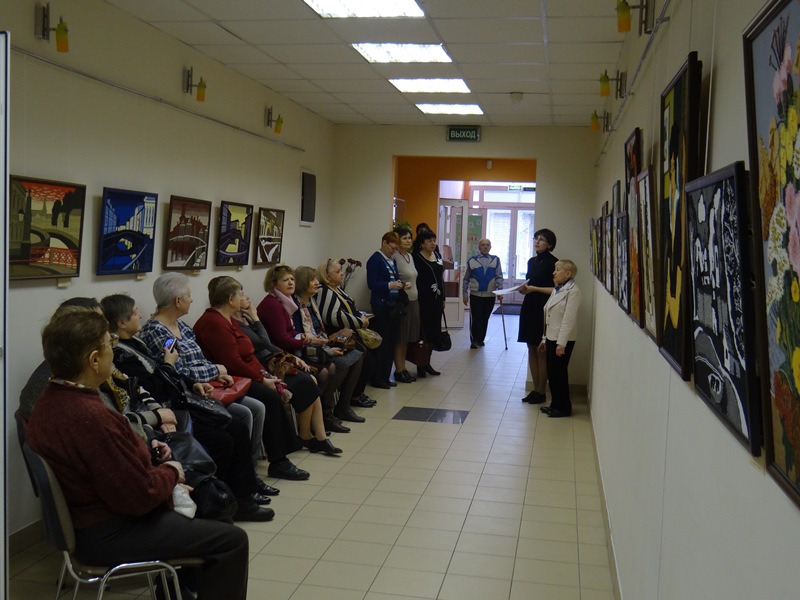 Невская ЦБС
Библиотека № 5 
им. Н. Рубцова
«Ура! «Ирбис» заработал!»
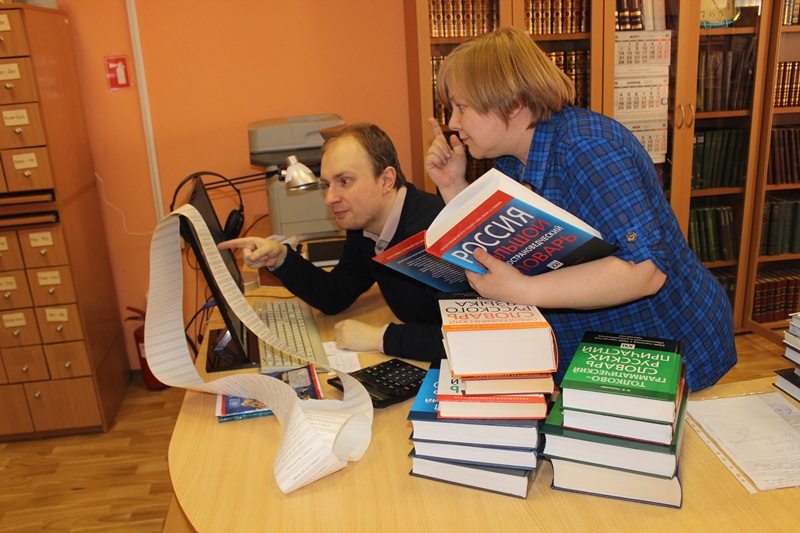 Невская ЦБС
Рыбацкая библиотека № 6
«Читаем и рисуем»
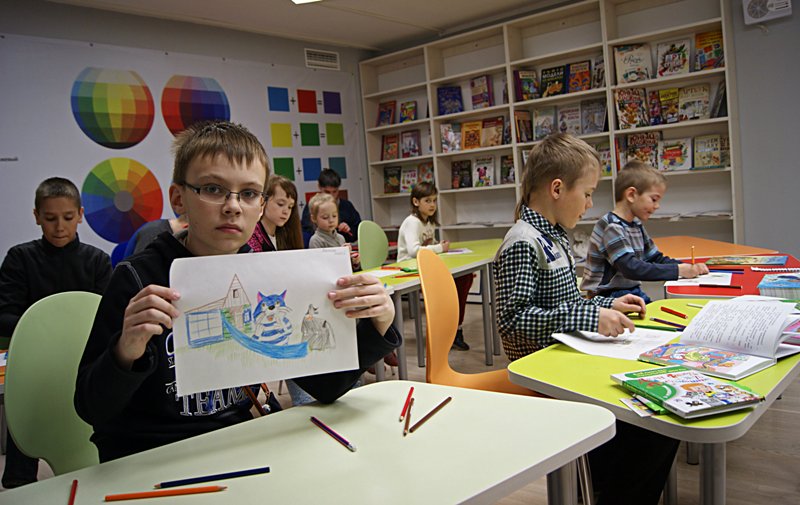 Невская ЦБС
Библиотека № 7
Дошкольники из кружка «Читайка» (игровое занятие
 «В гостях у сказки»)
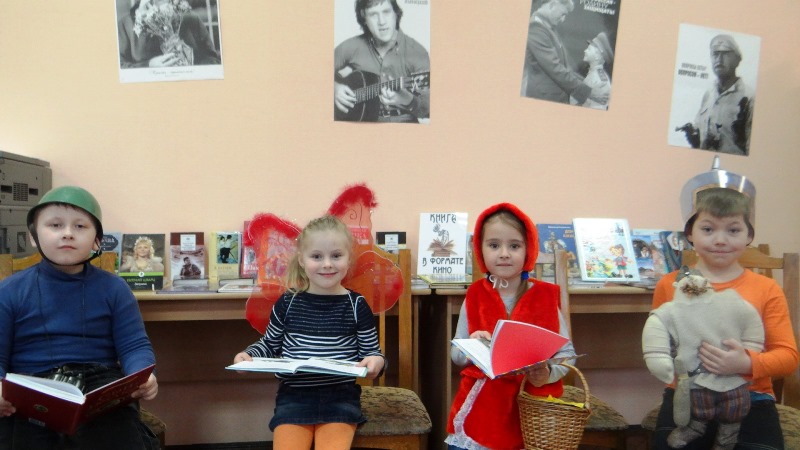 Невская ЦБС
Детская библиотека № 8
Творческая встреча с музыкантом Данилой Севостьяновым (гитара)
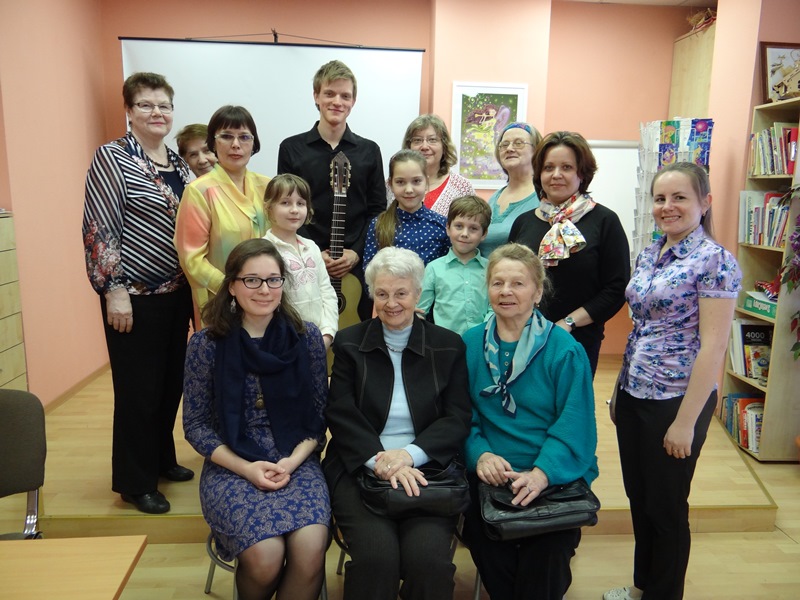 Невская ЦБС
Детская библиотека №10
«Пасхальный подарок к светлому празднику» (мастер – класс «Пасхальный цыплёнок»)
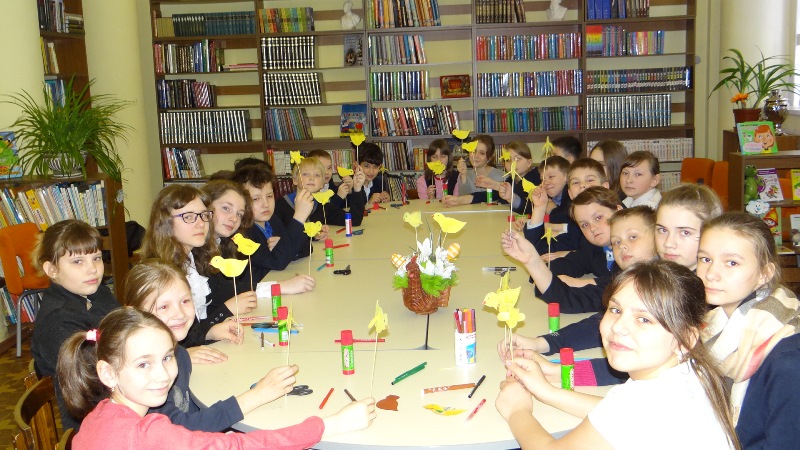 Невская ЦБС
Детская библиотека № 11
«Фотопати у патефона»
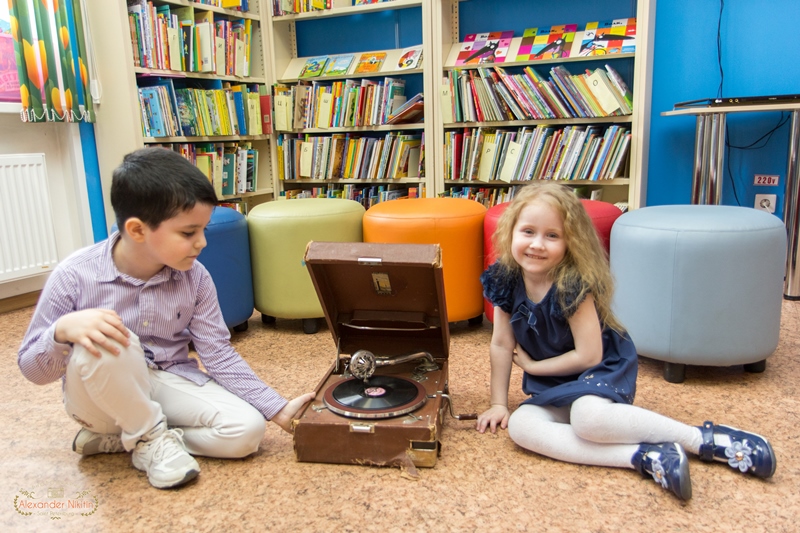 Невская ЦБС
Детская библиотека №12
«Библиотека – территория толерантности»
(волонтер СПб РОО  помощи социализации и языковой адаптации детей-инофонов «Дети Петербурга» готовит юношу из Ташкента                     к сдаче ЕГЭ по русскому языку
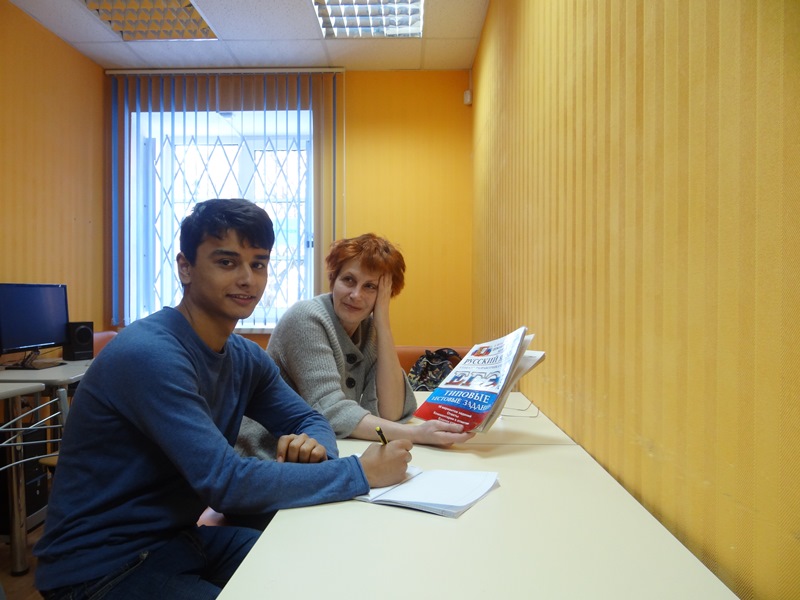 Невская ЦБС
Библиотека №13
«И стар и млад найдет уют в библиотеке нашей!» Уютный уголок у каталога, где в теплых носочках и с шалью родной, листают книжные страницы наши давние читатели. Вот оно, то самое третье место!
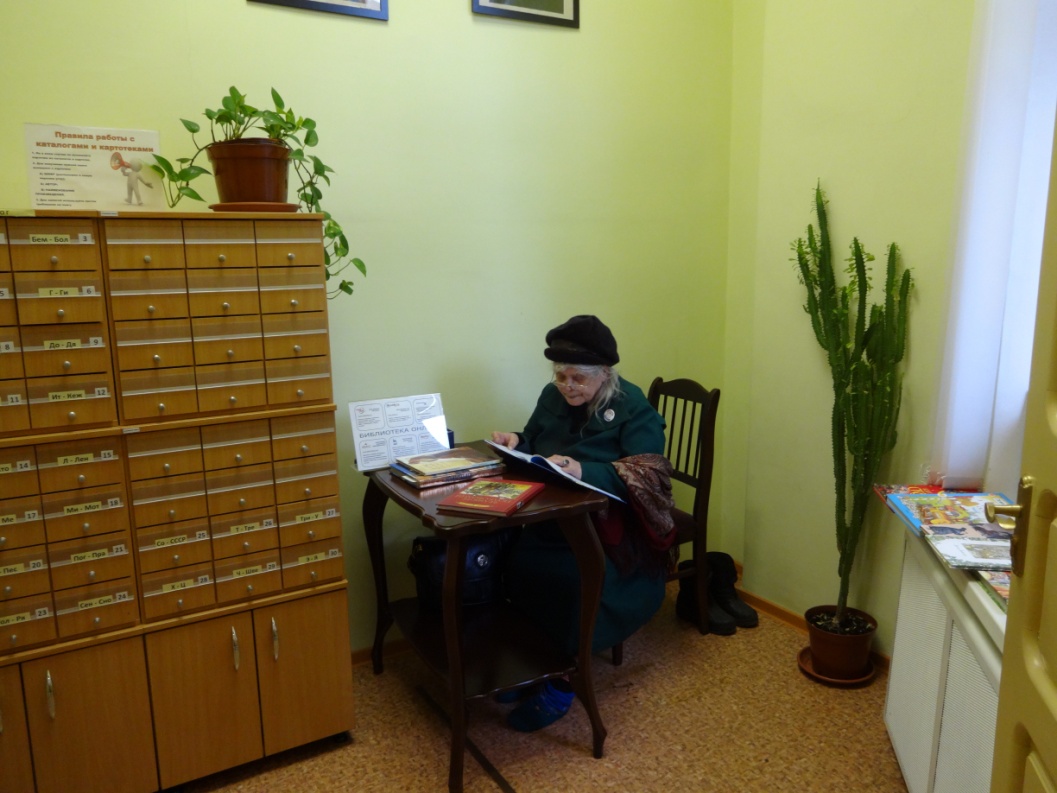 ЦБС Петроградского района 
ЦРБ им. А.С. Пушкина
«Построй свою библиотеку в библиотеке!»
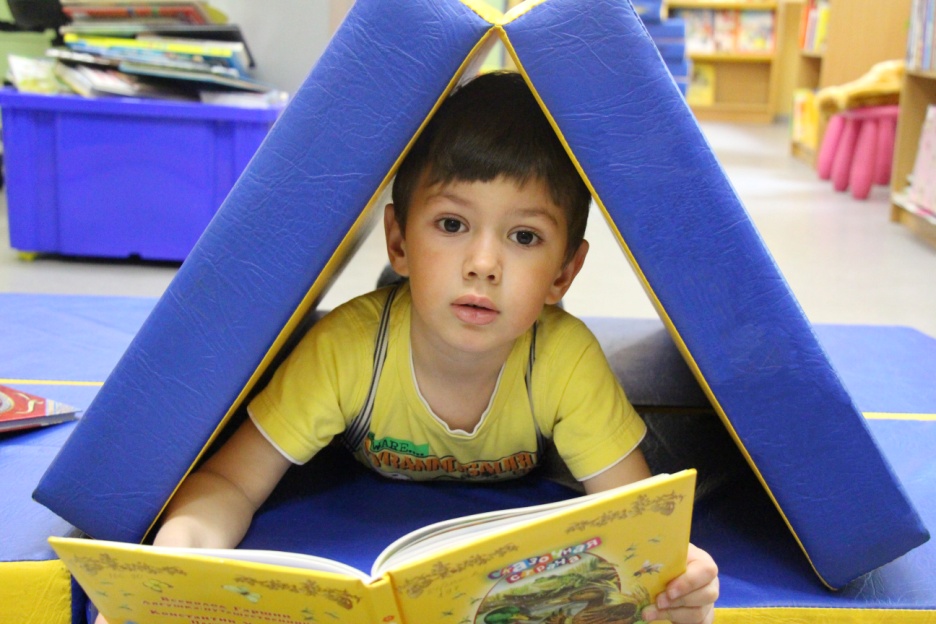 ЦБС Петроградского района 
Центральная детская библиотека
«Поехали!» (космическая викторина)
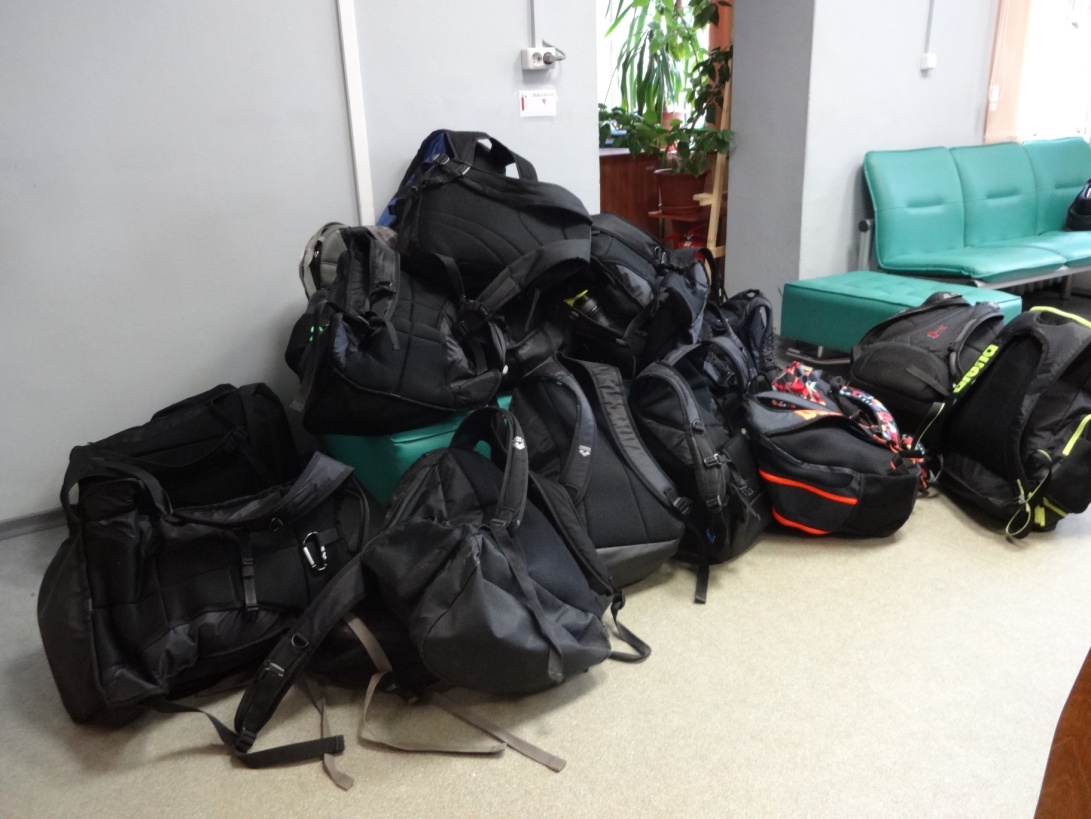 ЦБС Петроградского района
Библиотека им. Б.Лавренёва
«Языковой рай» (в тиши литературной гостиной идет изучение итальянского языка)
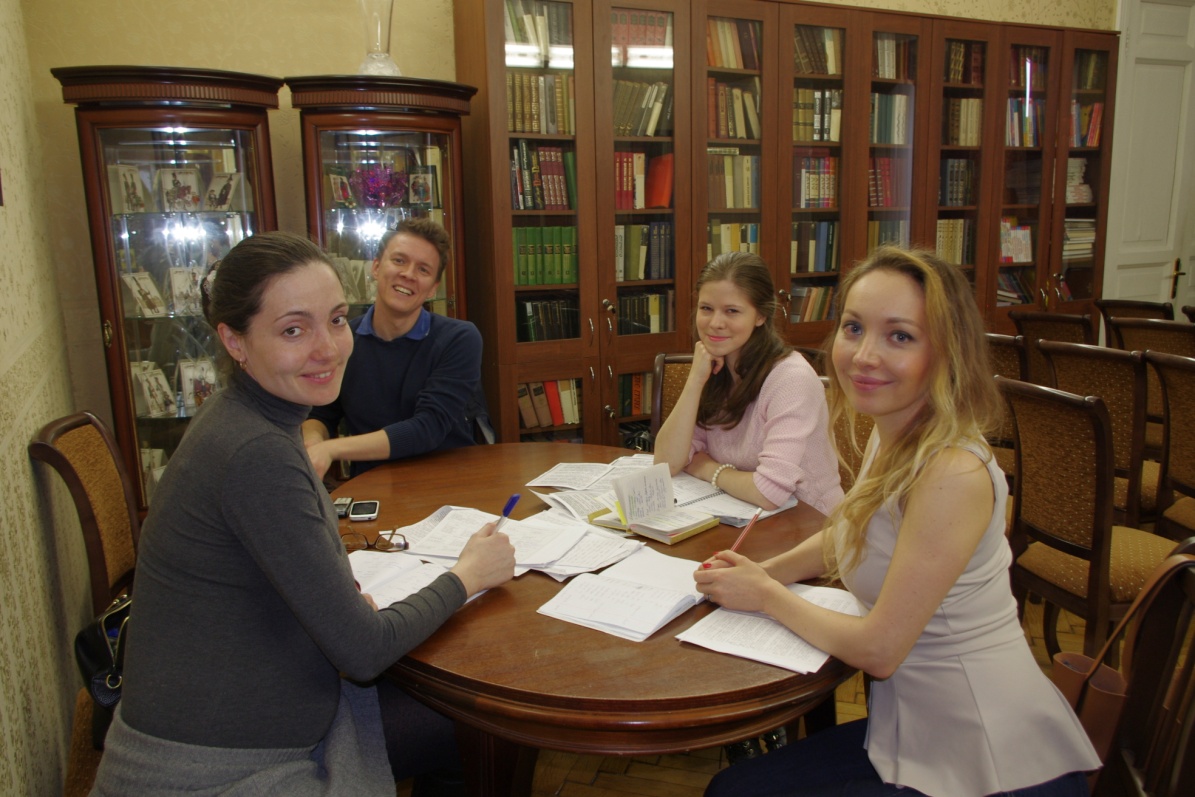 ЦБС Петроградского района
Юношеская библиотека
 им. А.П.Гайдара
«Встреча друзей в БИБЛИОТЕКЕ -  фотография на память»
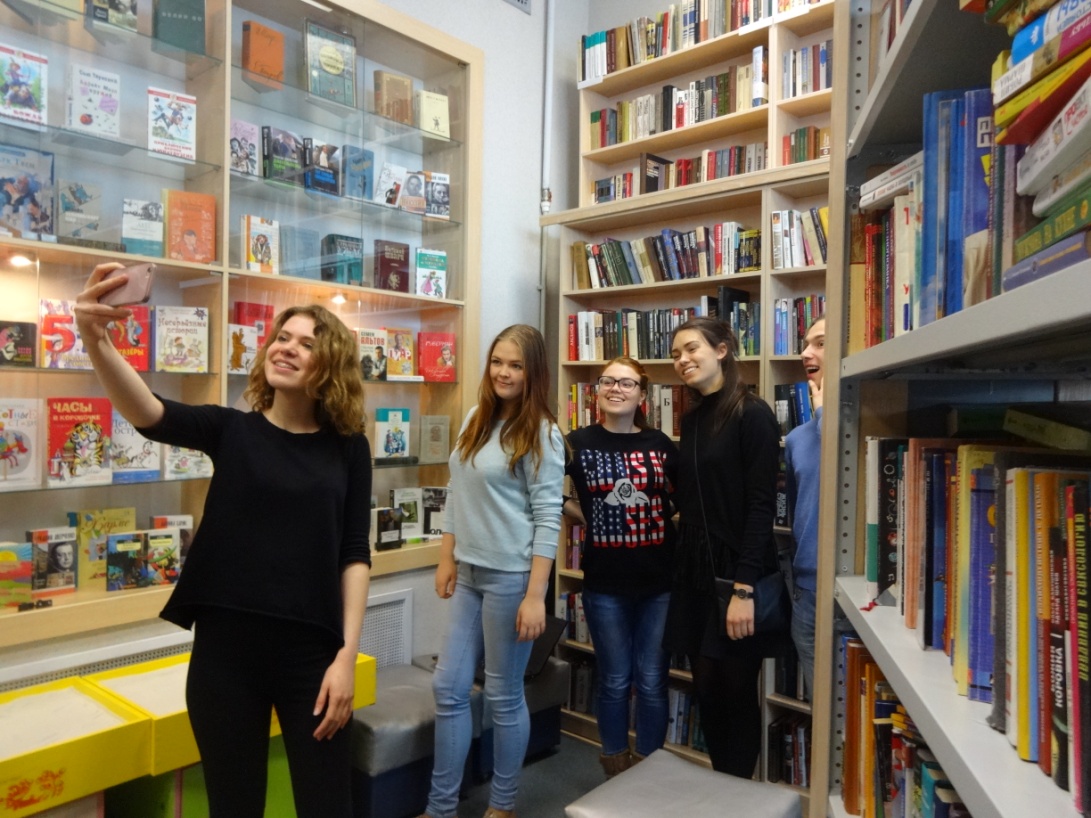 ЦБС Петроградского района
Троицкая библиотека
«Бабушки наших читателей не отстают от внуков« (занятия клуба «Компьютерная азбука»)
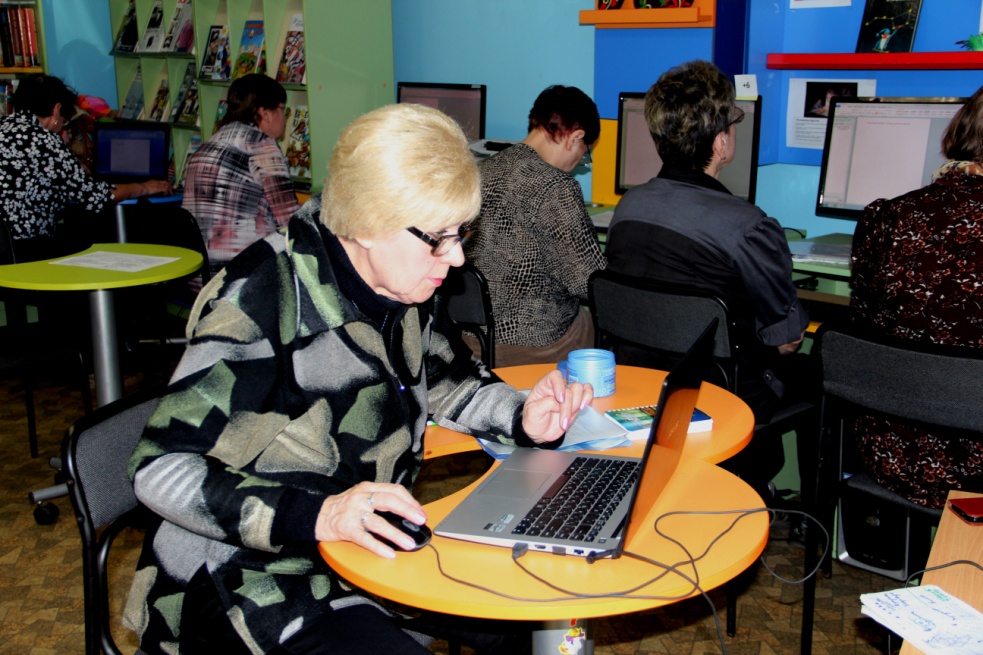 ЦБС Петроградского района
2-я детская библиотека
«Камера! Мотор!» - съемка конкурсного ролика в библиотеке
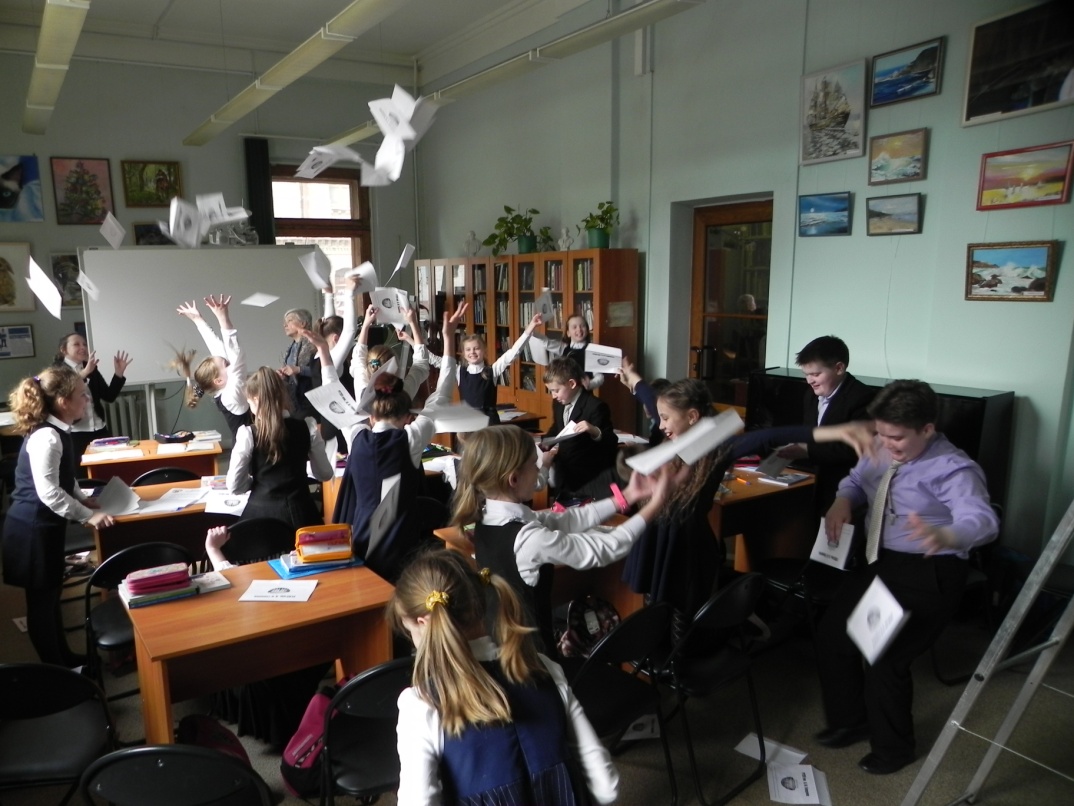 ЦБС Петроградского района
Библиотека им. В.И.Ленина
«Музыкальные дразнилки» (репетиция, экспромт)
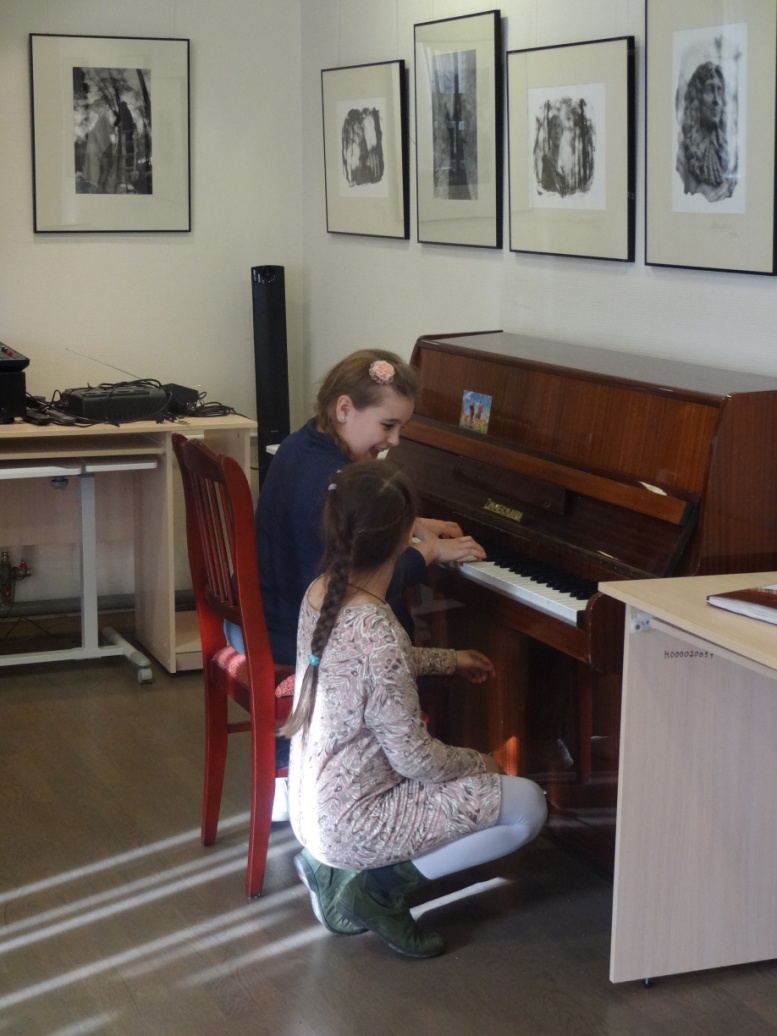 ЦБС Петроградского района
Библиотека Кировских островов
«Делаем Пасхального зайца»
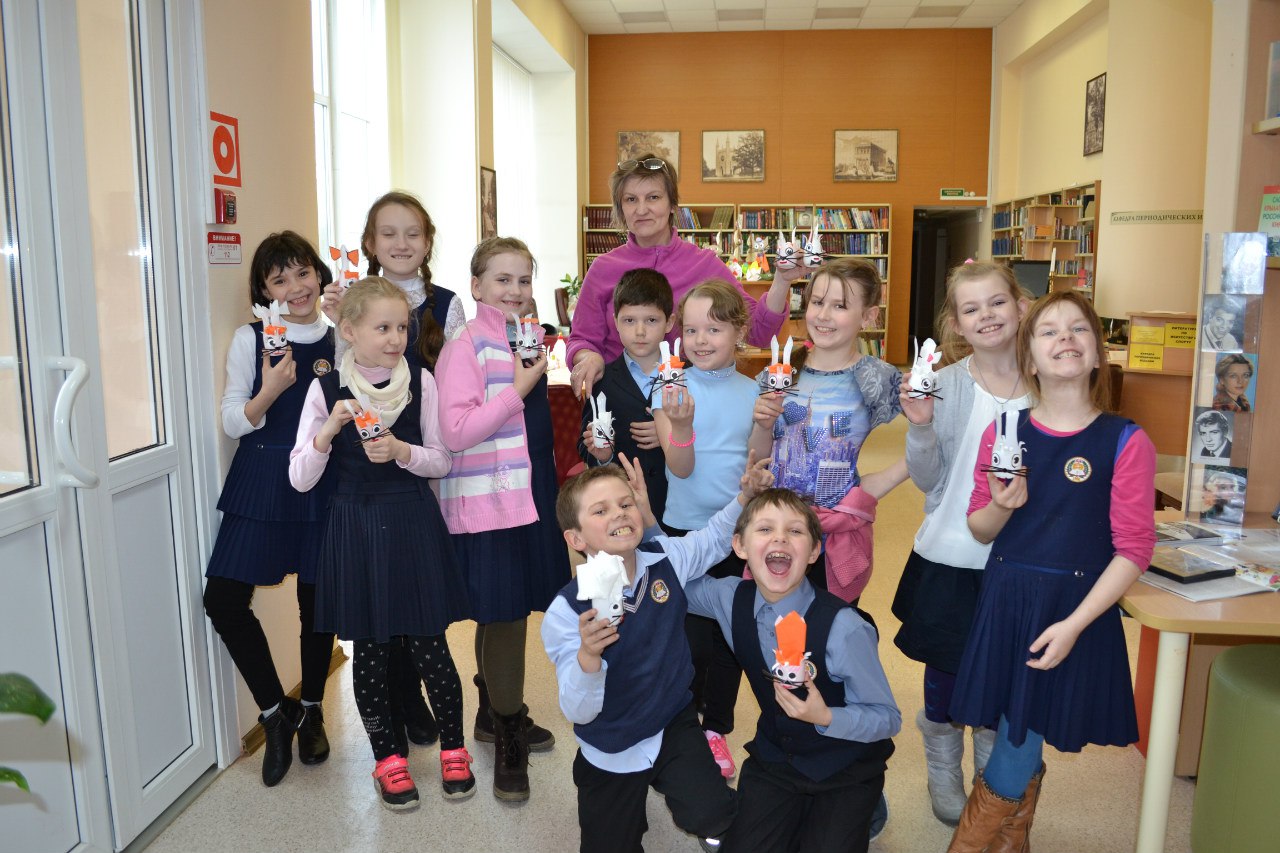 ЦБС Петродворцового района
Центральная районная библиотека
«Как стать настоящим мужчиной»
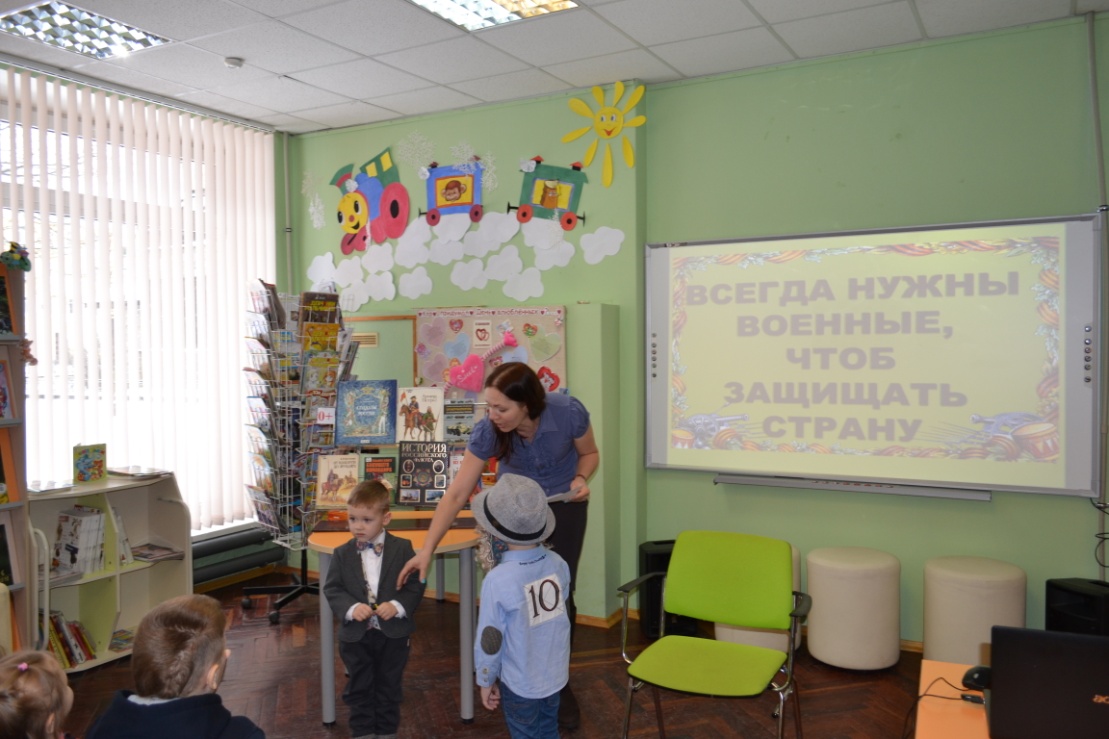 ЦБС Петродворцового района
Центральная детская библиотека
«Как же сложно так писать!» (экскурсия по Музею И. Инге, история экспоната «чернильница»)
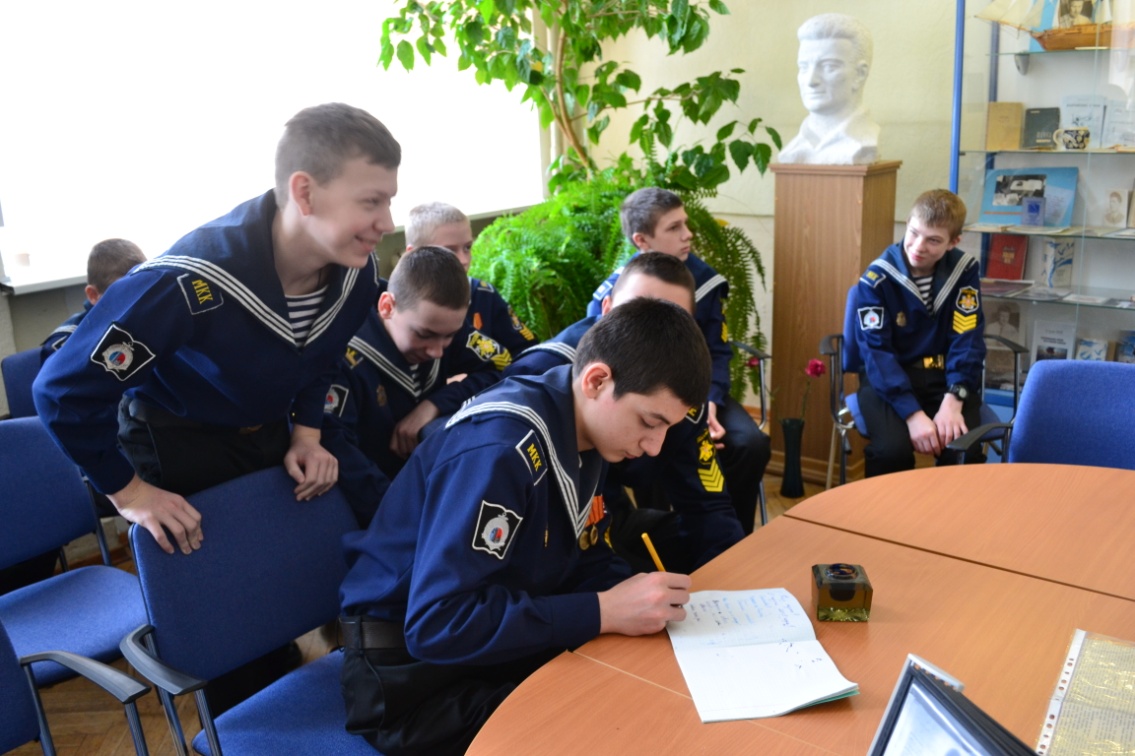 ЦБС Петродворцового района
Библиотека семейного чтения им. Ю. Инге
«Каждому - по интересам»
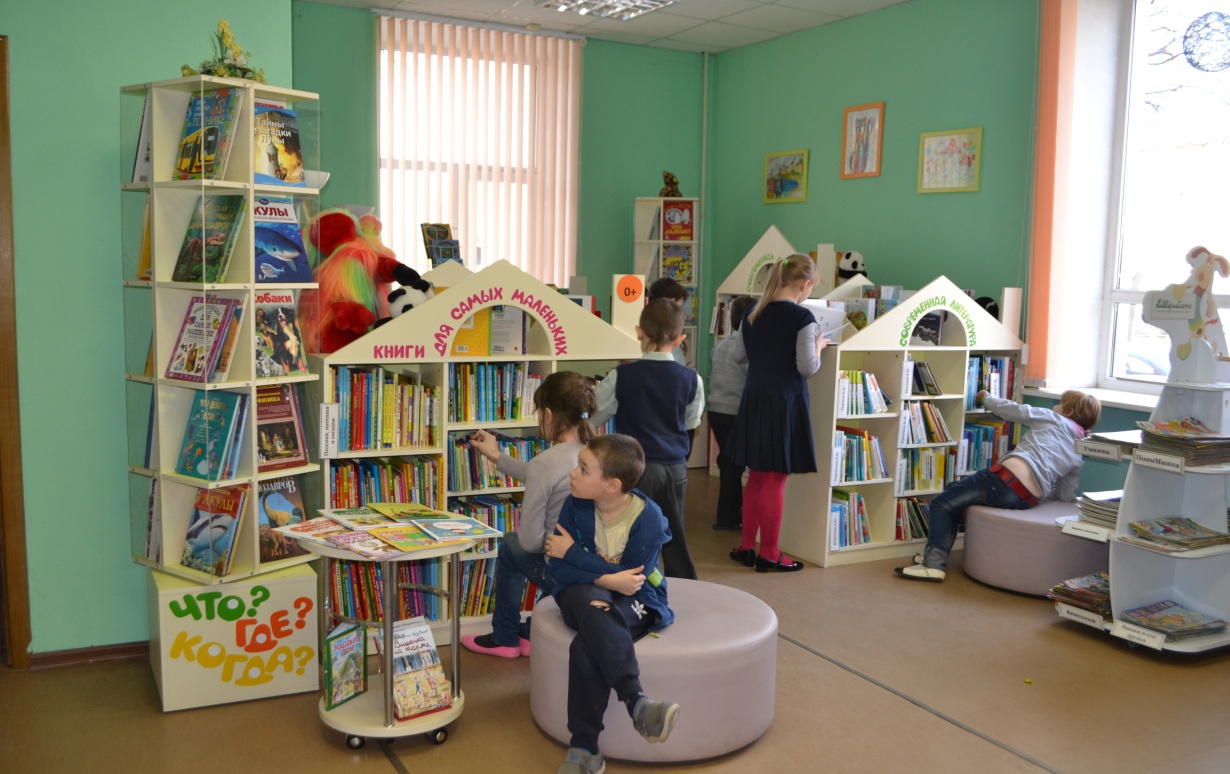 ЦБС Петродворцового района
Библиотека семейного чтения (г. Ломоносов)
«Всегда на месте!»
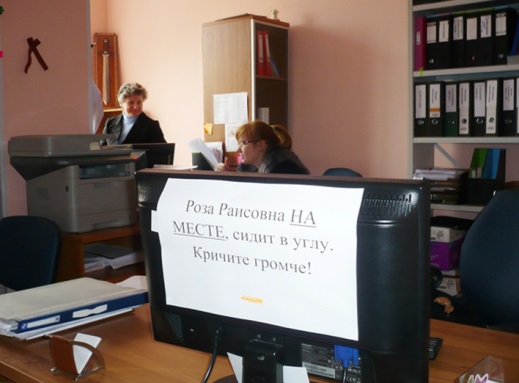 ЦБС Приморского района  
ЦРБ им. М.Е. Салтыкова-Щедрина
«Маша + Паша = БИБЛИОТЕКА»
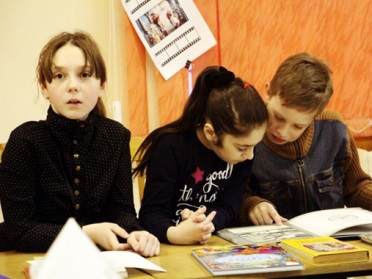 ЦБС Приморского района
Центральная районная детская библиотека
«Нам сверху видно все!»
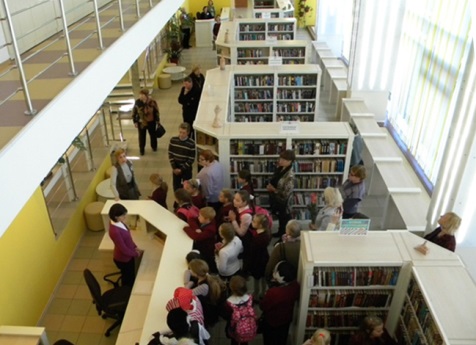 ЦБС Приморского района
Библиотека № 1
«А вы это читали?»
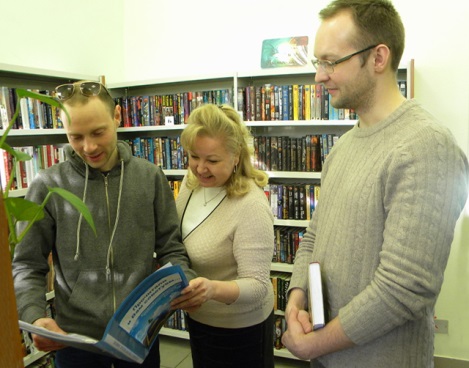 ЦБС Приморского района
Библиотека № 2 
им. Д.А. Фурманова
«Читают все!»
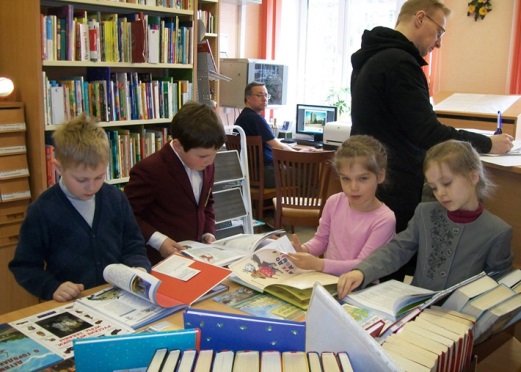 ЦБС Приморского района
Библиотека № 3
«Учиться никогда не поздно!»
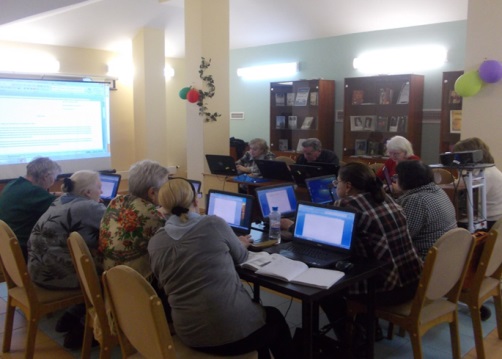 ЦБС Приморского района
Библиотека № 4
«А я с книжками дружу»
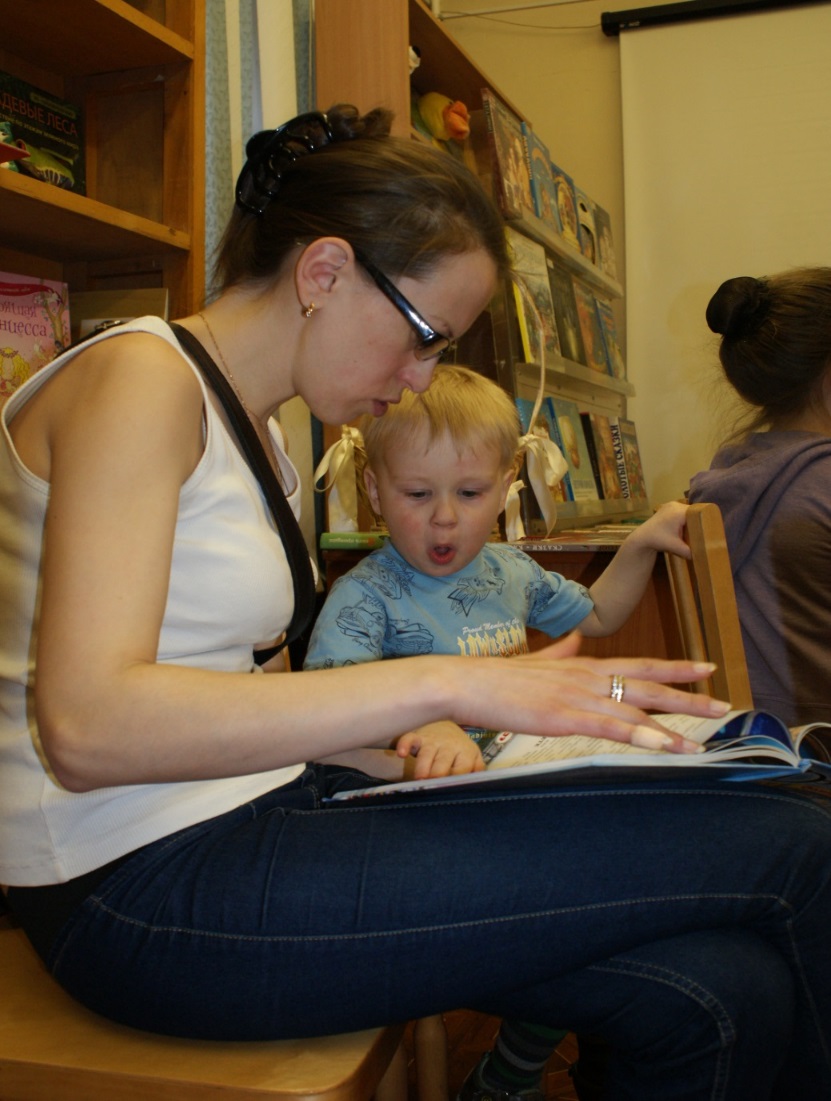 ЦБС Приморского района
Библиотека № 5
«Автограф на память библиотеке»
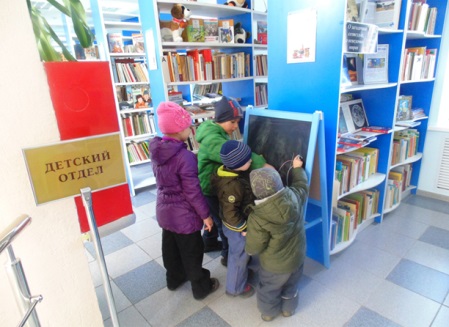 ЦБС Приморского района
Библиотека № 6
«Любопытный читатель»
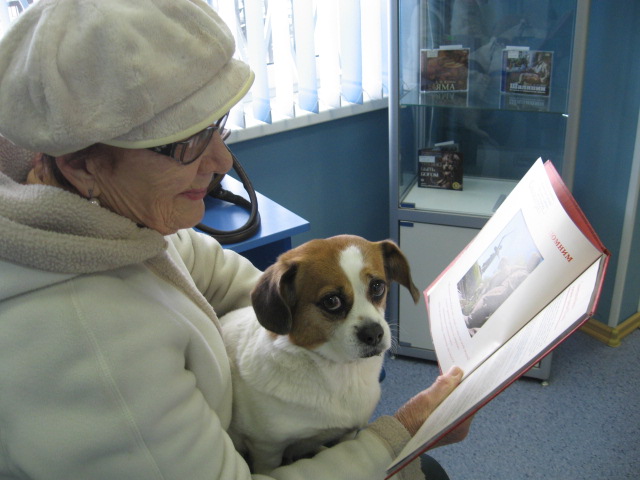 ЦБС Приморского района
Библиотека № 7
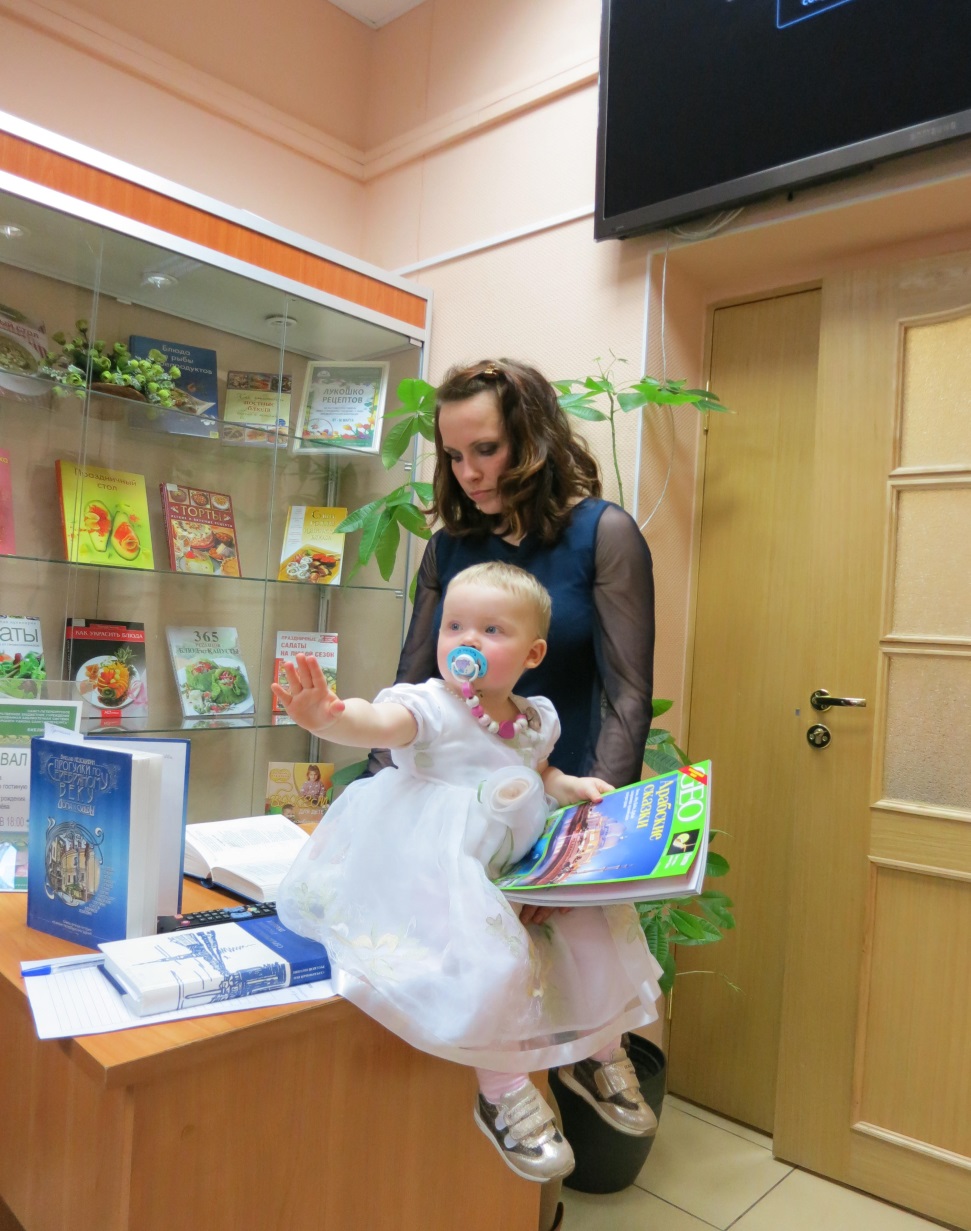 «Тяга к знаниям»
ЦБС Приморского района
Библиотека № 8
«Отдохновение»
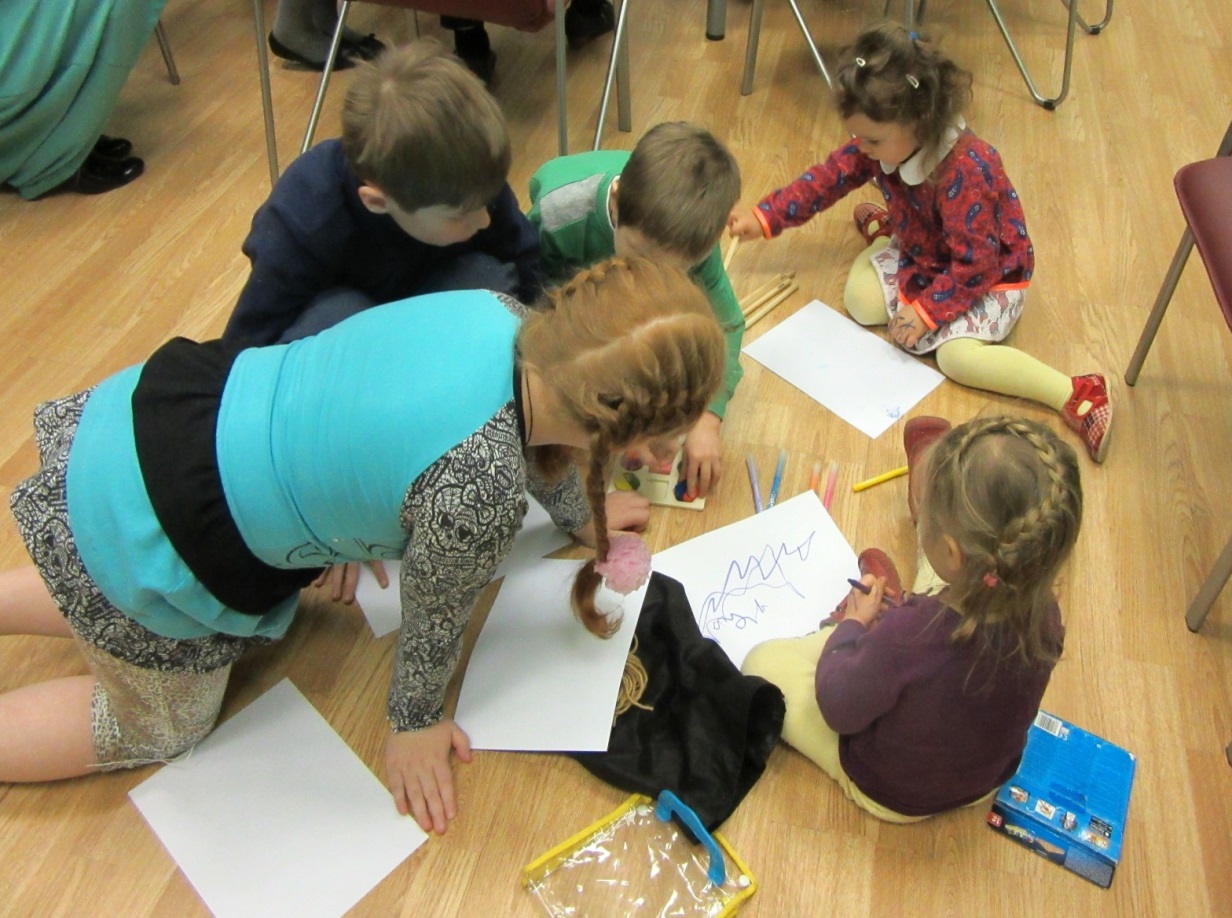 ЦБС Приморского района
Библиотека № 9
«Погружение в знания»
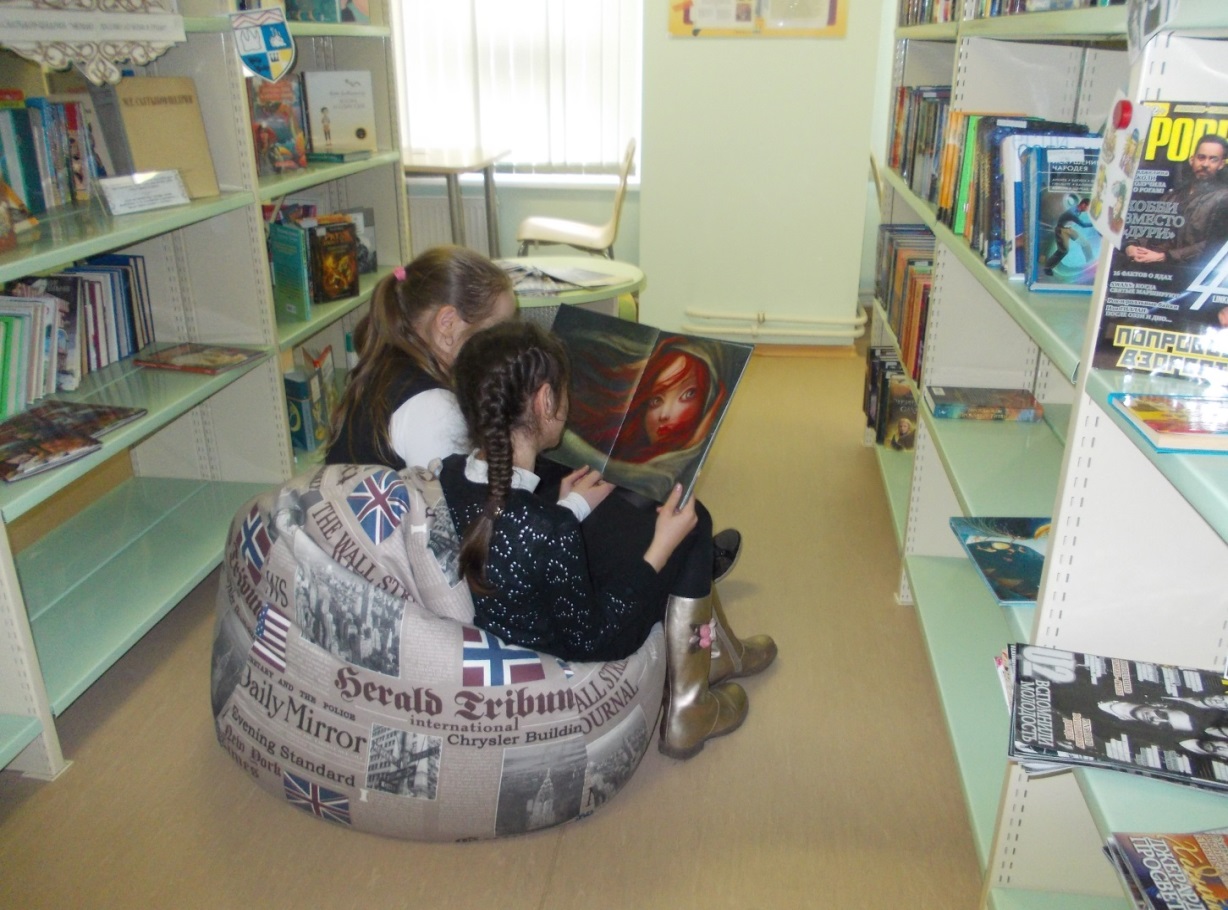 ЦБС Приморского района
Библиотека № 10
«Ура! Я получил подарок!» (мастер-класс от издательства «Настя и Никита»)
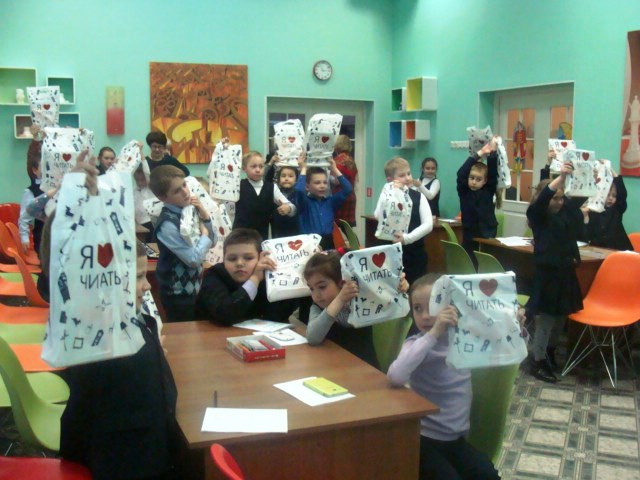 ТЦБС Пушкинского района
Центральная детская библиотека
«Преодолеваем цифровые барьеры. Гиперссылка. Что за зверь?»
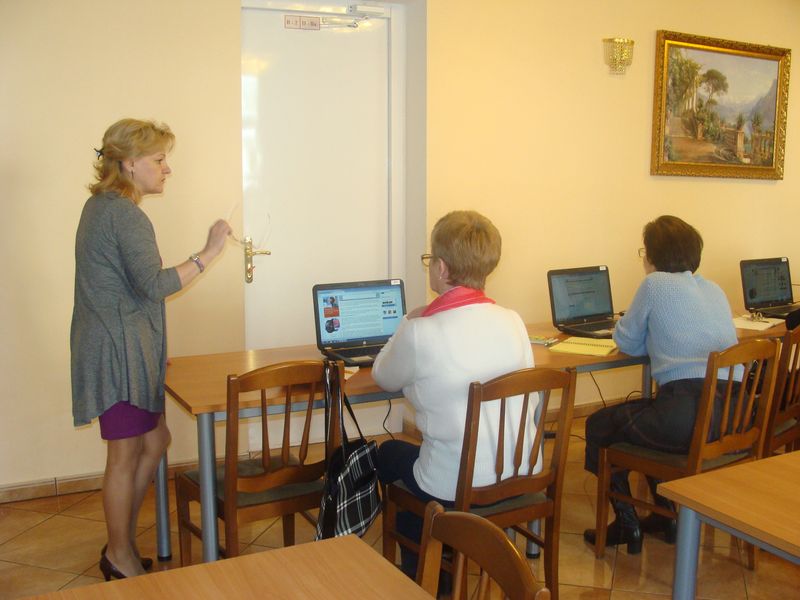 ТЦБС Пушкинского района
Филиал №1
«Книги у нас, просто улетные!»
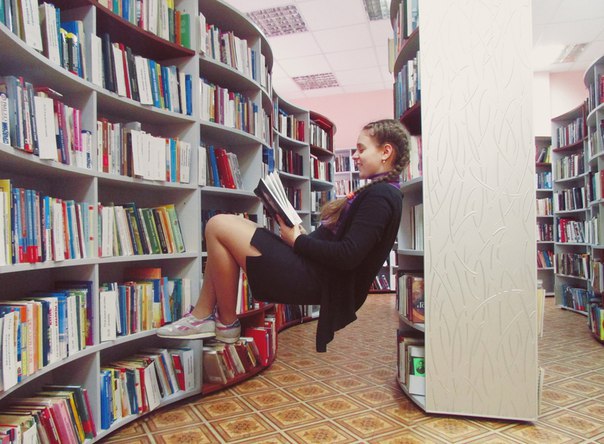 ТЦБС Пушкинского района
Библиотека – филиал № 2
«К нам Пушкин в гости заходил...»
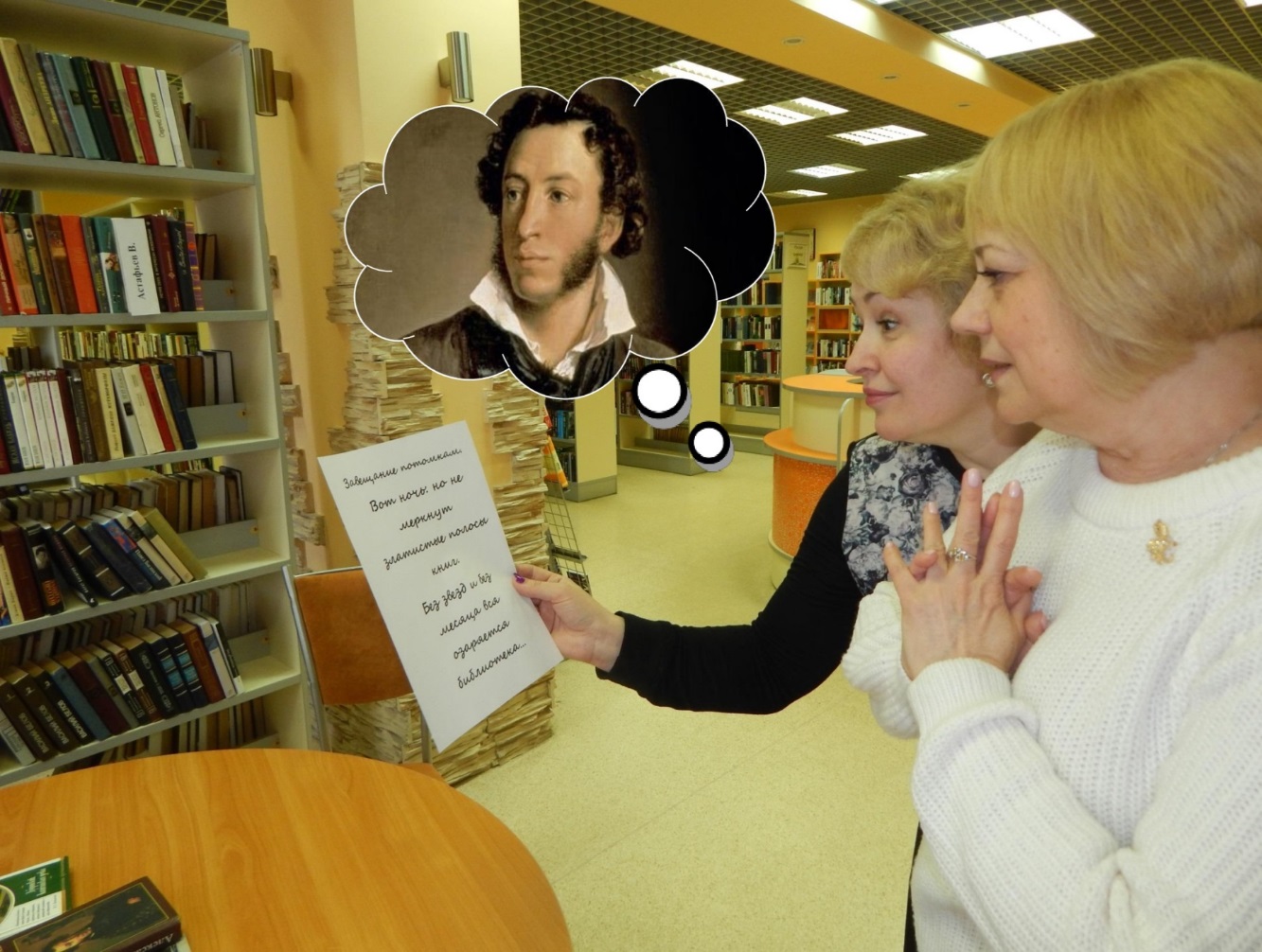 ТЦБС Пушкинского района
 Детская библиотека семейного чтения- филиал №3
«Когда мой брат любит читать!»
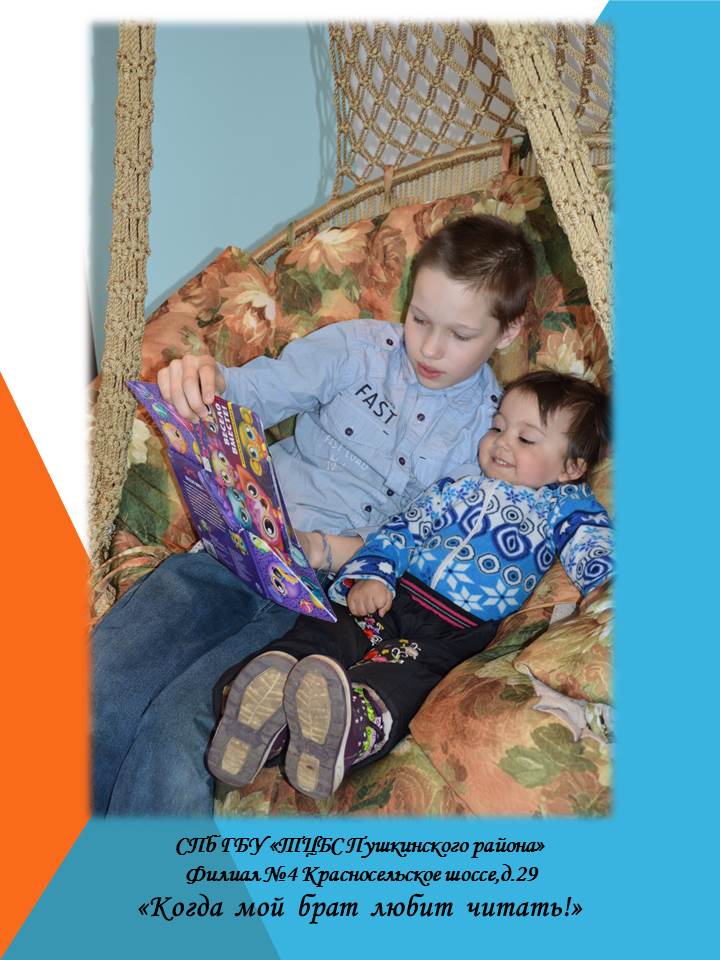 ТЦБС Пушкинского района
Филиал №4
«Тянусь к знаниям!  Знание –  это сила!»
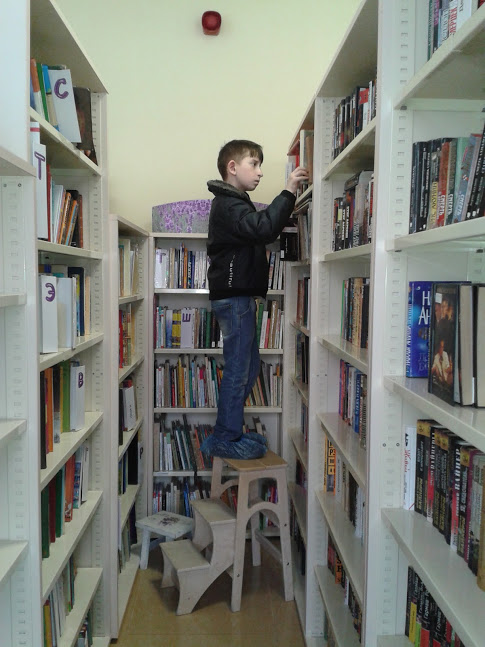 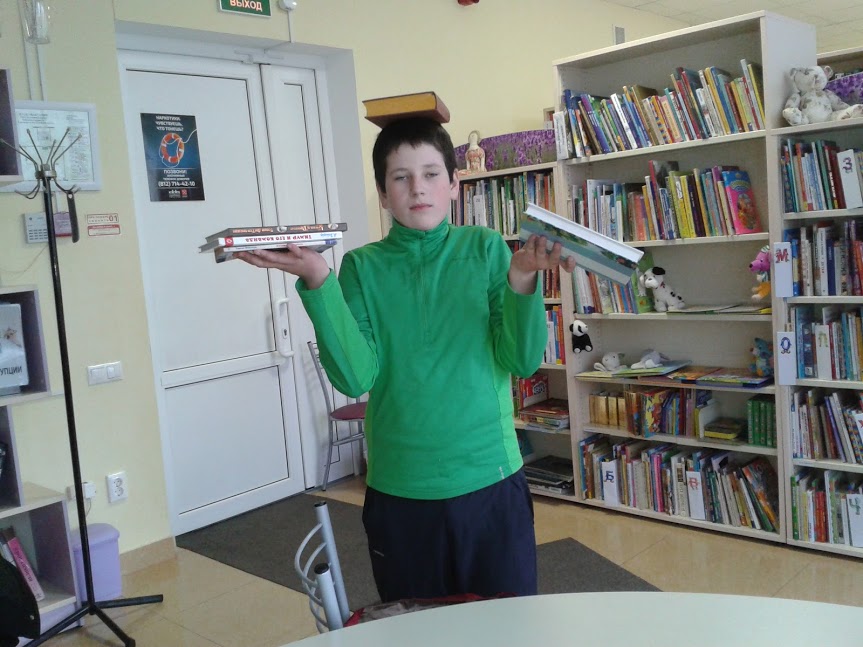 ТЦБС Пушкинского района
Филиал №7
«Одно мгновение  из жизни  организатора массовой работы…»
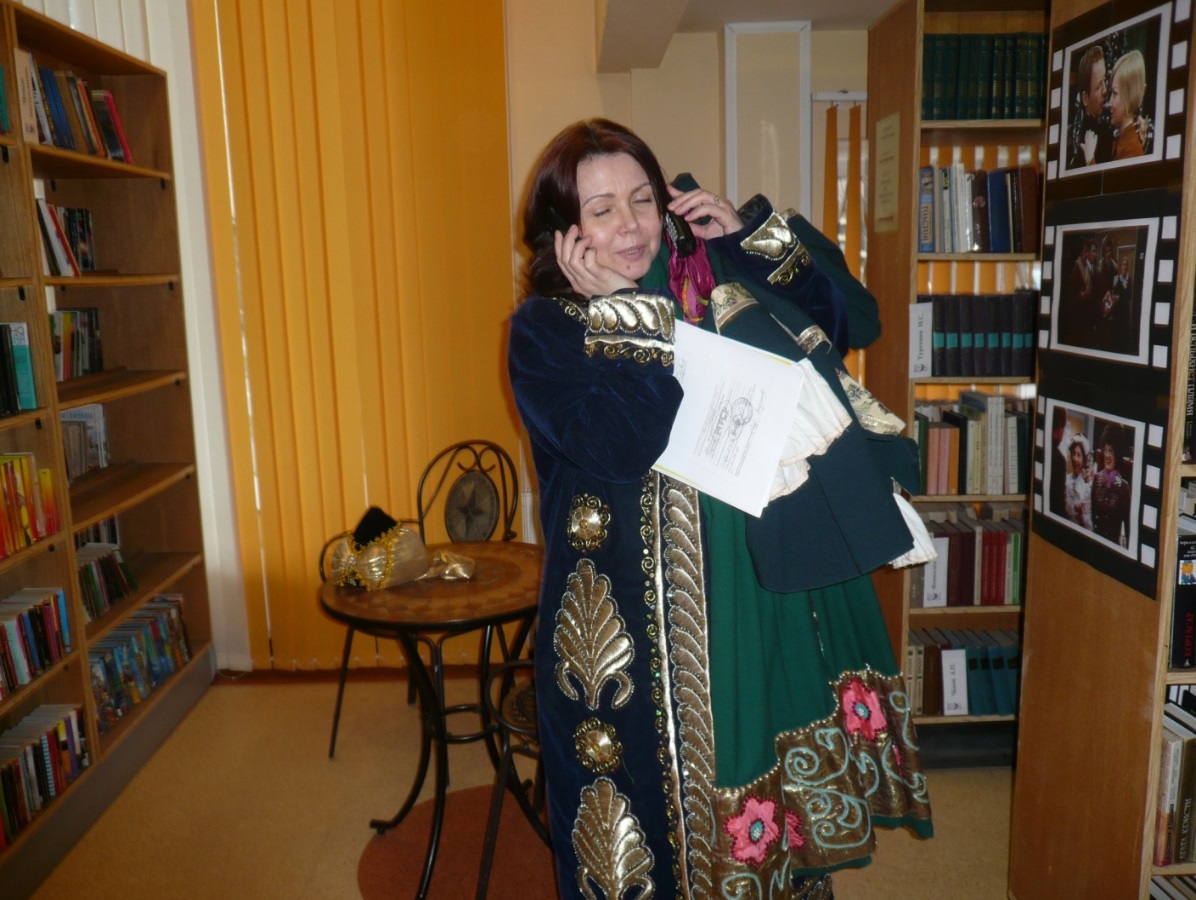 ТЦБС Пушкинского района
Филиал №10
«В библиотеке каждый нашёл себе дело по душе. Кто куклу- веснянку сделал, а  кто вёл жаркие споры за учебником»
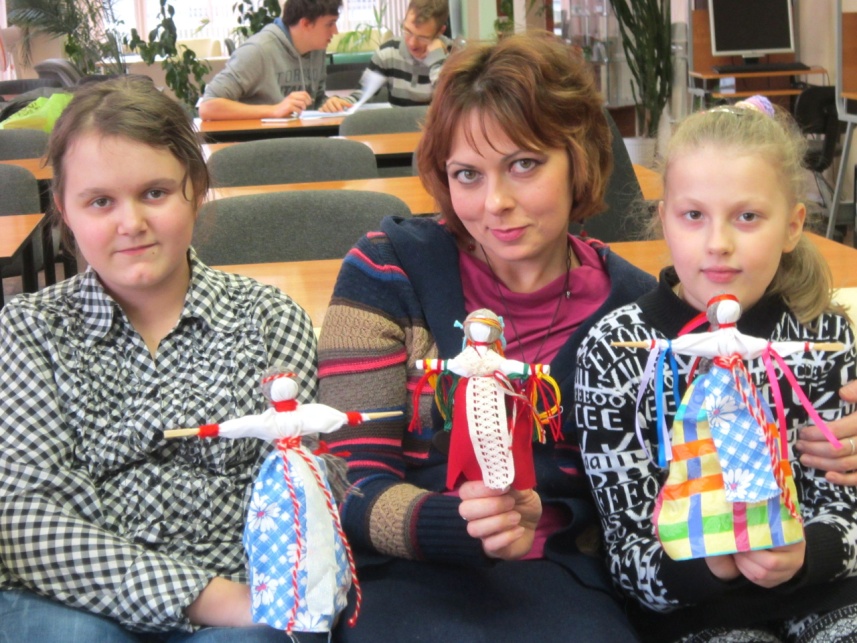 ЦБС Фрунзенского района
Центральная районная библиотека им. А.П. Чехова
«Муфта, Полуботинка и Моховая Борода» - литературное путешествие по произведению
ЦБС Фрунзенского района
Центральная детская библиотека 
им. И. А. Крылова
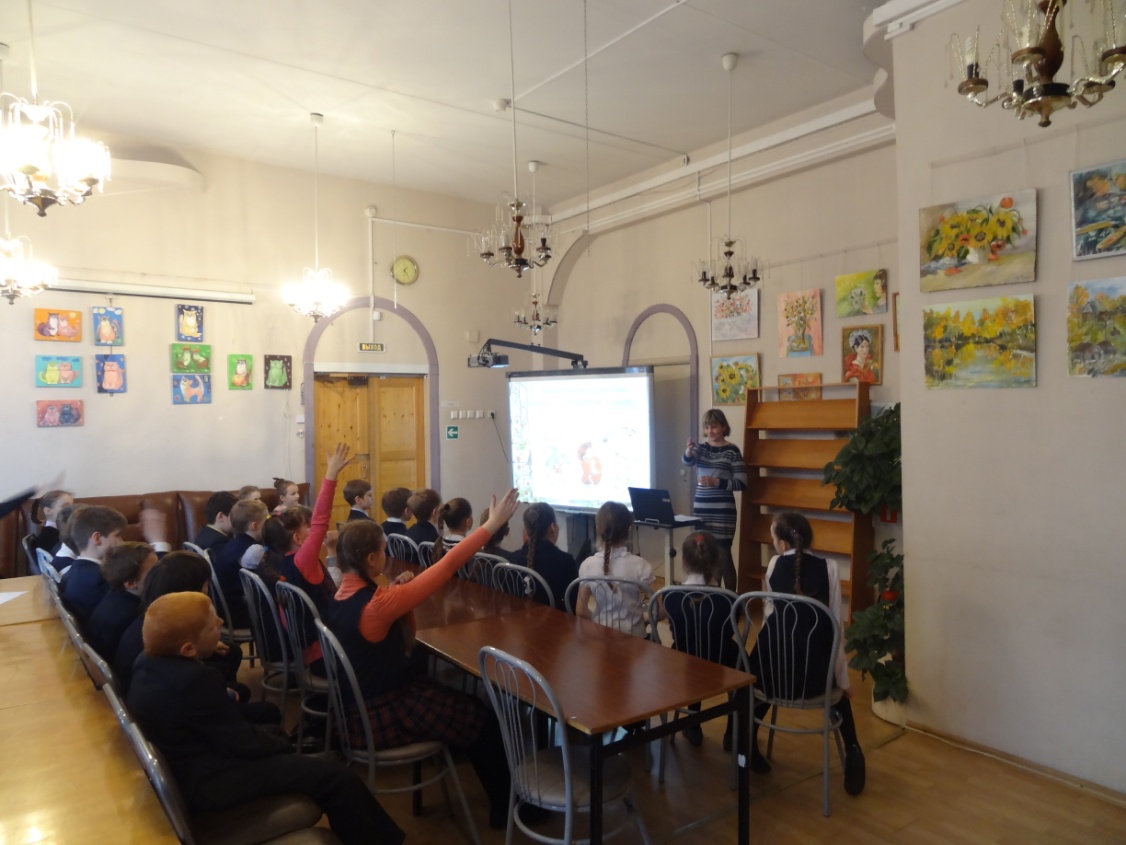 «Милая уборщица, мастер чистоты! Чисто все помоешь, уберешь все ты. Знают, уважают, твой нелегкий труд, люди с удовольствием в чистоте живут!»
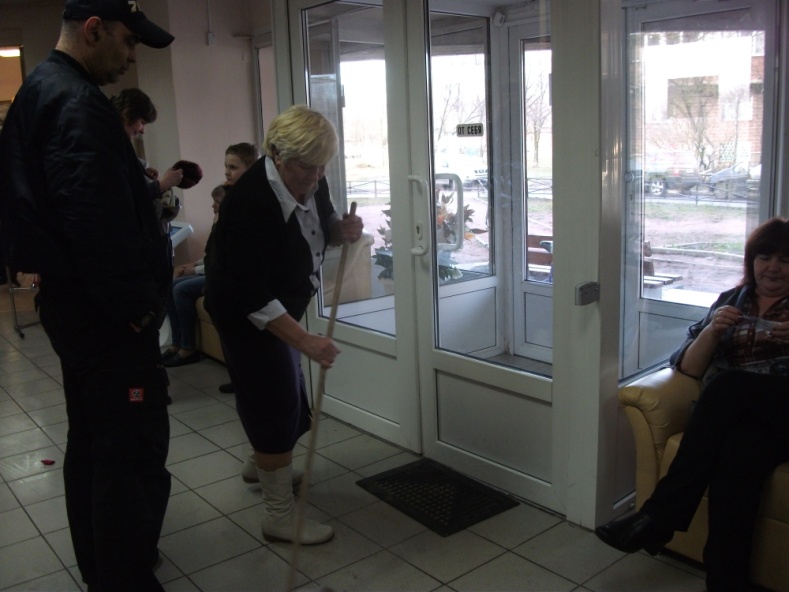 ЦБС Фрунзенского района
Библиотека № 1
им. М.В. Фрунзе
«Девичьи почиталки»
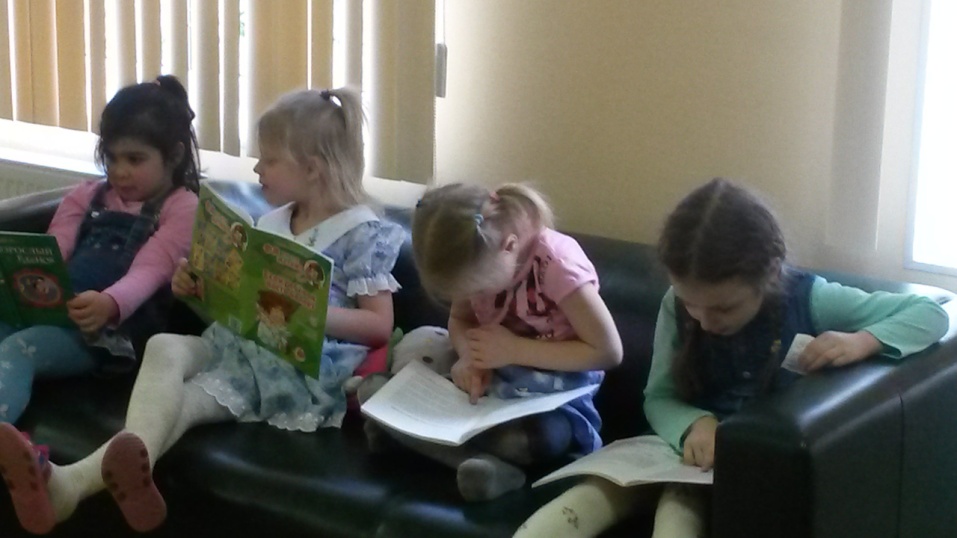 ЦБС Фрунзенского района
Библиотека № 2 им. М. Горького
«Вместе вырастим цветы» (юные читатели помогают 
в благоустройстве территории библиотеки)
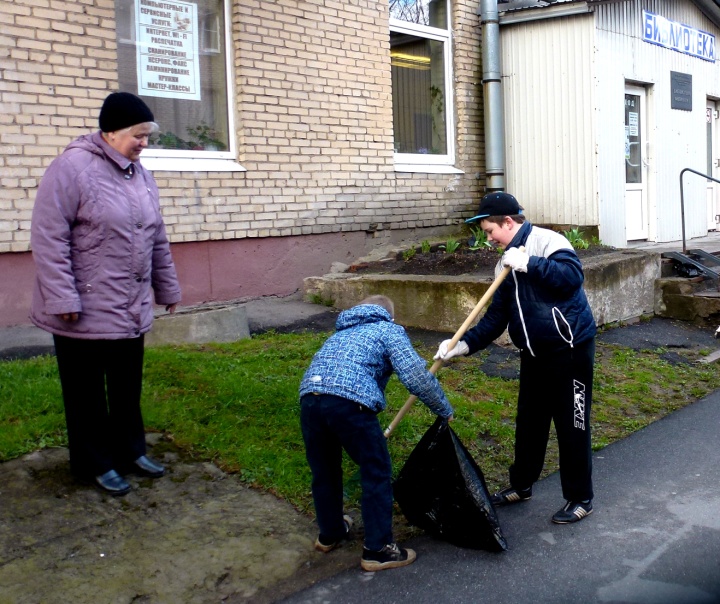 ЦБС Фрунзенского района
Библиотека № 3
«С днём рождения, наш район!»  (виртуальная экскурсия                      к юбилею  Фрунзенского  района)
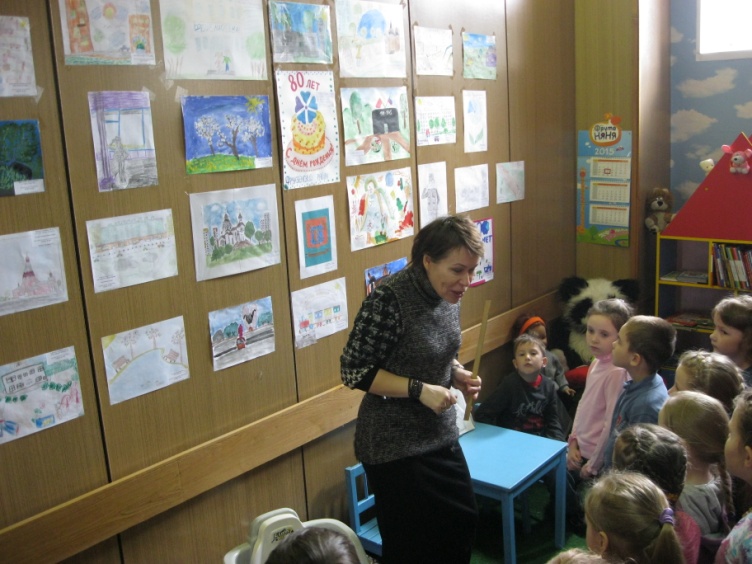 ЦБС Фрунзенского района
Библиотека №4 
им. А.А. Прокофьева
«Кому жаль расставаться с прошедшим, тому нечего и пытаться заглядывать в лучшее, светлое будущее» (Д. Писарев)
Обновление интерьера библиотеки
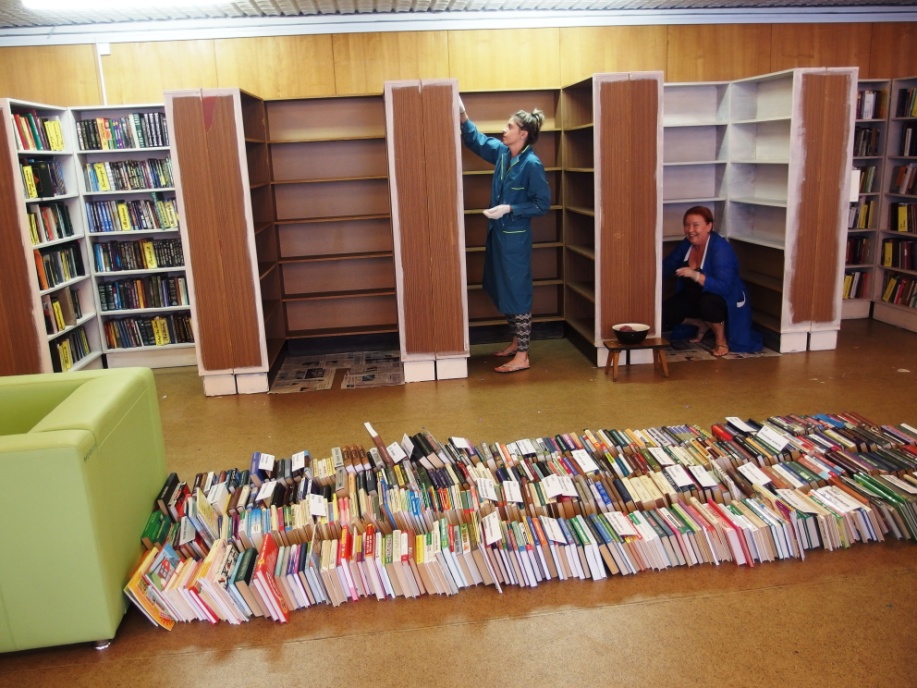 ЦБС Фрунзенского района
Библиотека №5  «Гармония»
«Толерантность в действии» (Восточная гимназия изучает
 Джека Лондона)
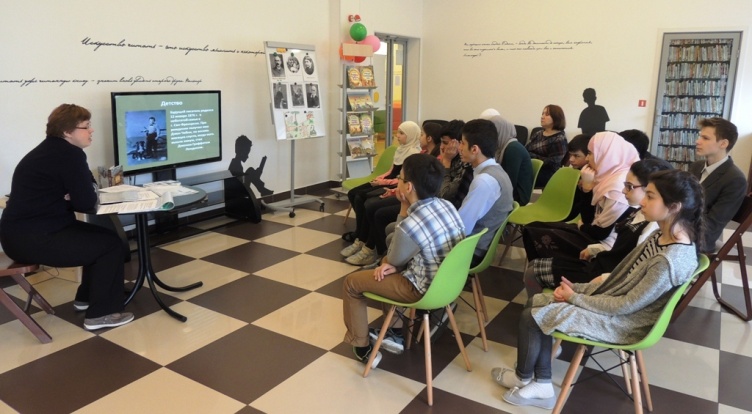 ЦБС Фрунзенского района
Детская библиотека №6 
им. В.Г.Короленко
«Один за всех, и все против мусора!»
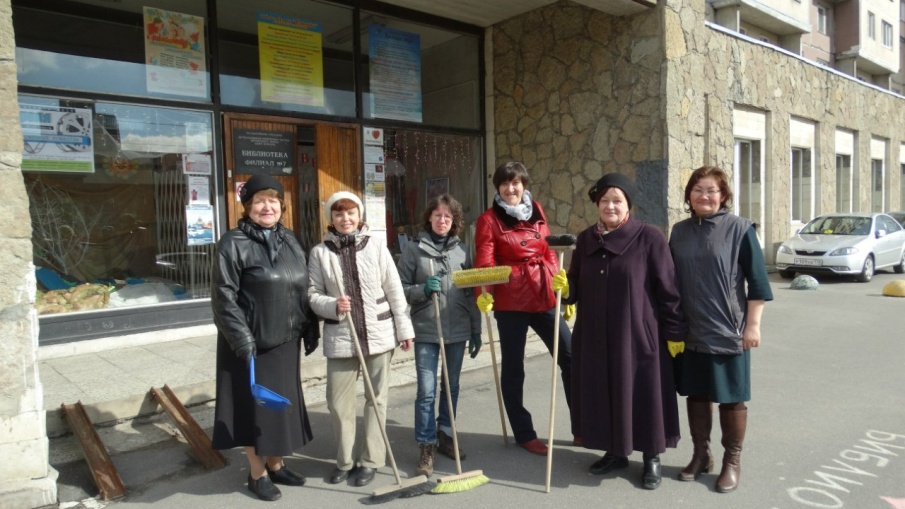 ЦБС Фрунзенского района
Детская библиотека №7 «Славянка»
«Весна идёт, весне дорогу» - весенний мастер- класс
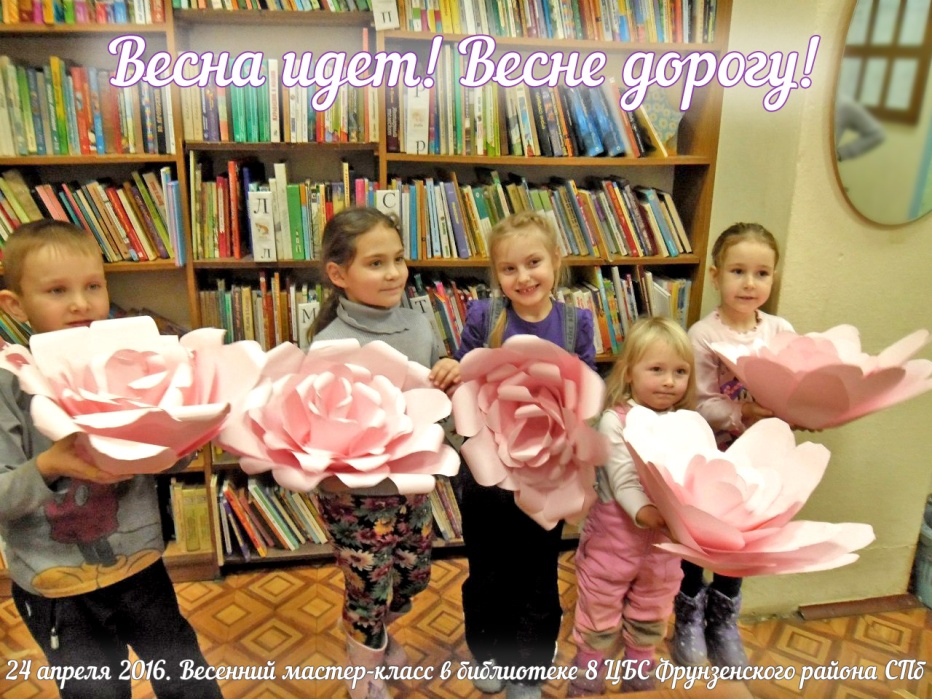 ЦБС Фрунзенского района
Библиотека № 8
Мастер-класс «Тёплые мартовские коты»
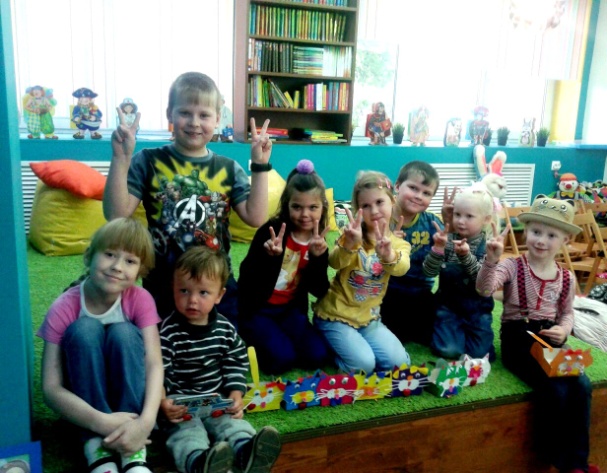 ЦБС Фрунзенского района
Детская библиотека № 9 «Сказка»
«К знаниям неиссякаемая тяга… « (гардероб библиотеки)
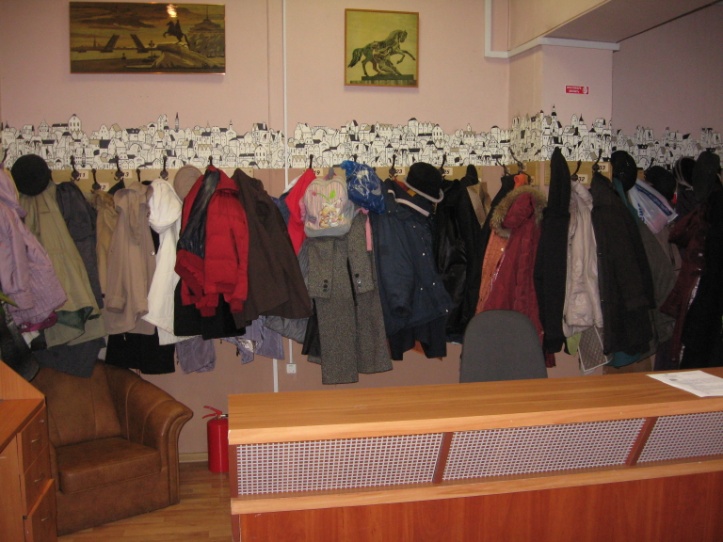 ЦБС Фрунзенского района
Библиотека № 10 
им. С.А. Есенина
Благодарим  всех участников фотопроекта!



«Один день из жизни петербургских библиотек» – 2017
Продолжение следует…